The Democracy of Death
Criticism of elite Orphic ideology in Euripides’ Alcestis
Adam Rappold, Ph.D.
Brock University
arappold@brocku.ca
Adam Rappold, Ph.D.
Brock University
arappold@brocku.ca
Euripides Alcestis
Is it not apparent, then, that, for any work, the beginning is of the highest importance – for it then that opinion can best be molded and takes the impression that one wishes to stamp upon it. Plato. Rep. 377a-b

οὐκοῦν οἶσθ᾽ ὅτι ἀρχὴ παντὸς ἔργου μέγιστον, ἄλλως [377β]…; μάλιστα γὰρ δὴ τότε πλάττεται, καὶ ἐνδύεται τύπος ὃν ἄν τις βούληται ἐνσημήνασθαι ἑκάστῳ.
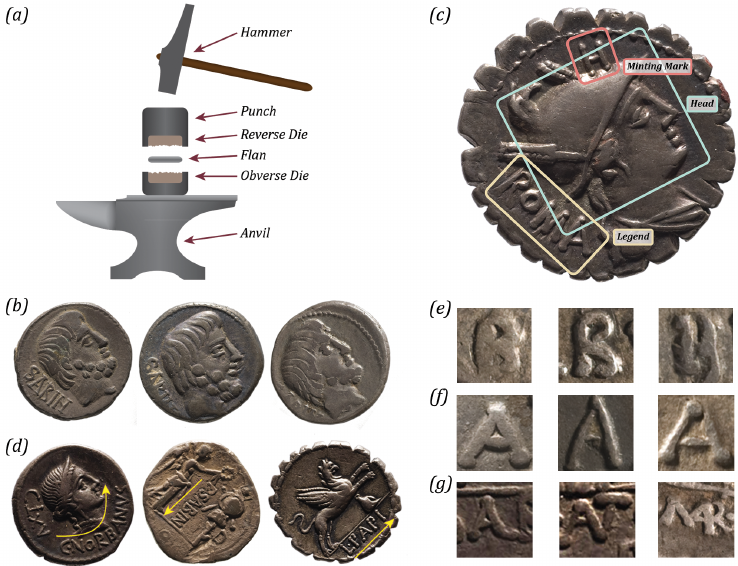 Kavelar (2014) -- Reading the legends of Roman Republican coins
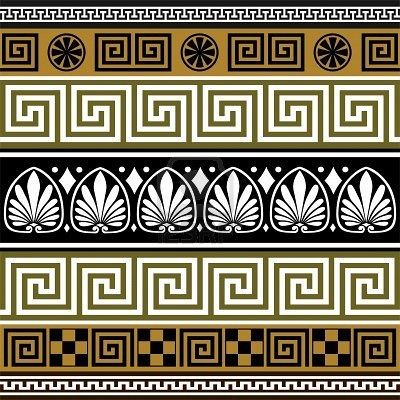 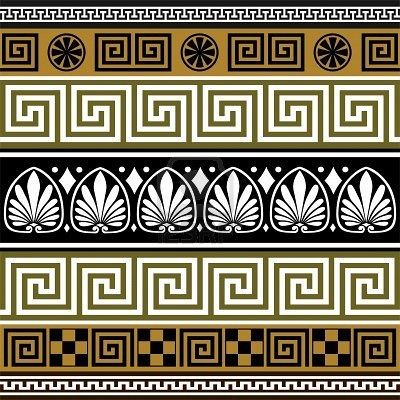 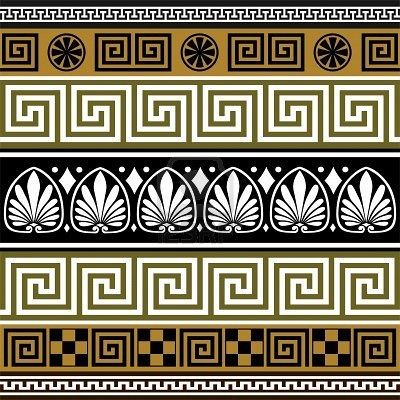 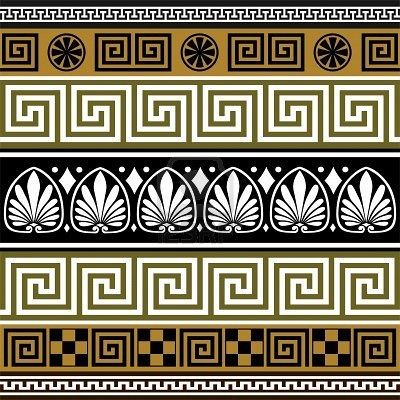 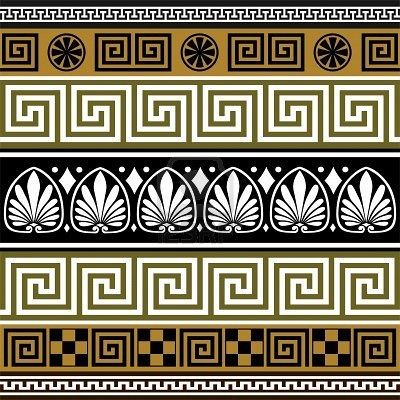 Adam Rappold, Ph.D.
Brock University
arappold@brocku.ca
Euripides Alcestis
Basic Outline
Traditional portrayal
Thanatos represents Democracy
Apollo is associated with Orphic initiation and anti-democratic aristocracy
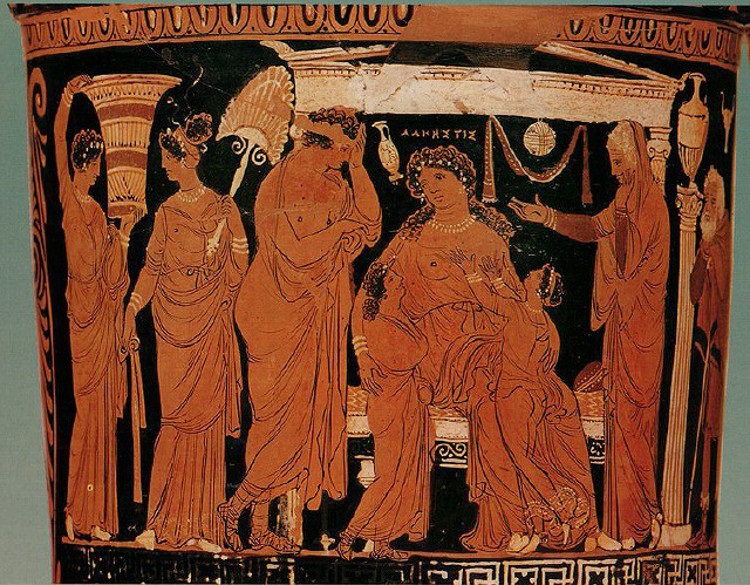 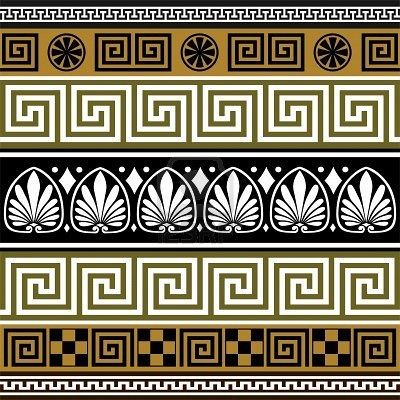 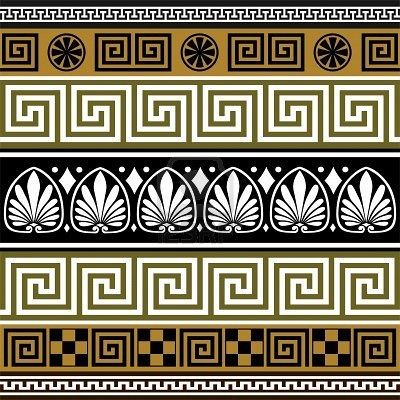 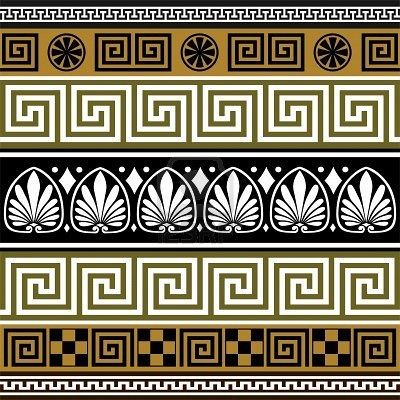 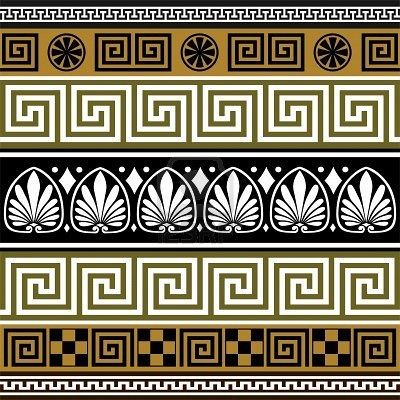 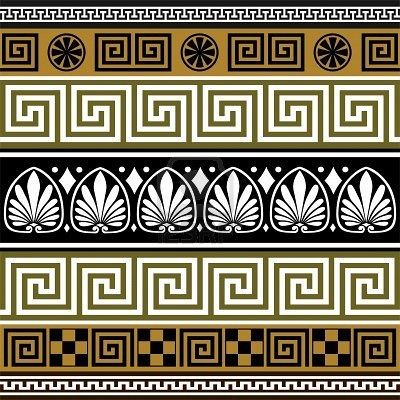 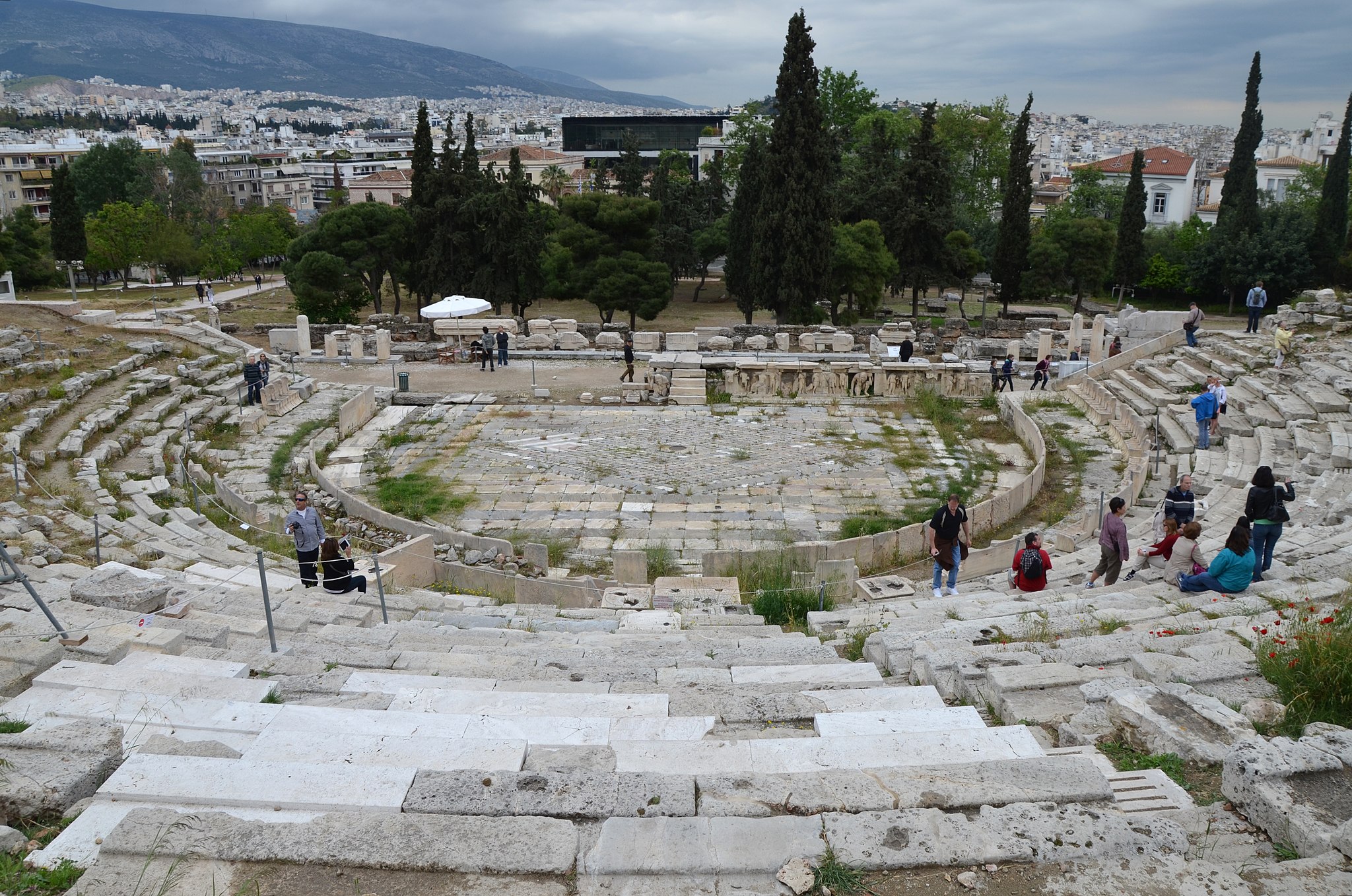 Adam Rappold, Ph.D.
Brock University
arappold@brocku.ca
Euripides Alcestis
Basic Outline
Traditional portrayal
Thanatos represents 
Apollo is associated with Orphic initiation
Conclusion:
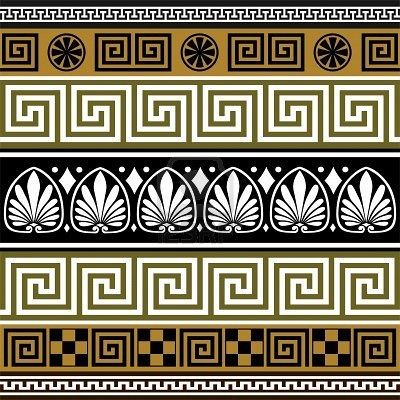 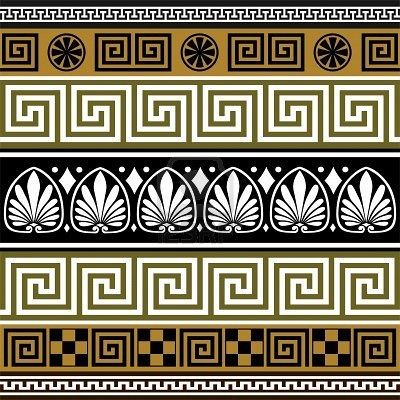 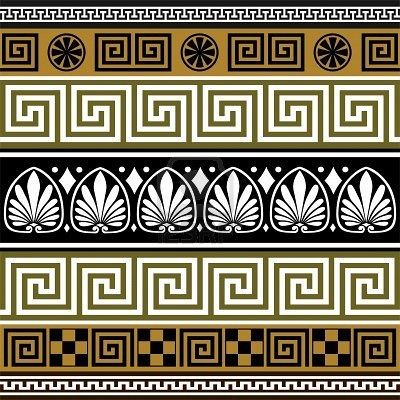 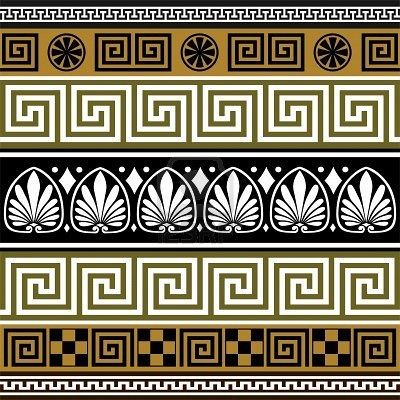 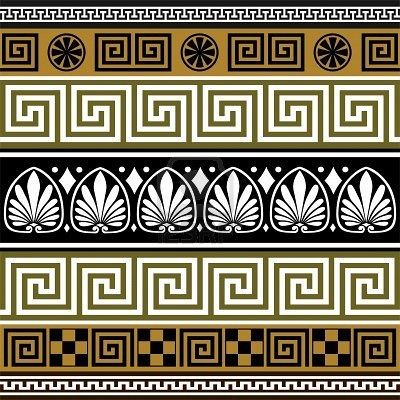 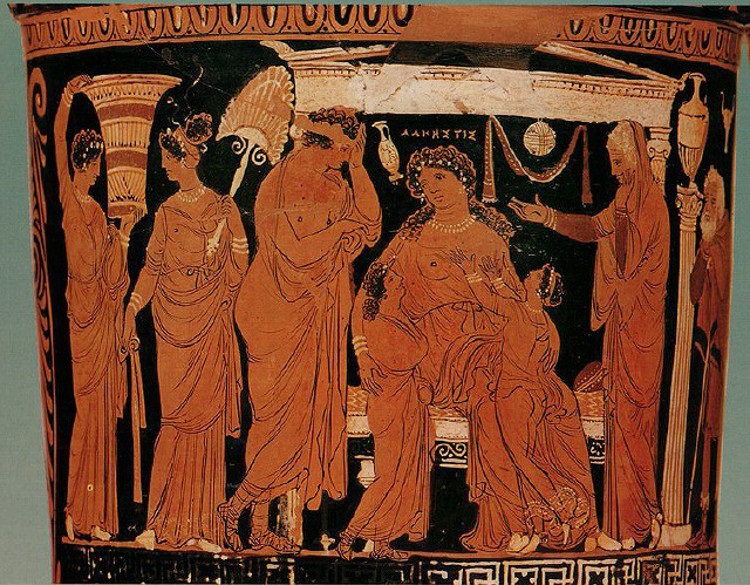 Apulian loutrophoros ca. 340s
Basel, Antikemuseum S21(4).
Euripides Alcestis
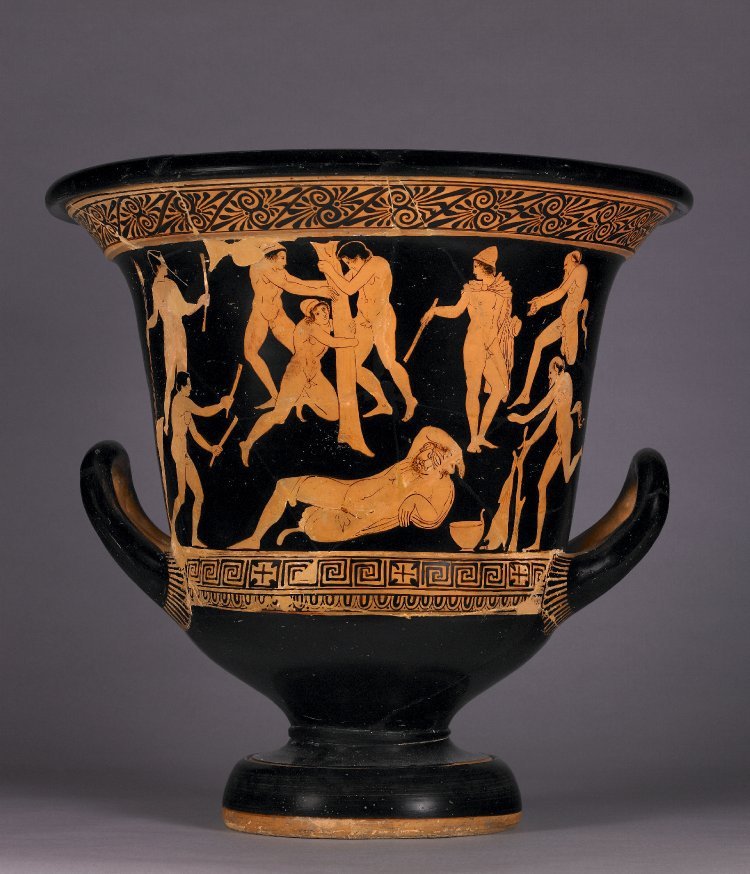 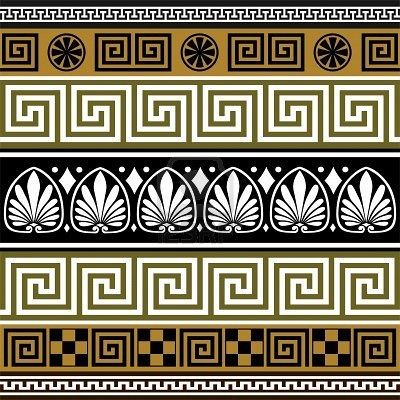 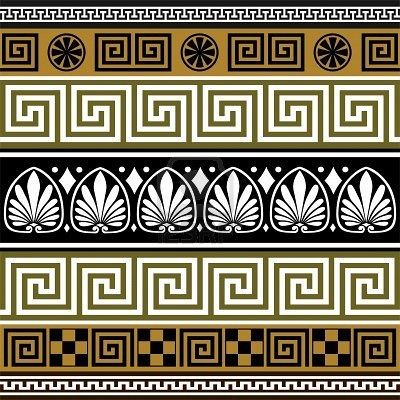 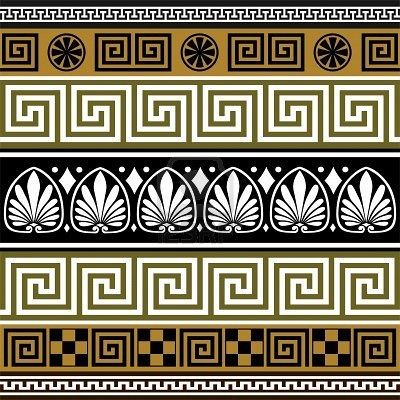 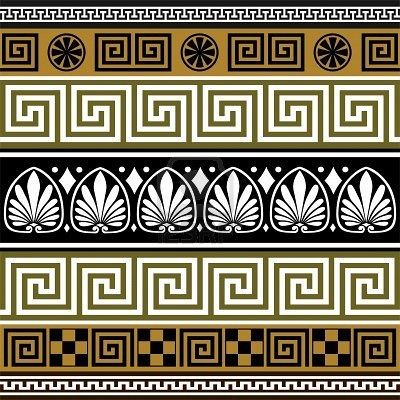 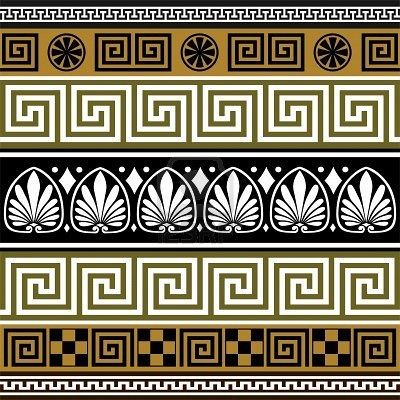 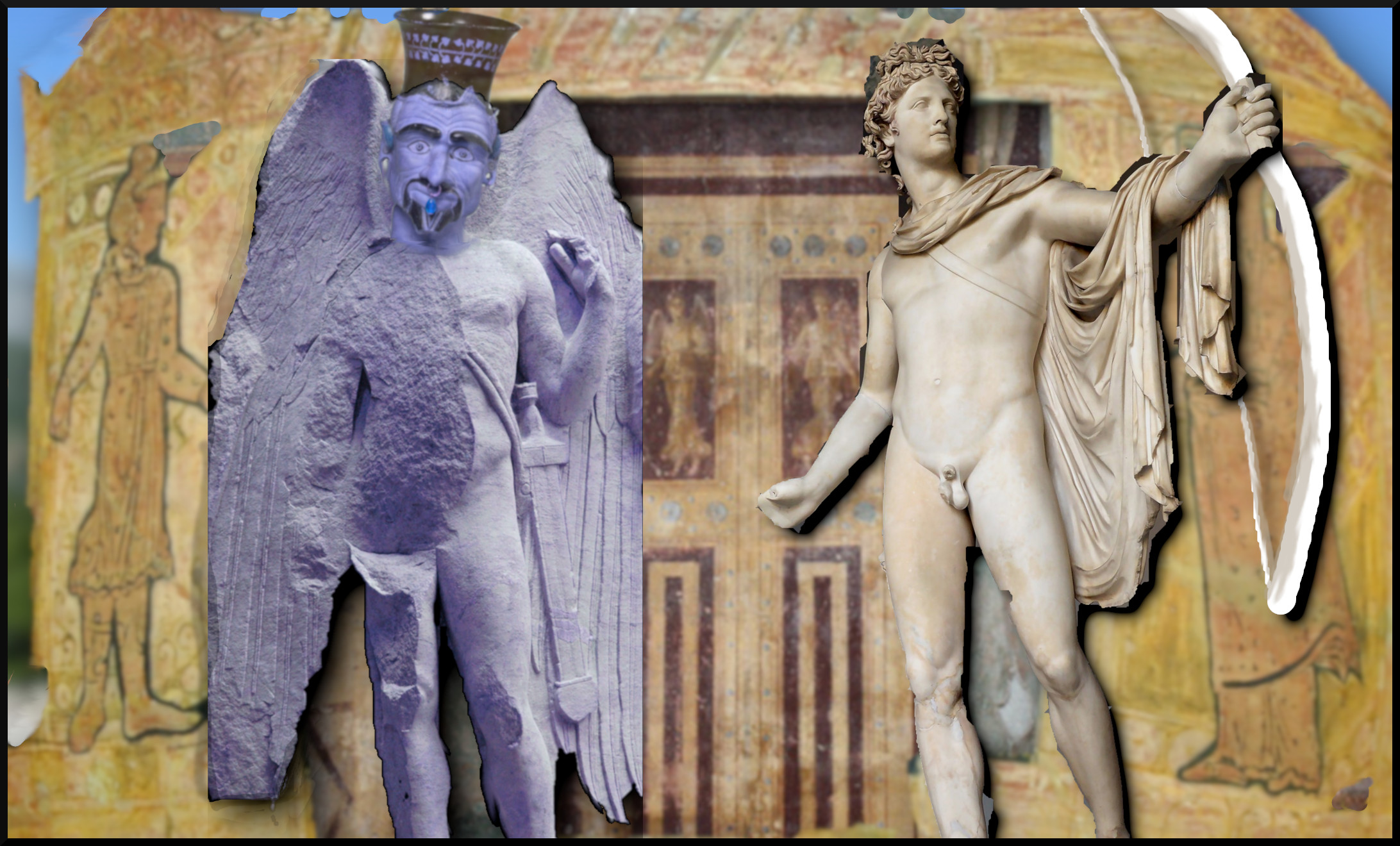 Euripides Alcestis
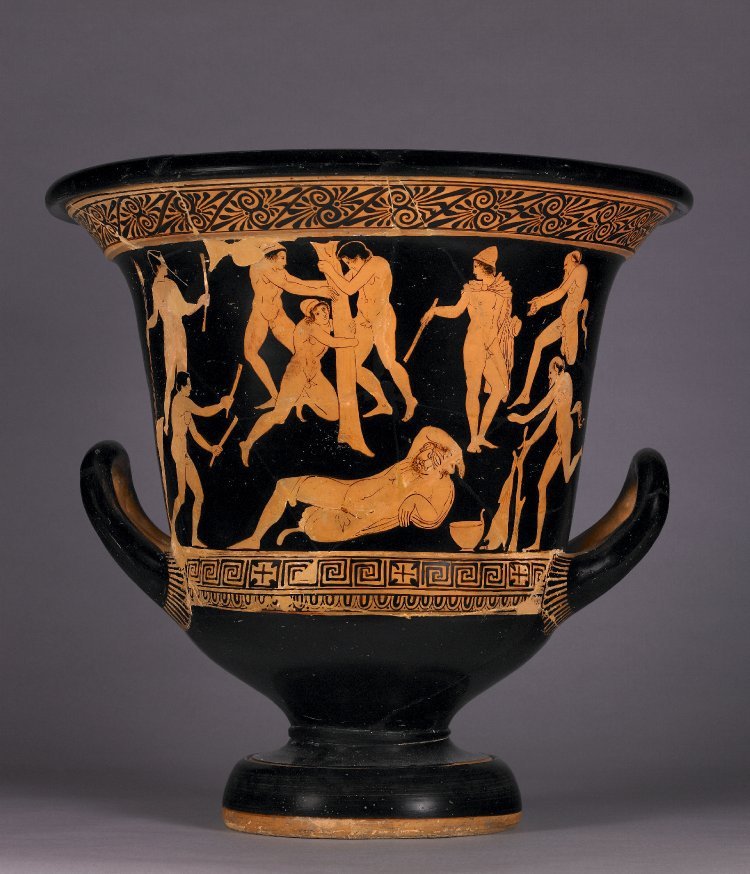 Adam Rappold, Ph.D.
Brock University
arappold@brocku.ca
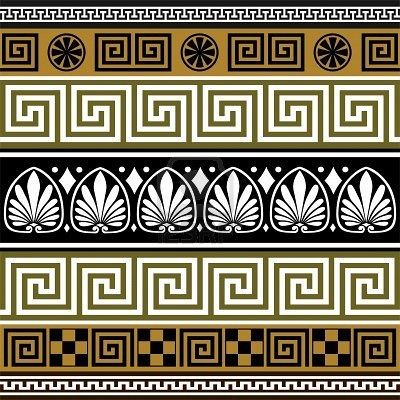 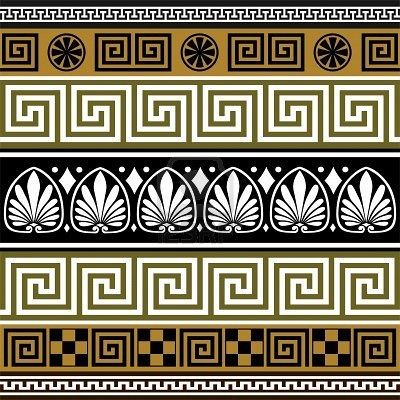 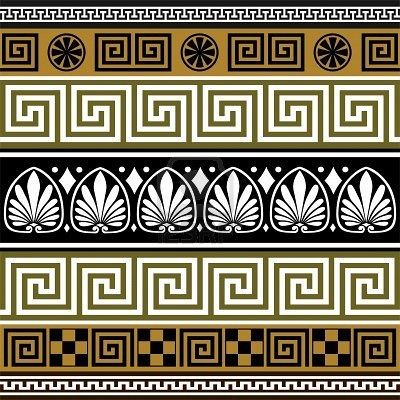 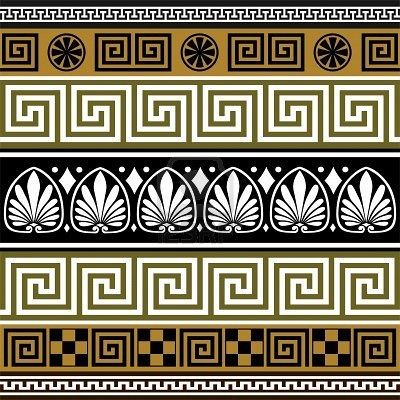 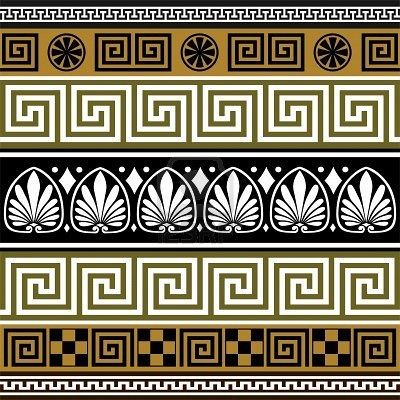 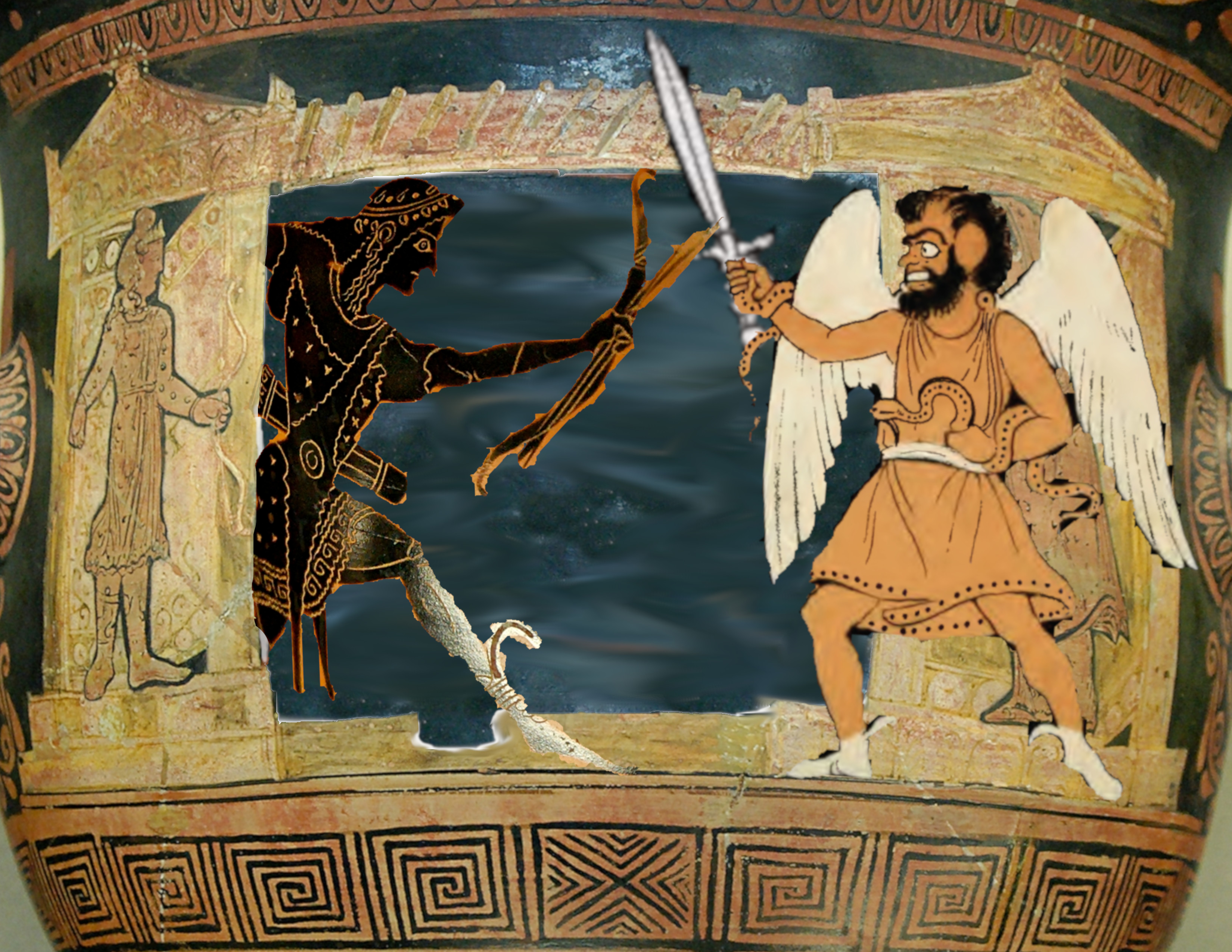 Euripides Alcestis
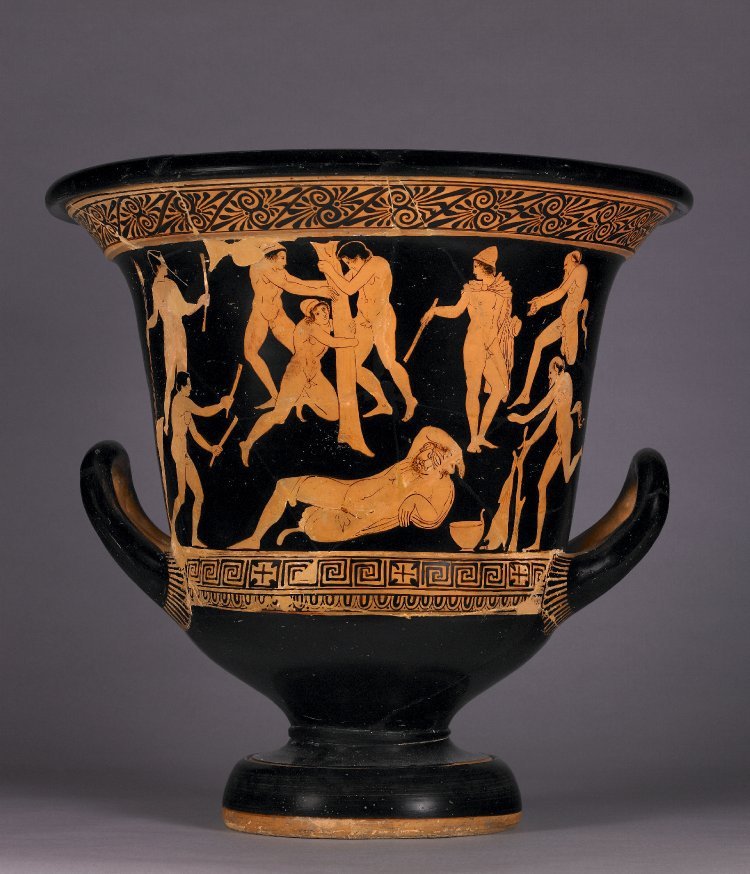 Adam Rappold, Ph.D.
Brock University
arappold@brocku.ca
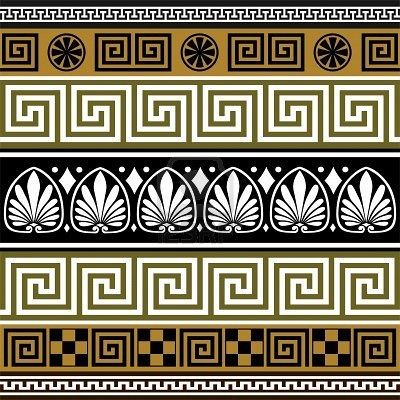 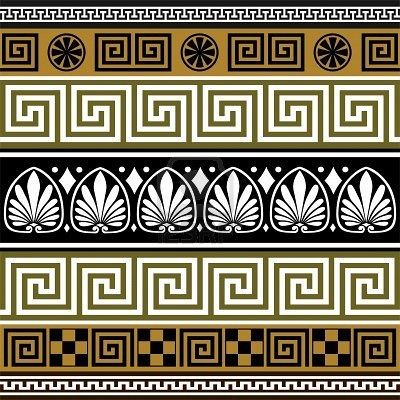 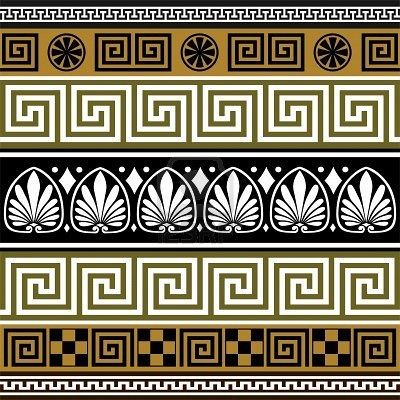 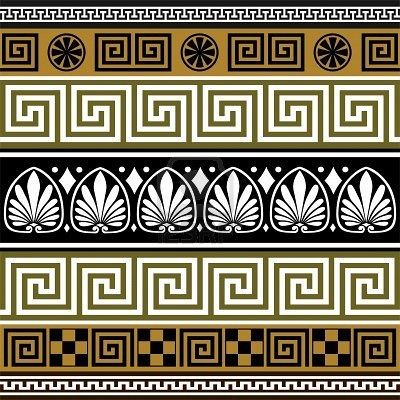 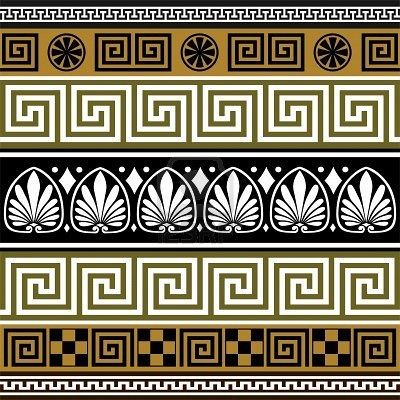 Adam Rappold, Ph.D.
Brock University
arappold@brocku.ca
Euripides Alcestis
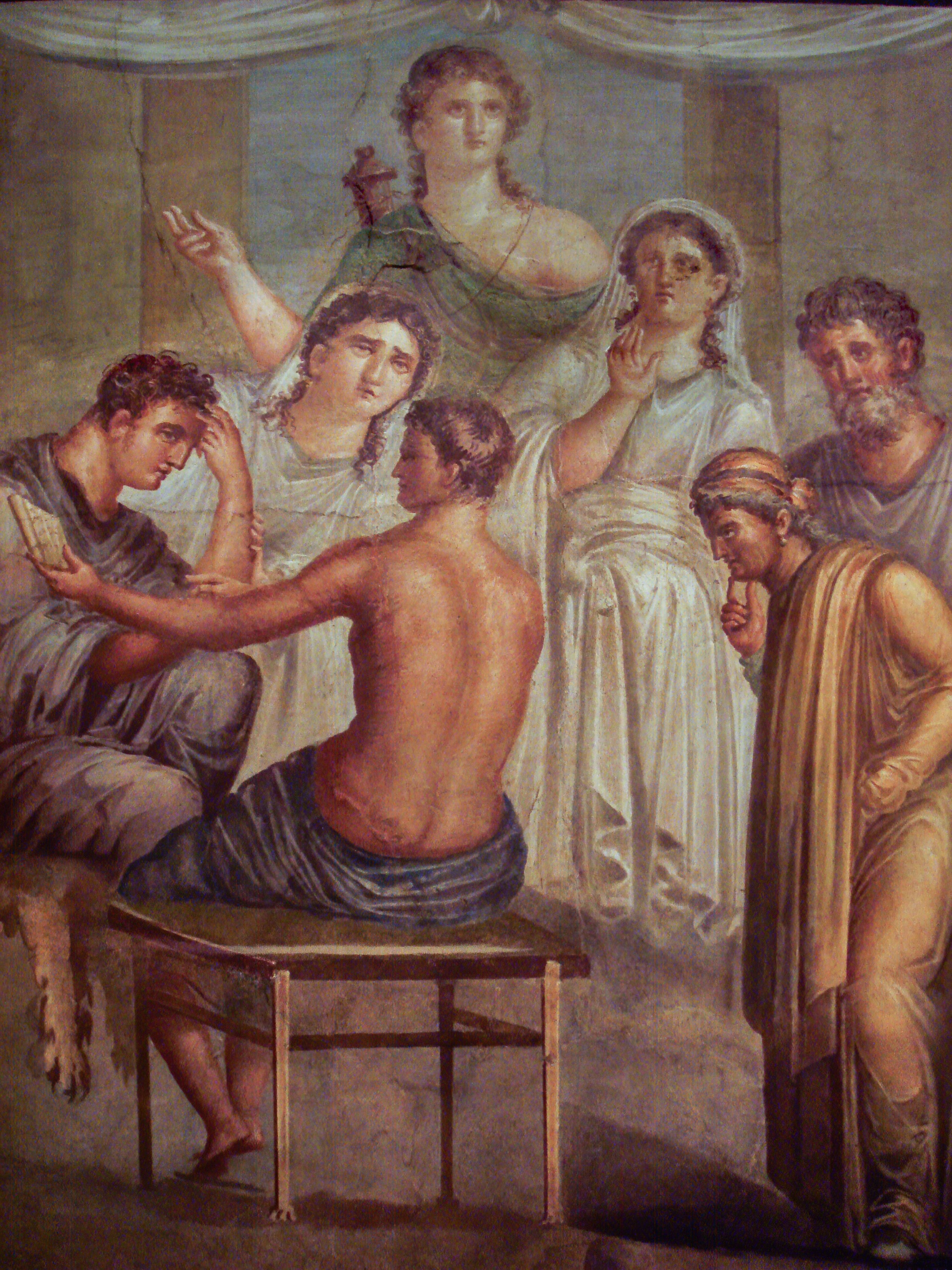 “The disjunction between the two [modes: Tragedy and Satyr] contributes to both the play’s unique tone and “the uncanny effect of a near tragedy, suspendedin, and finally dispelled by, a faintly mocking fairy tale” 

Conacher (1967) Euripidean Drama: Myth, Theme, and Structure. Toronto. Pp. 327–339

Cf. Thornburn The Alcestis of Euripides (2002) xxvii, who sees him as ‘filling the role of [the] ogre’ who meets defeat in Satyr plays
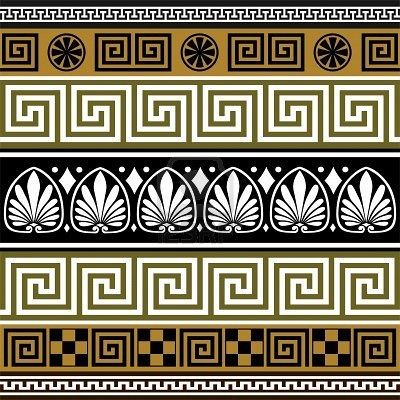 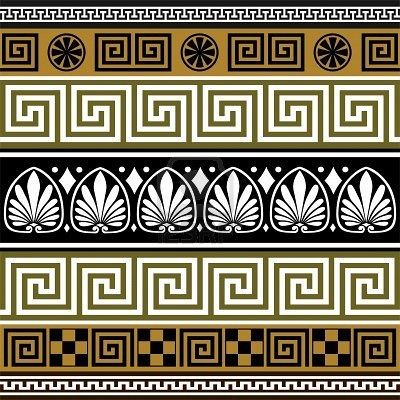 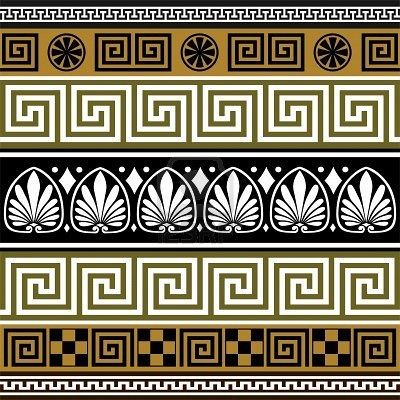 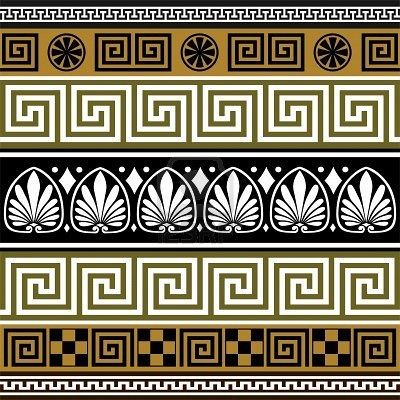 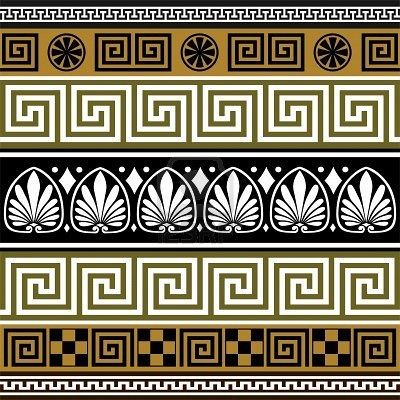 Kavelar (2014) -- Reading the legends of Roman Republican coins
Adam Rappold, Ph.D.
Brock University
arappold@brocku.ca
Euripides Alcestis
“If we return to asking whether anything that the Athenian audience saw on stage in Alcestis that might have suggested satyric drama to them, the one possibility is the figure of Death…. The precise effect of the scene between Apollo and Death is hard to gauge, and could even depend to some extent on the interpetation of the individual actors. At all events, if the audience were reminded of satyr-plays, the entry of the chorus and the maidservant’s narrative would rapidly have wiped out that impression.”

Parker (2008), Euripides’ Alcestis, pp. xxii-xxiii
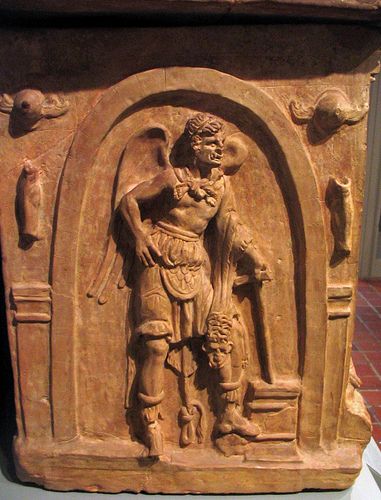 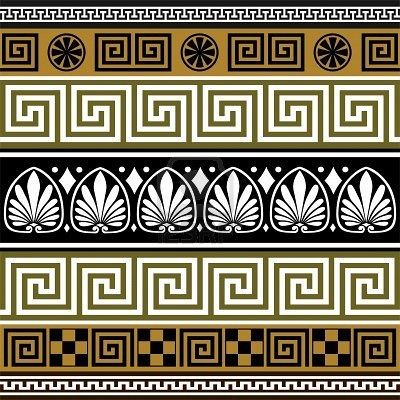 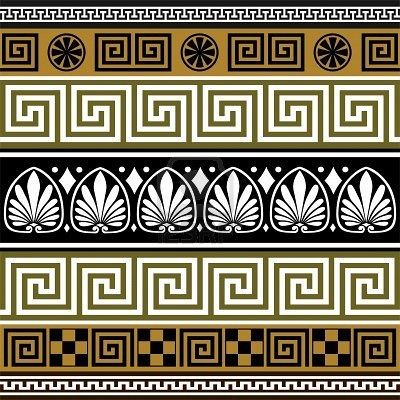 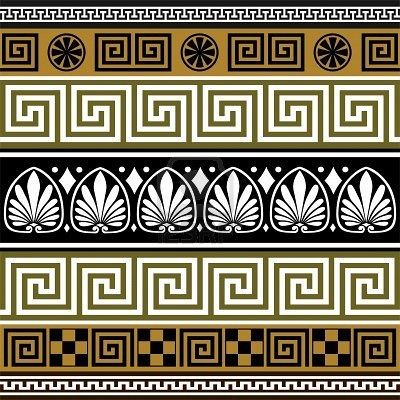 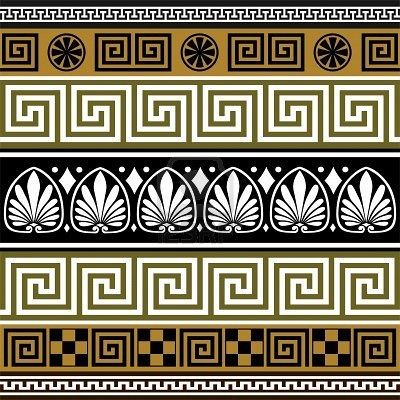 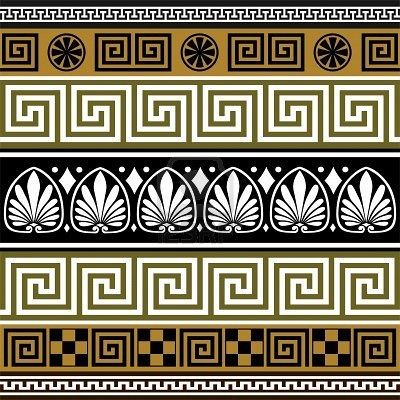 Kavelar (2014) -- Reading the legends of Roman Republican coins
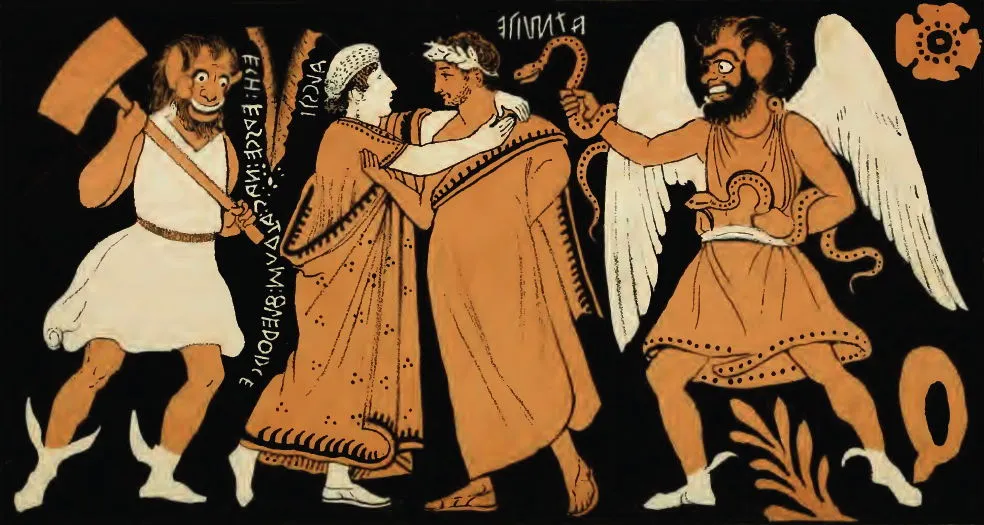 Euripides Alcestis
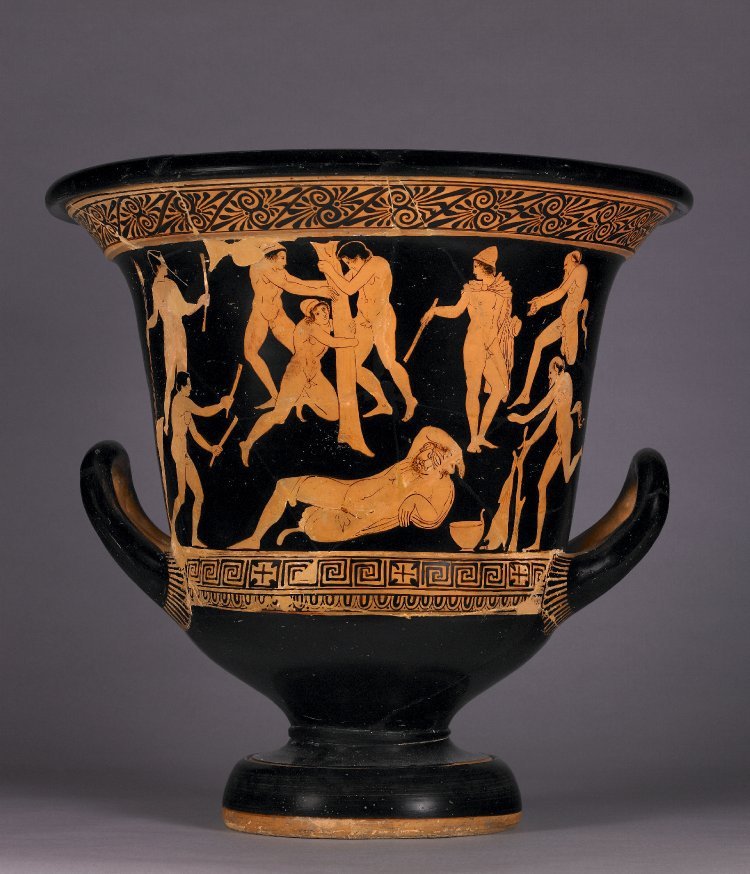 Farewell of Admetus and Alcestis
Drawing  by George Dennis
Etruscan original c. 350 BCE
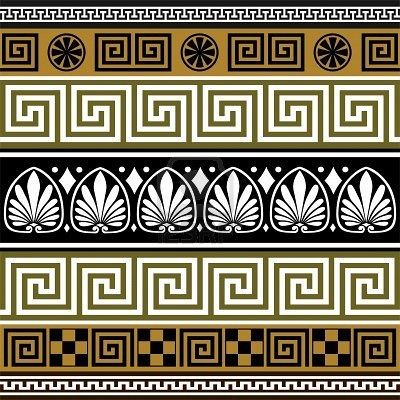 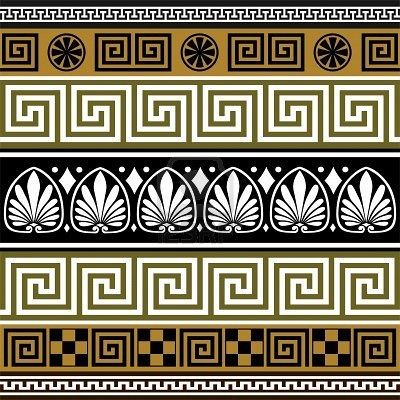 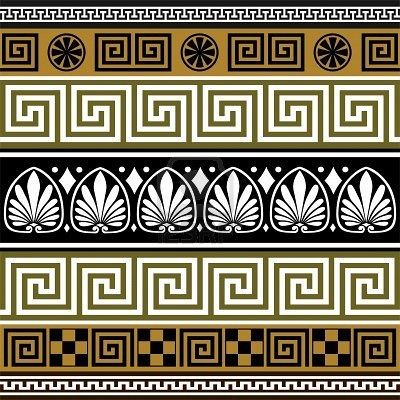 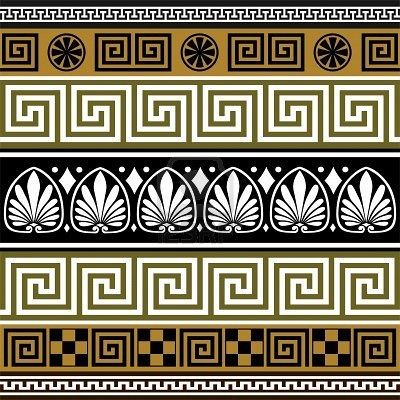 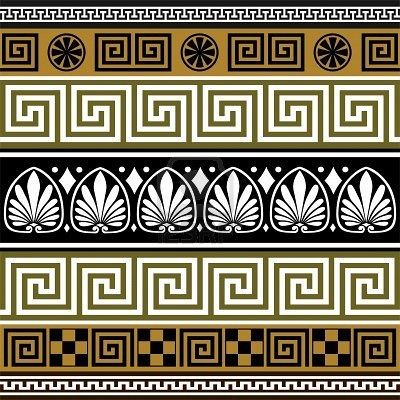 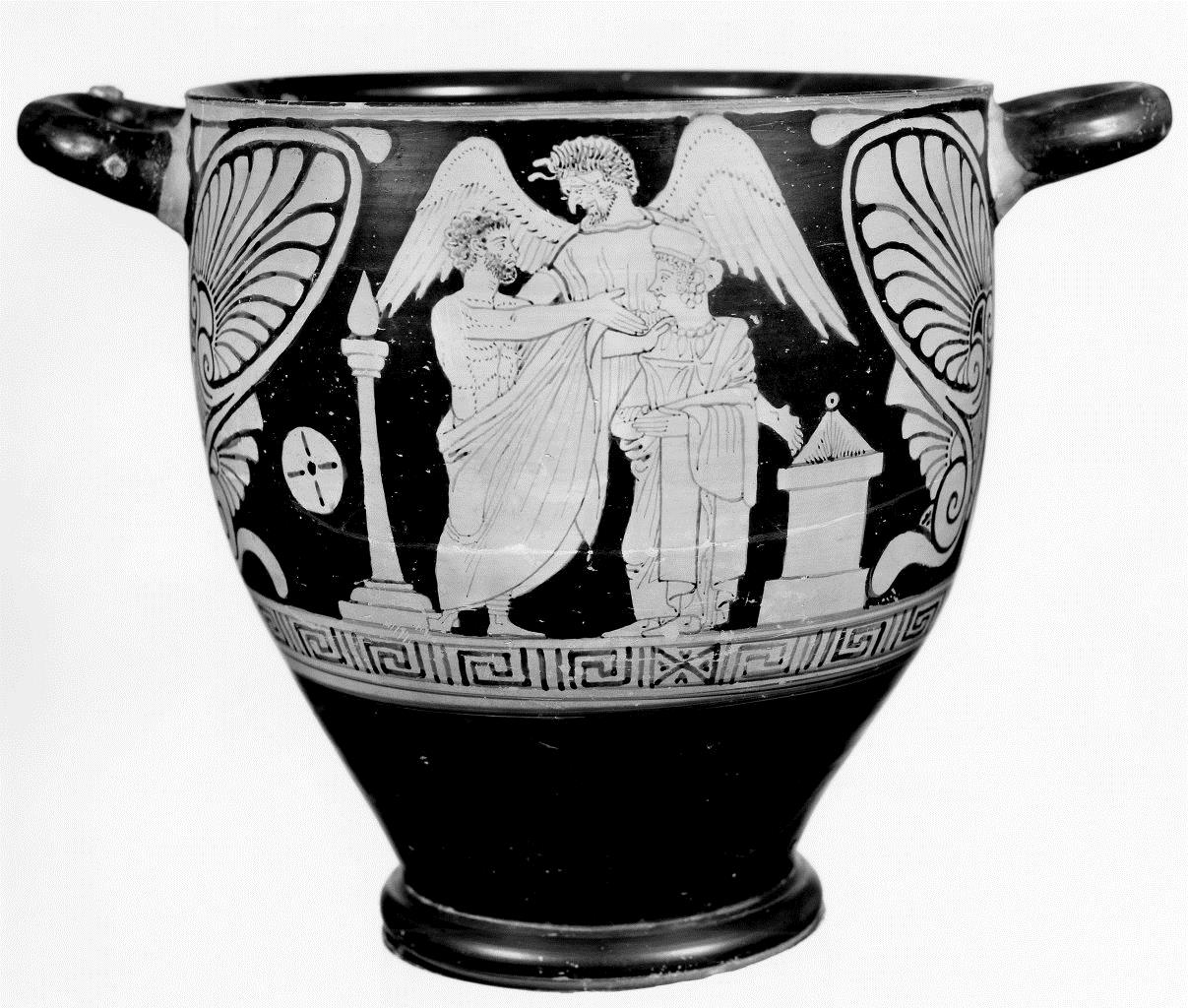 Euripides Alcestis
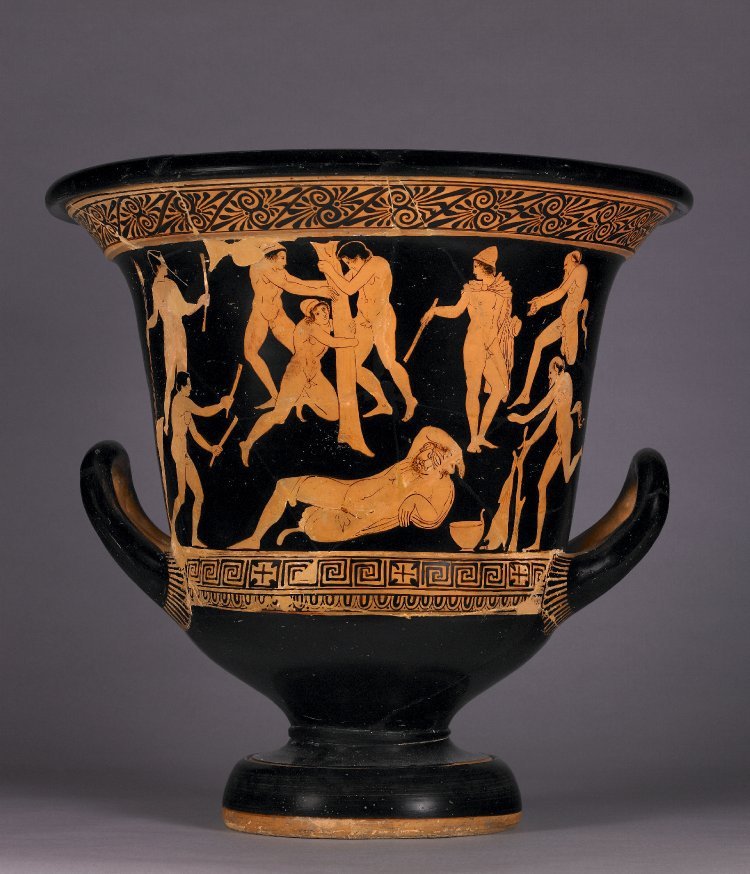 Admetus, Alcestis, and winged Charu, ca. 330 BC. Red figure skyphos. Boston Museum of Fine Arts (Museum photo).
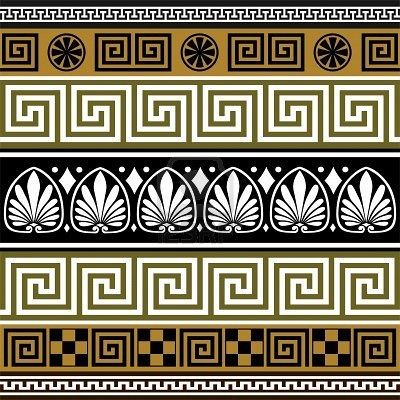 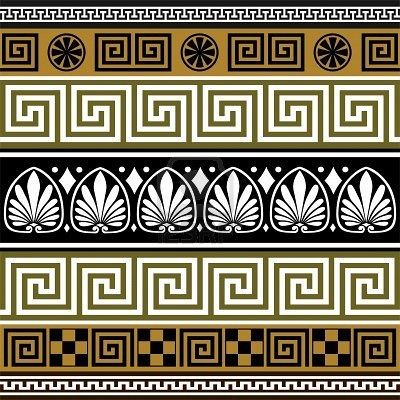 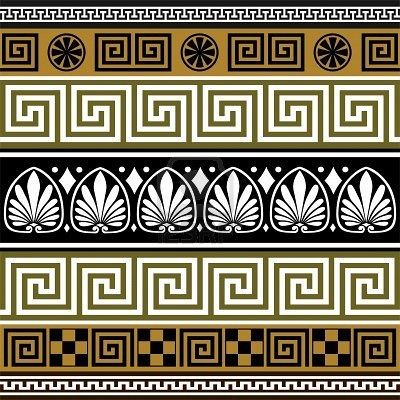 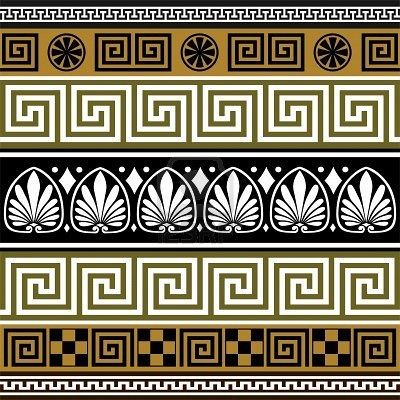 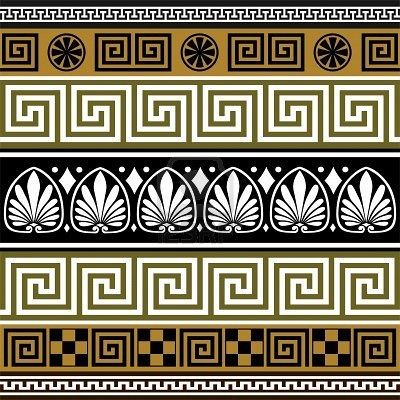 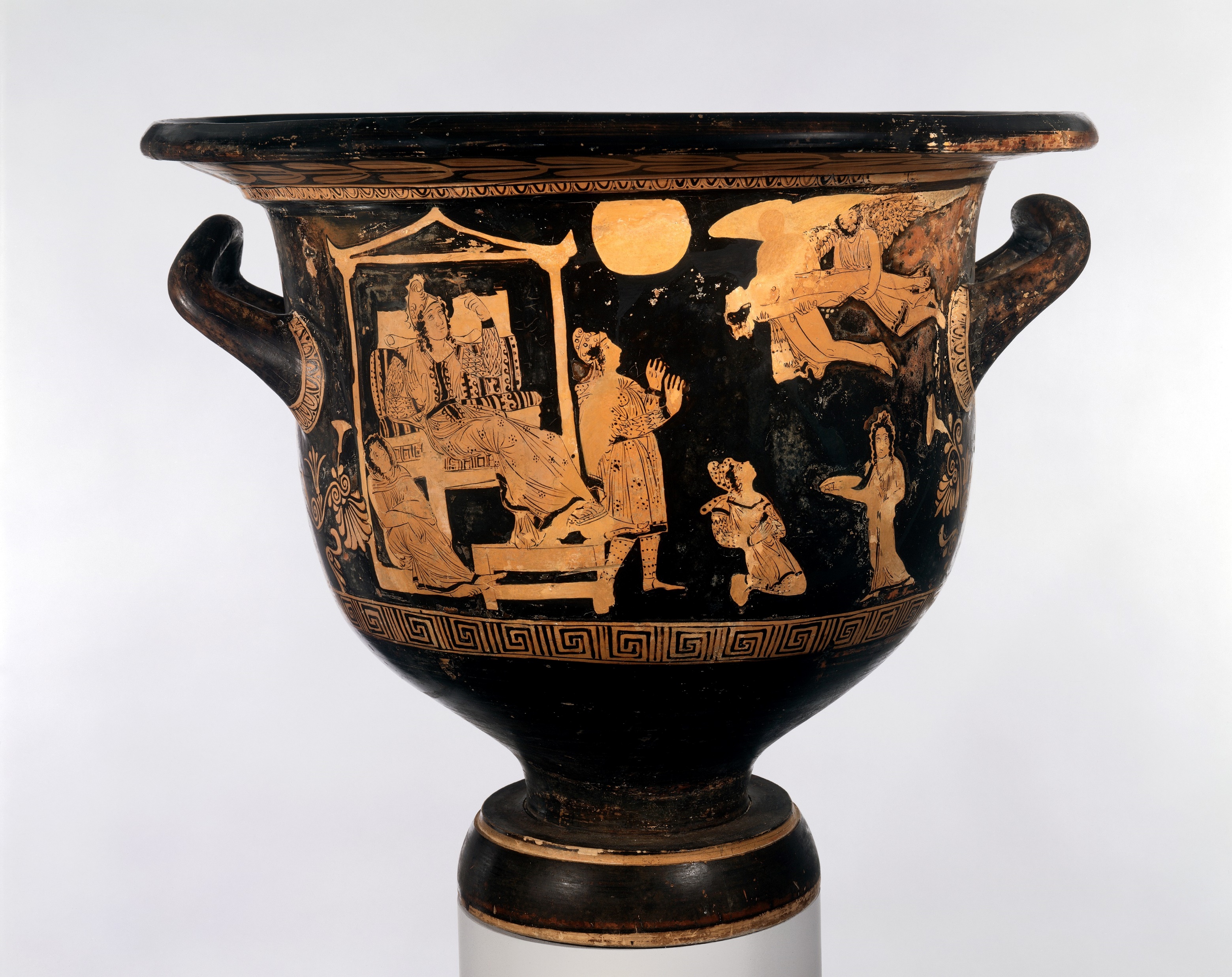 Euripides Alcestis
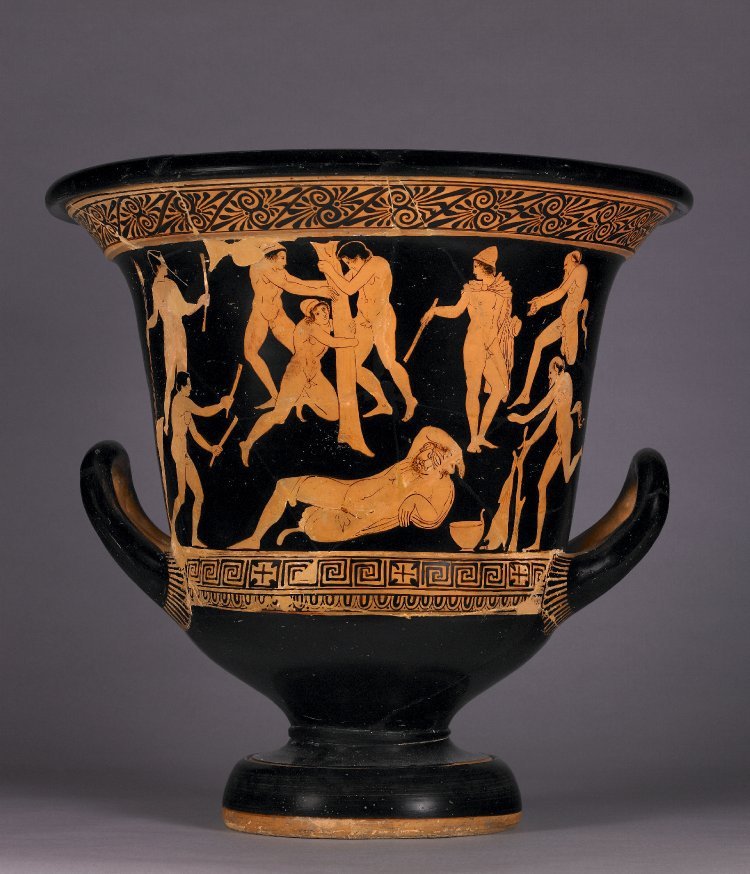 Title: Terracotta bell-krater (mixing bowl)
Attributed to the Sarpedon Painter

Date: ca. 400–380 B.C.
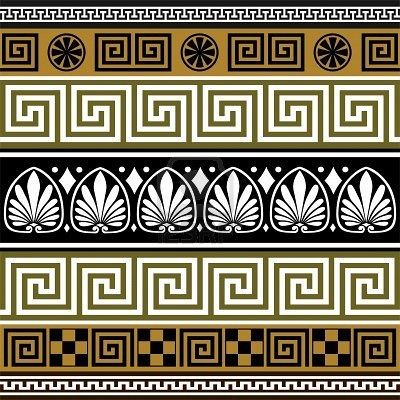 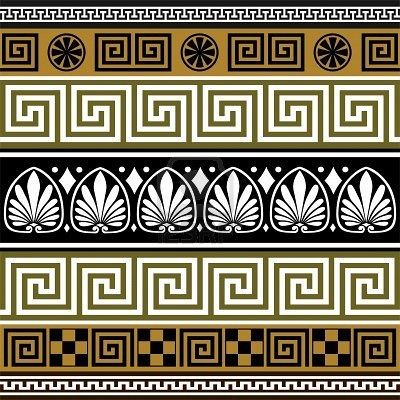 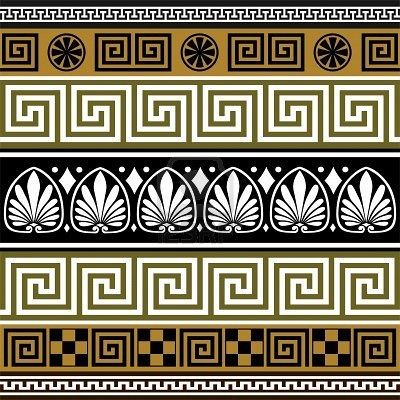 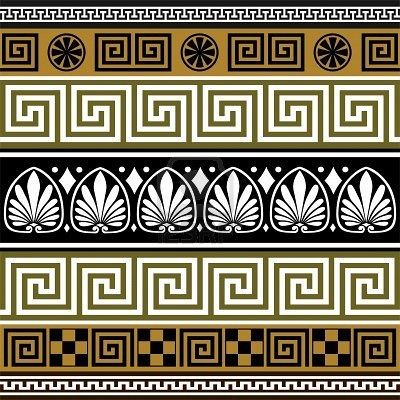 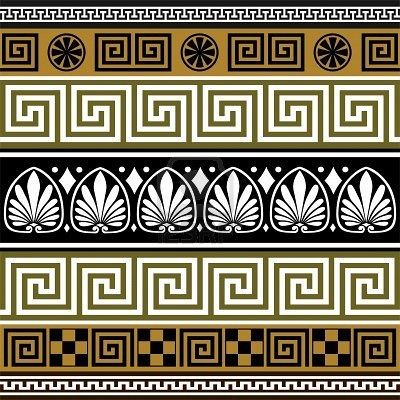 Adam Rappold, Ph.D.
Brock University
arappold@brocku.ca
Euripides Alcestis
ὑπ᾽ ὀφρύσι κυαναυγέσι
βλέπων πτερωτός Ἅιδας.

ἐλθὼν δ᾽ ἄνακτα τὸν μελάμπεπλον νεκρῶν
Θάνατον φυλάξω, καί νιν εὑρήσειν δοκῶ
πίνοντα τύμβου πλησίον προσφαγμάτων.

στείχω δ᾽ ἐπ᾽ αὐτὴν ὡς κατάρξωμαι ξίφει:
ἱερὸς γὰρ οὗτος τῶν κατὰ χθονὸς θεῶν
ὅτου τόδ᾽ ἔγχος κρατὸς ἁγνίσῃ τρίχα.
It is winged Hades, glowering from beneath his dark brows. (261-2)

I shall go and look out for the black-robed lord of the dead, Death himself, and I think I shall find him drinking from the offerings near the tomb. (843-5)

For when this sword has consecrated the hair of someone's head, he is the sacred property of the gods below. (74-6)
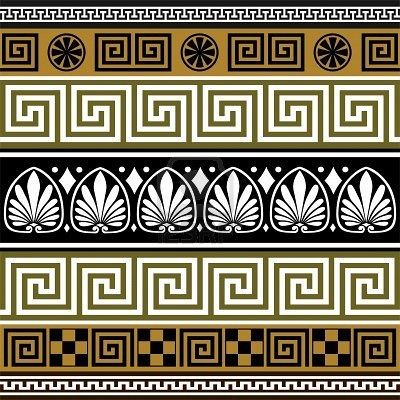 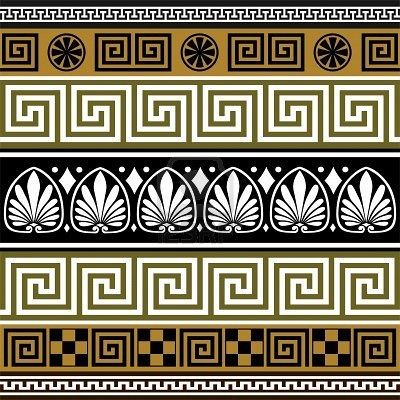 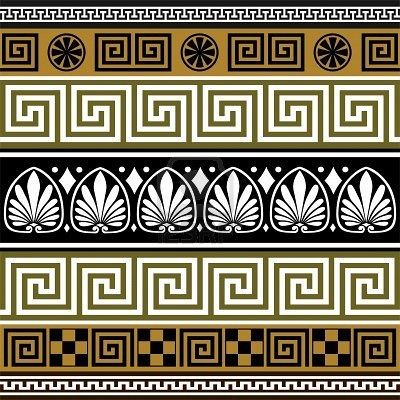 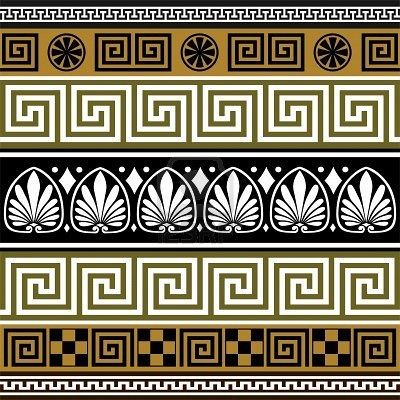 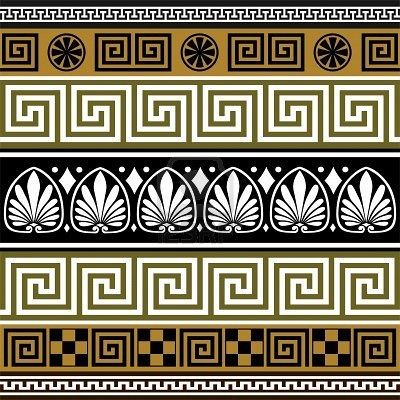 Kavelar (2014) -- Readin he legends of Roman Republican coins
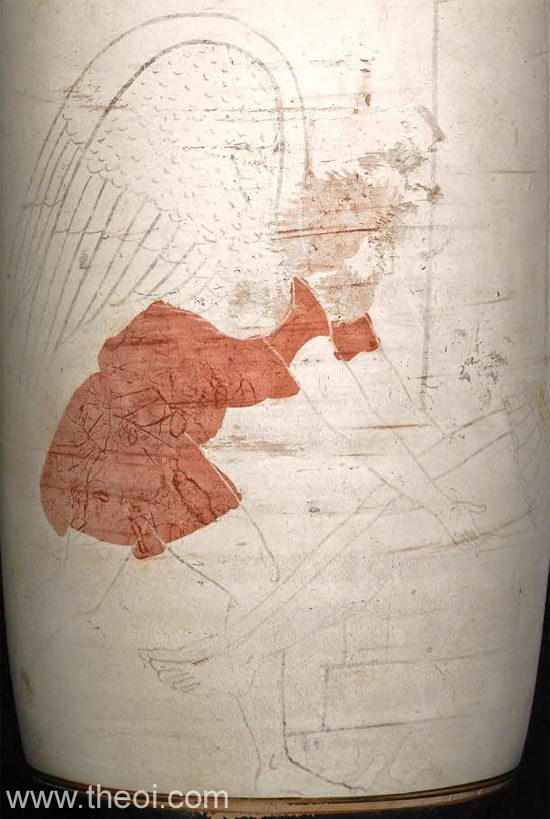 Euripides Alcestis
British Museum, London 1884,0223.2
c. 470-440 BCE
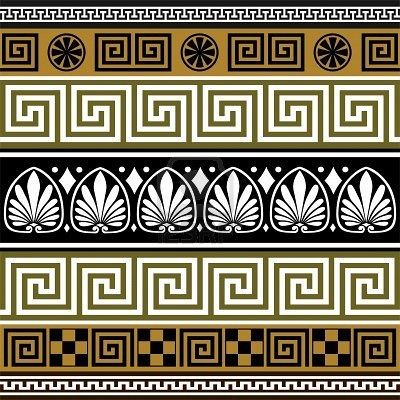 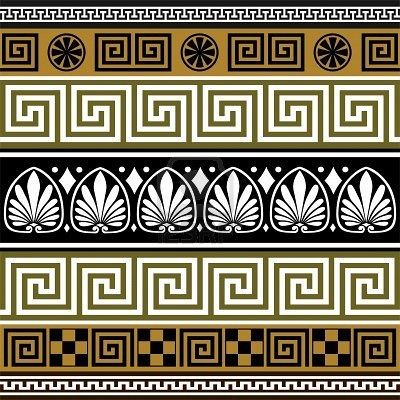 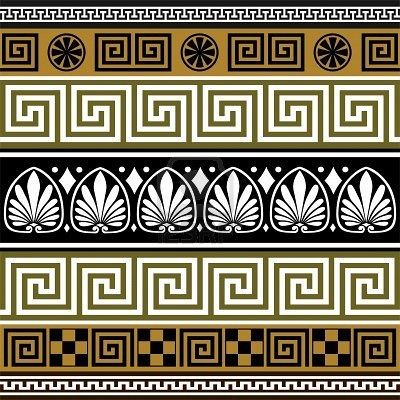 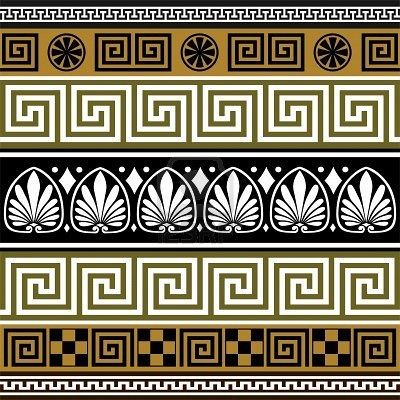 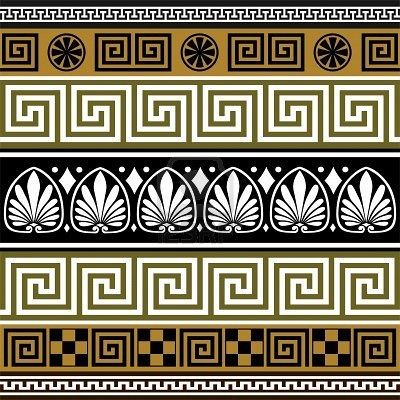 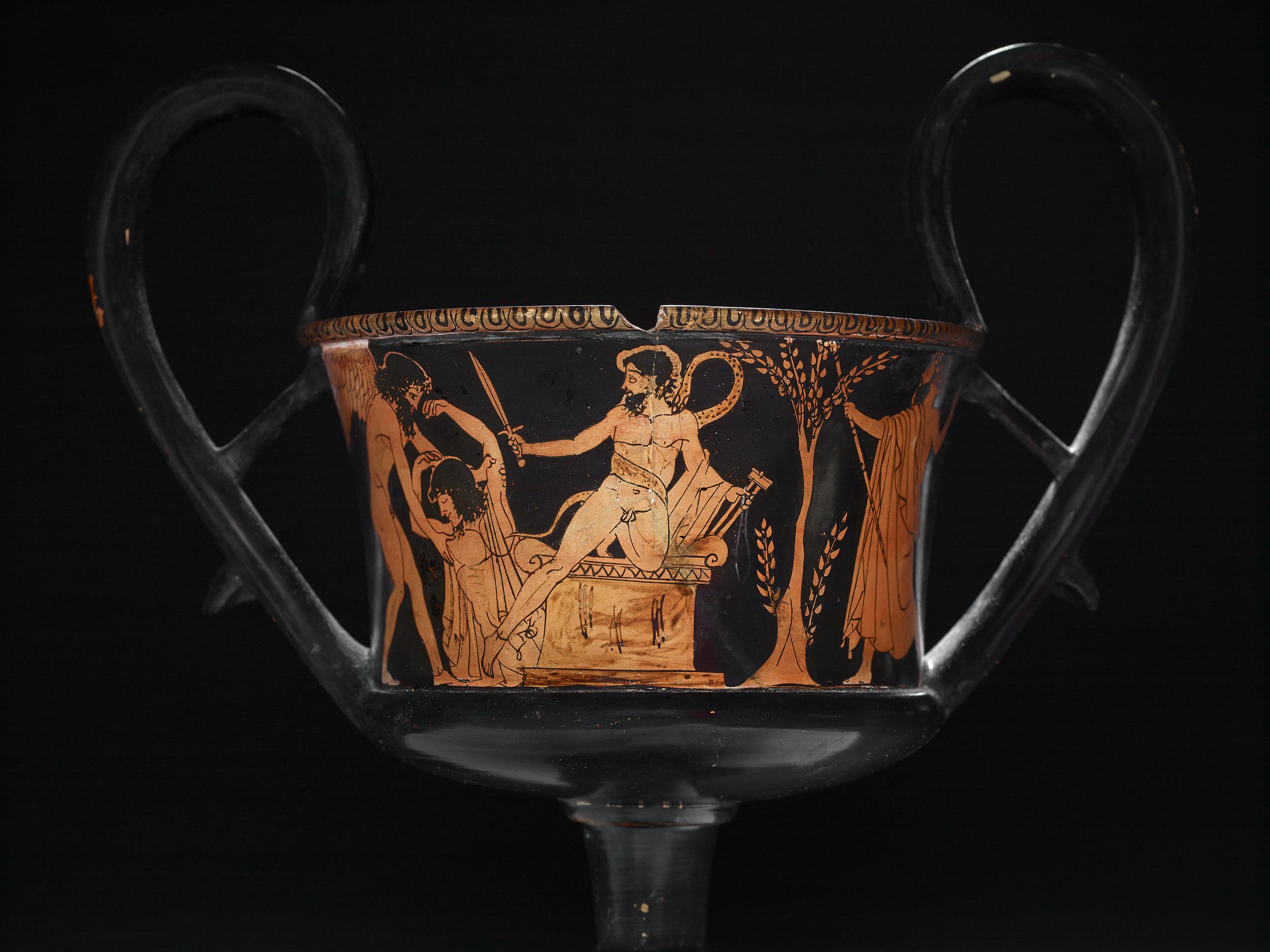 Euripides Alcestis
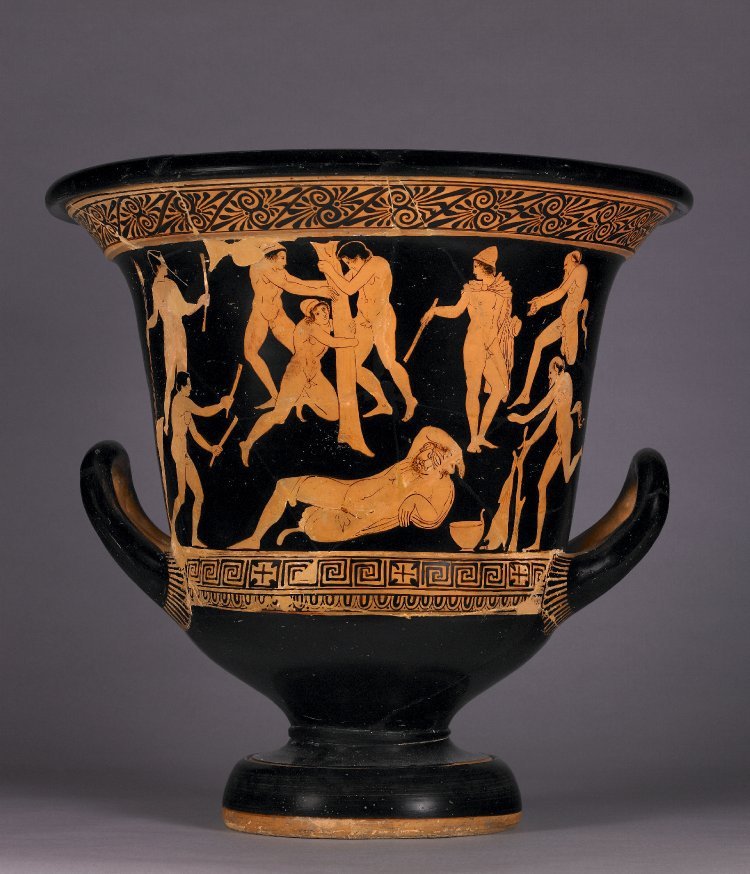 Punishment of Ixion
c. 470-460BCE
British Museum (1865,0103.23)
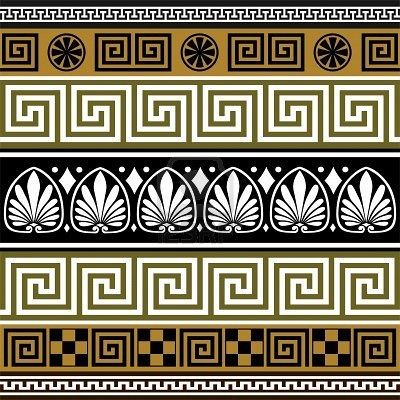 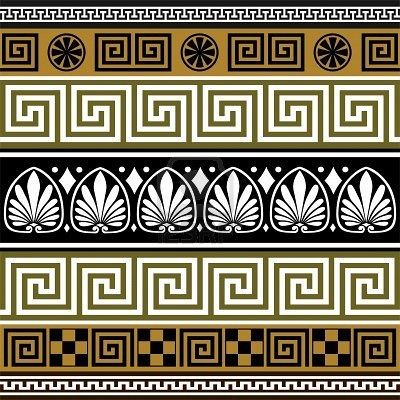 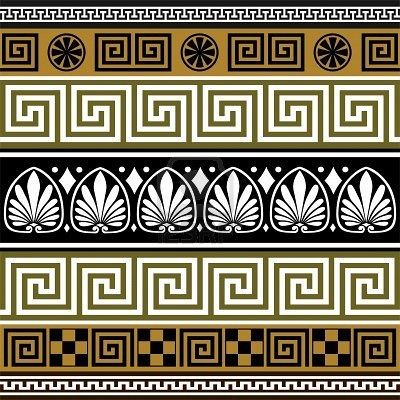 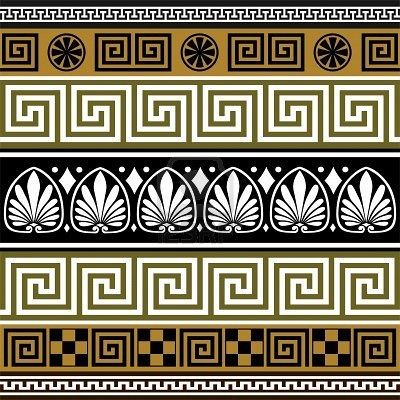 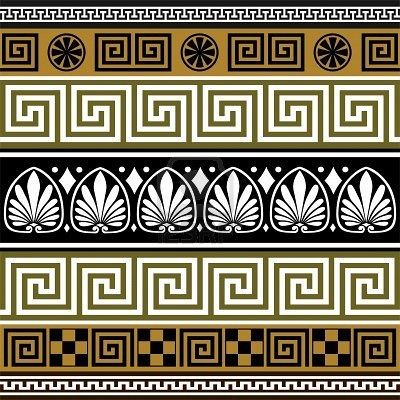 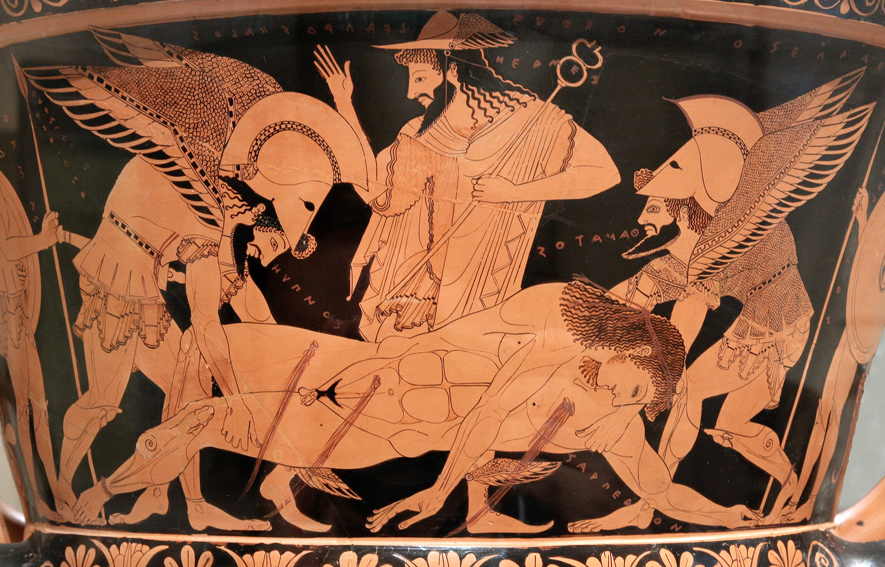 Euripides Alcestis
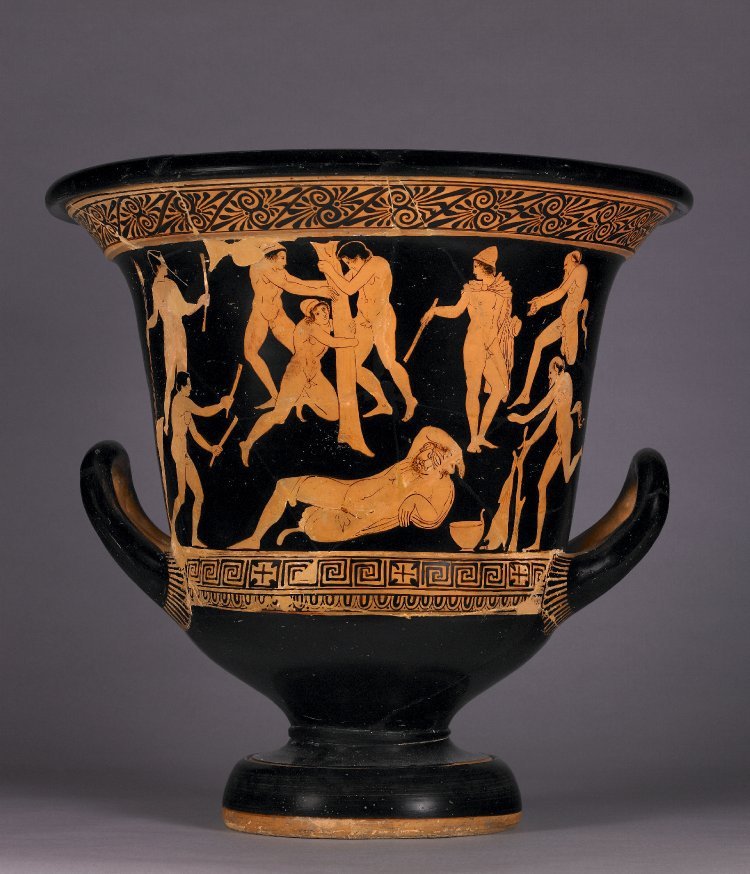 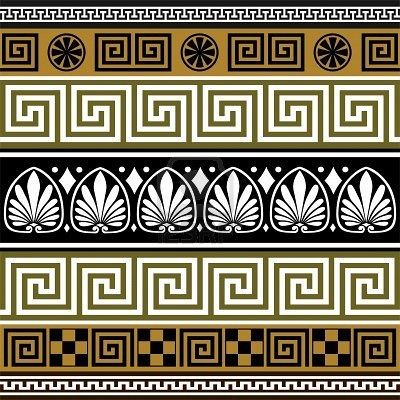 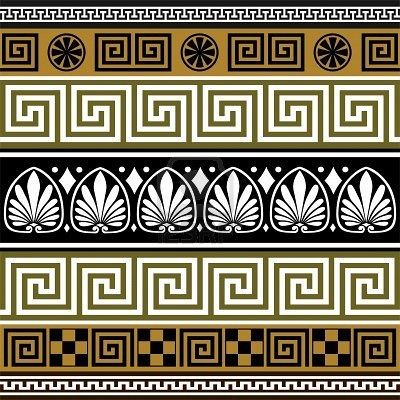 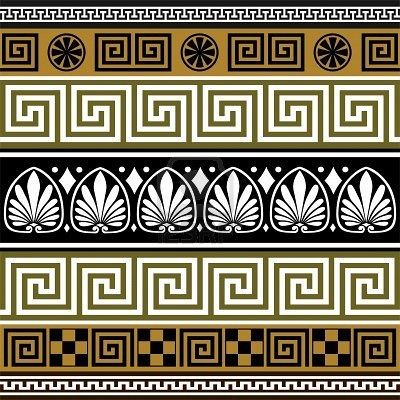 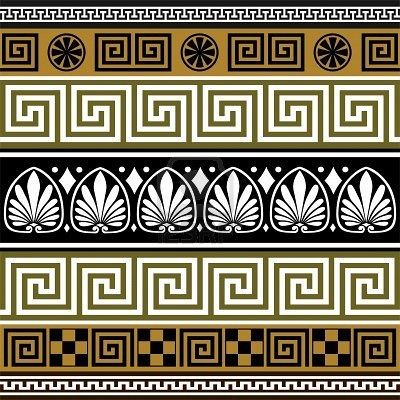 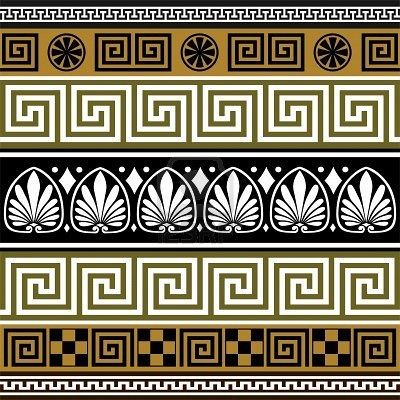 Punishment of Ixion
c. 470-460BCE
British Museum (1865,0103.23)
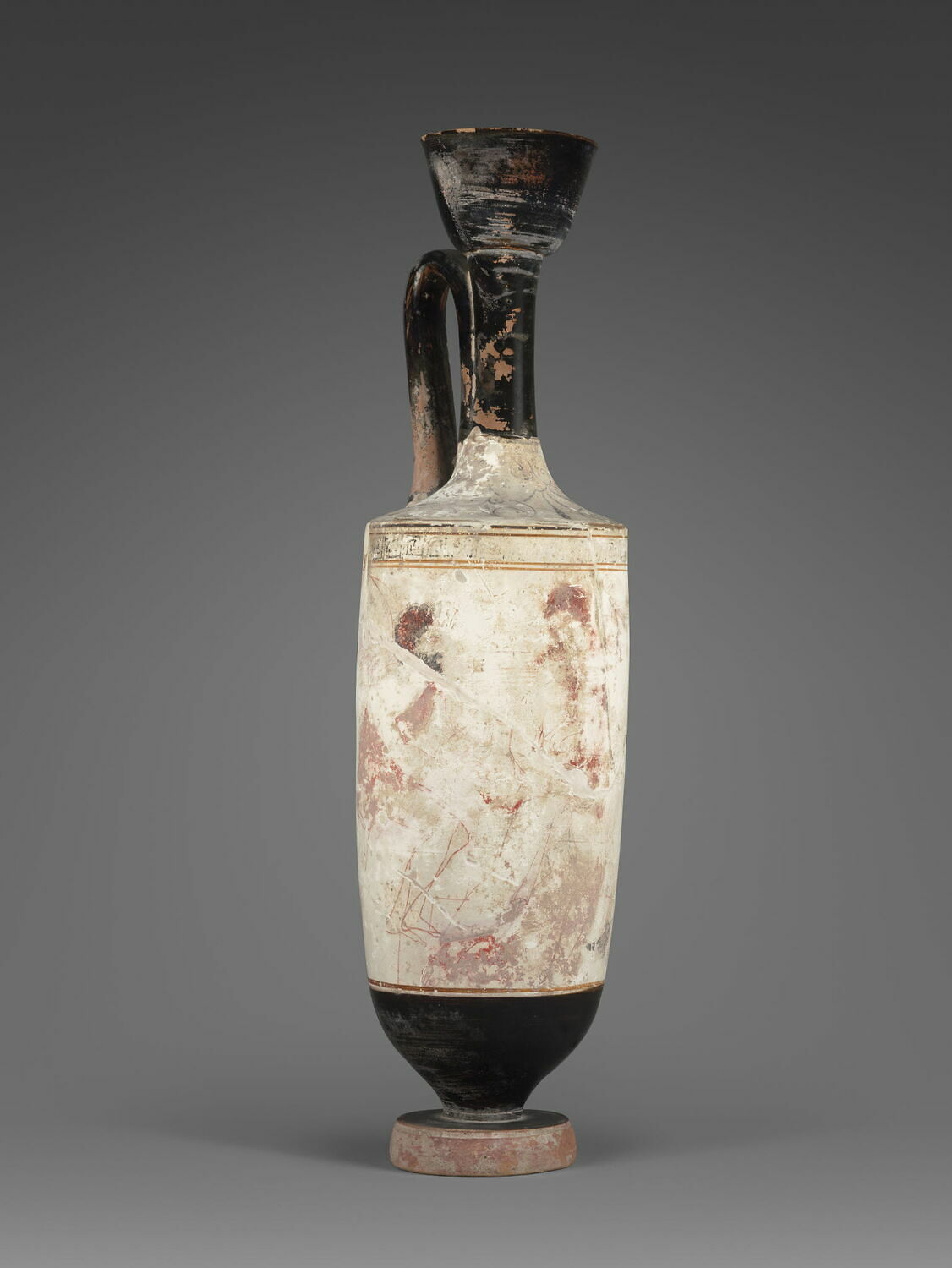 Adam Rappold, Ph.D.
Brock University
arappold@brocku.ca
Euripides Alcestis
(between -420 - -410 BCE)
CA 1264 Louvre
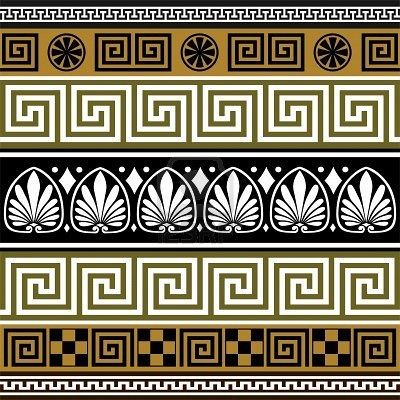 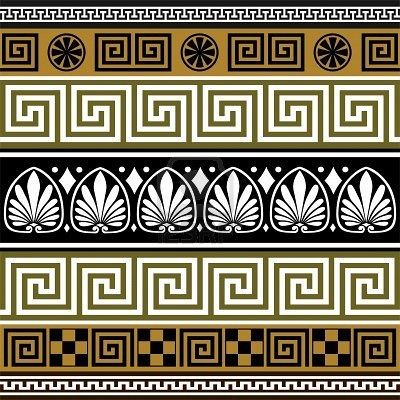 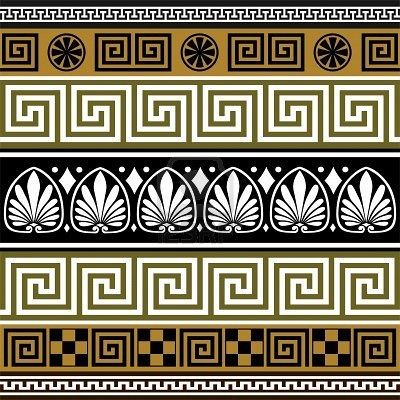 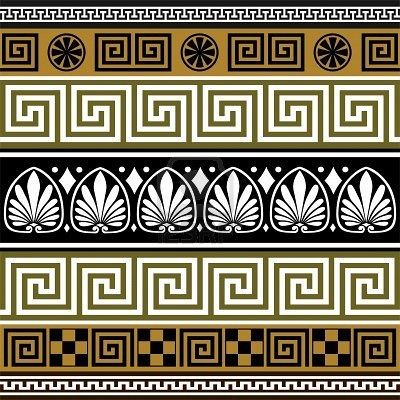 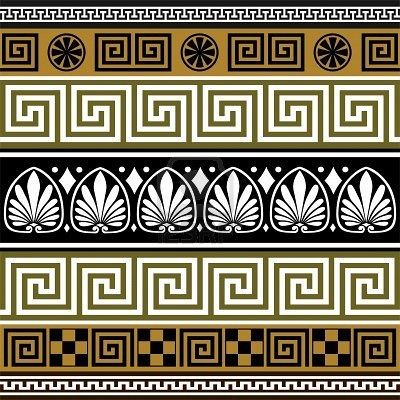 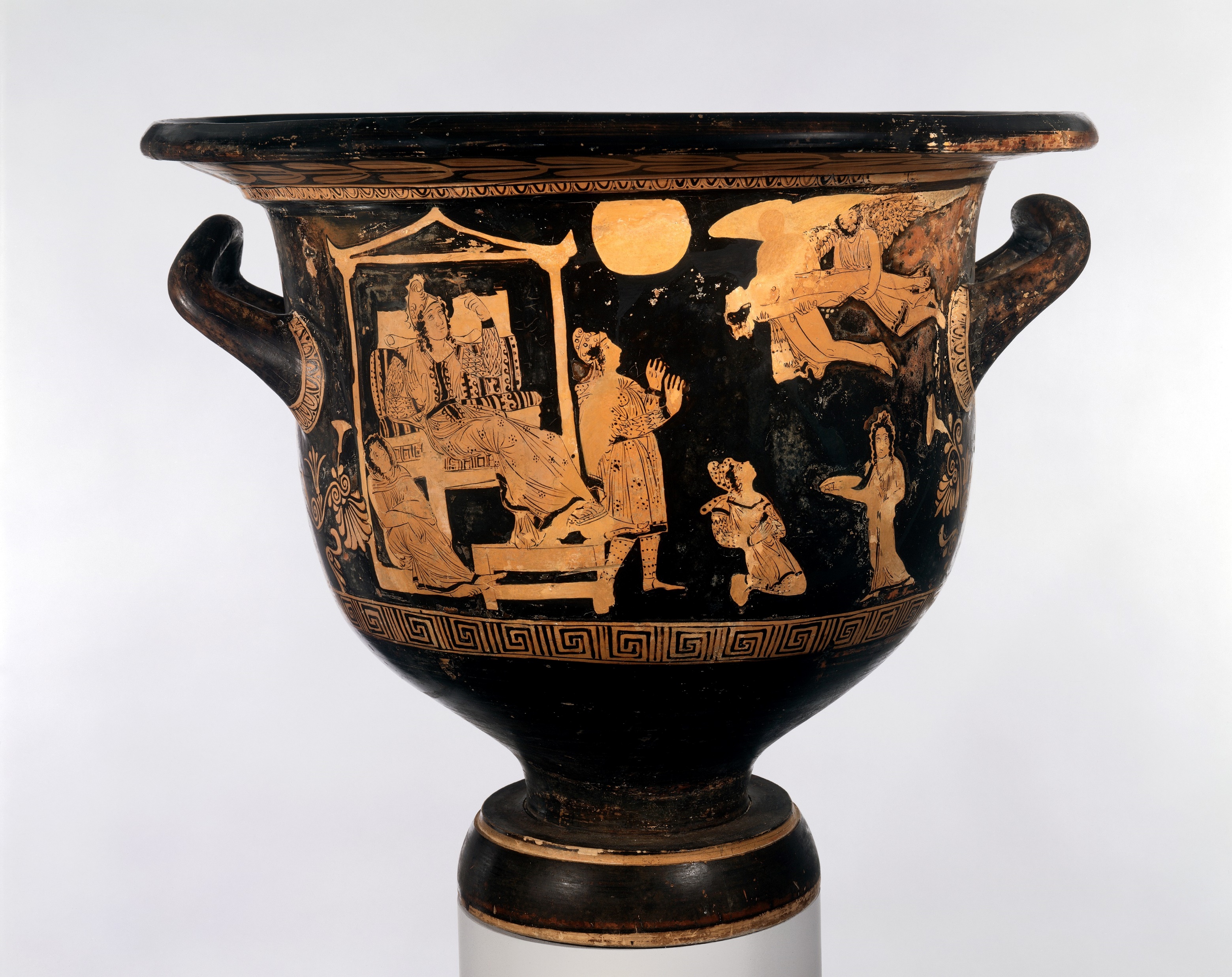 Euripides Alcestis
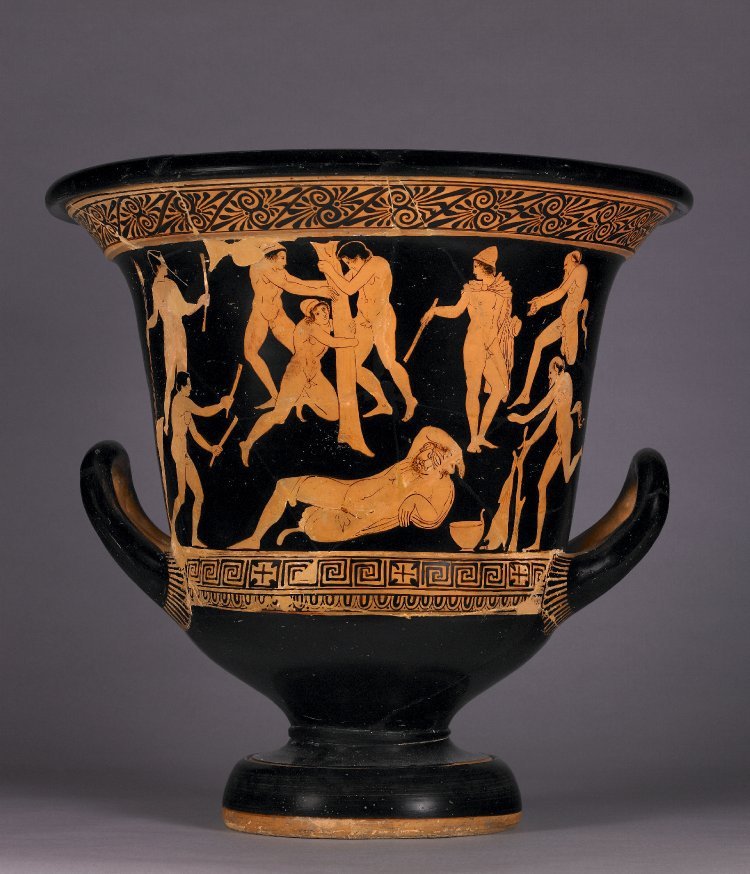 Title: Terracotta bell-krater (mixing bowl)
Attributed to the Sarpedon Painter

Date: ca. 400–380 B.C.
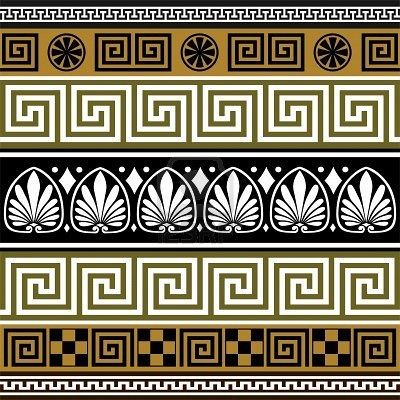 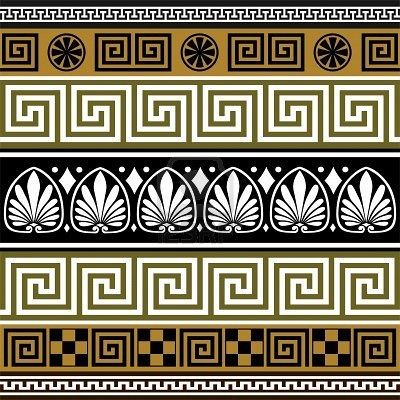 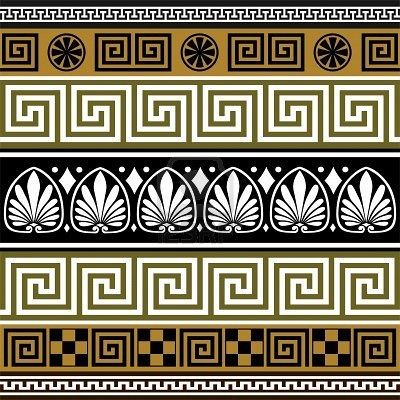 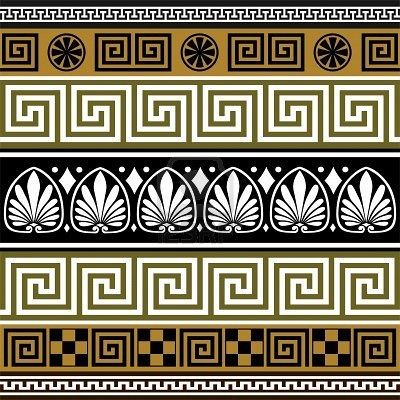 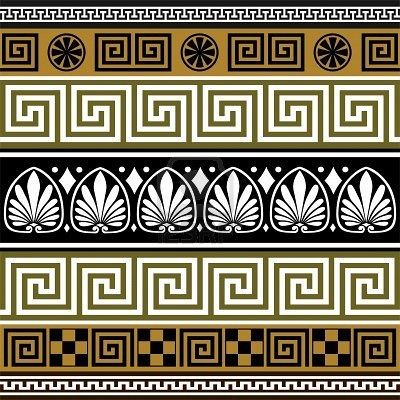 Adam Rappold, Ph.D.
Brock University
arappold@brocku.ca
Euripides Alcestis
αἰαῖ αἰαῖ:
καὶ νῦν ὀδύνα μ᾽ ὀδύνα βαίνει
μέθετέ με, τάλανες
καί μοι θάνατος Παιὰν ἔλθοι.


κατεύχομαι ἐν καθαρῷ βῆναι
ὁρμωμένῳ νερτέρας
τῷ ξένῳ νεκρῶν πλάκας:
σέ τοι κικλήσκω τὸν αἰένυπνον..
Oh! Oh! And now the pain, the pain, comes over me. Let me go, wretched man that I am, and may death come to me as healer.  
Eur. Hipp. 1370-3

May that Watcher leave a clear path for the stranger on his way to the nether fields of the dead! To you I call, giver of the eternal sleep. 
Soph. OC. 1575-8

O death, the healer, reject me not, but come! For you alone are the medicine for incurable sickness, and no pain comes to the dead. 
Aeschy. Frag 255 (Nauck TRGF 82)
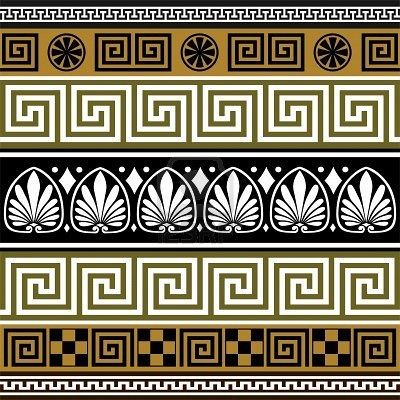 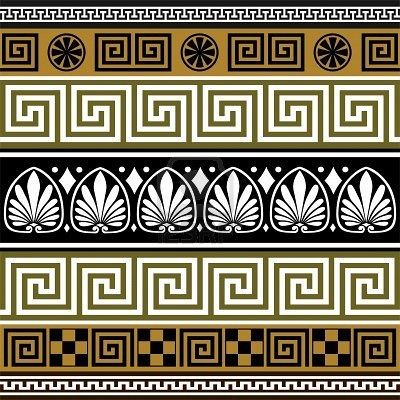 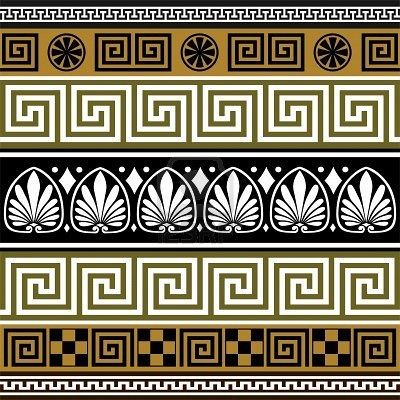 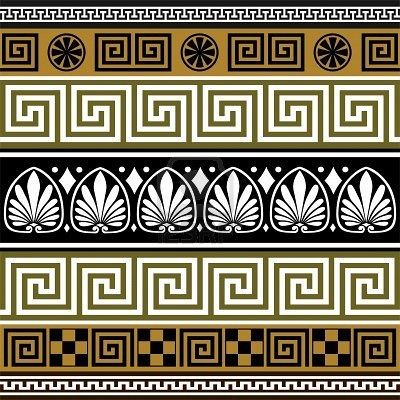 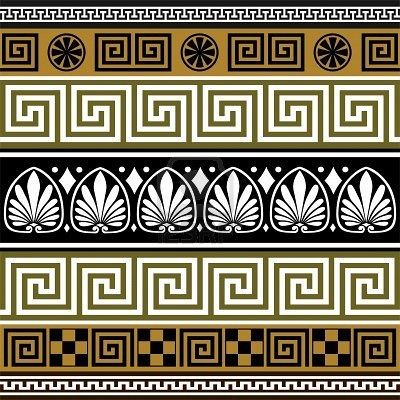 Kavelar (2014) -- Readin he legends of Roman Republican coins
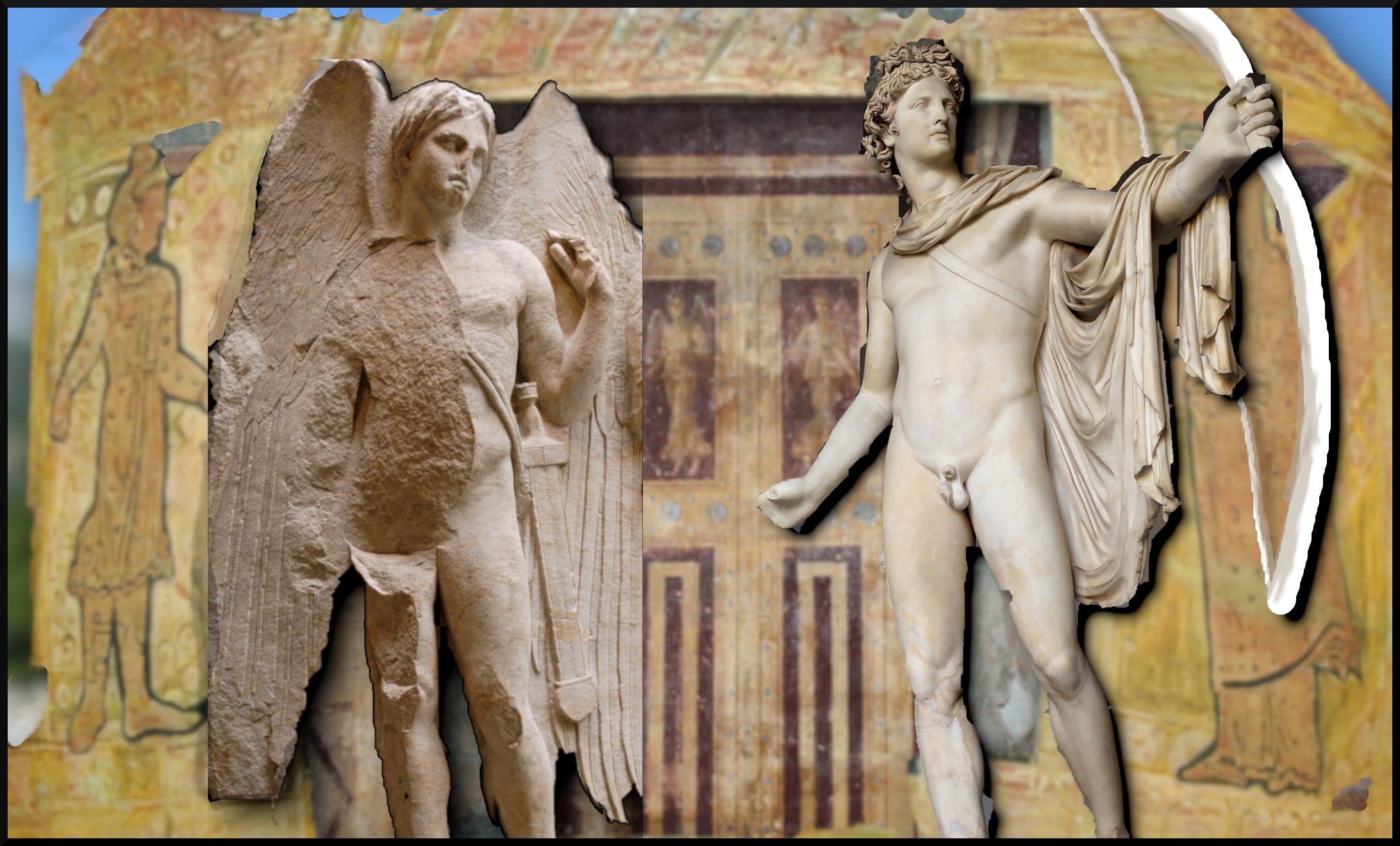 Euripides Alcestis
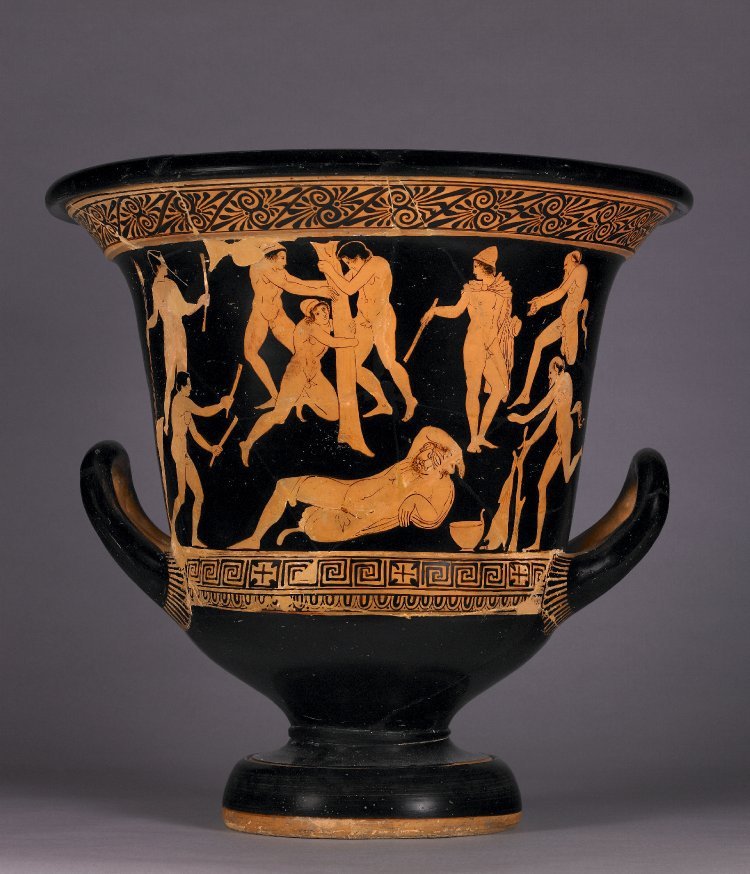 Adam Rappold, Ph.D.
Brock University
arappold@brocku.ca
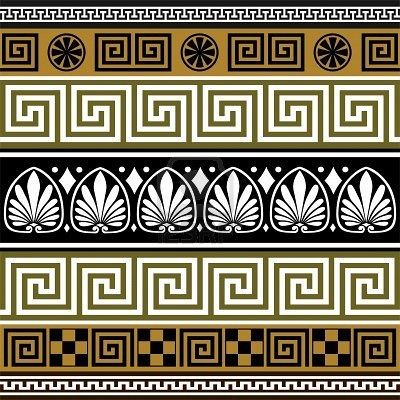 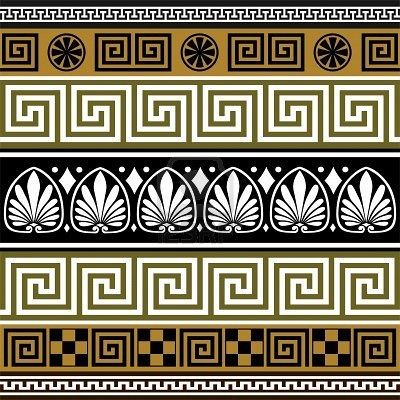 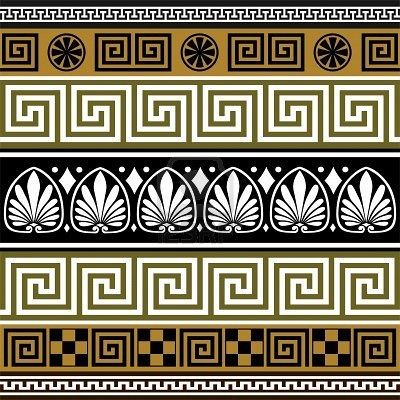 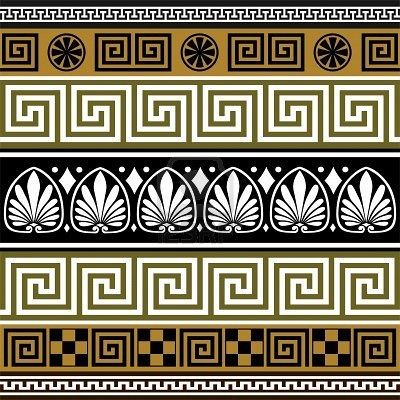 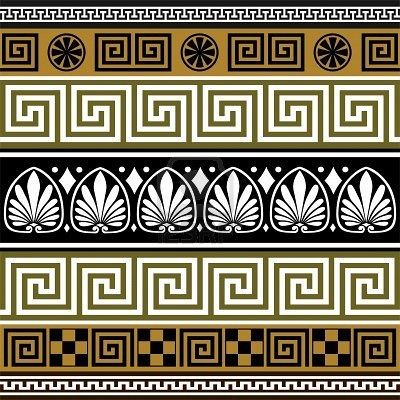 Adam Rappold, Ph.D.
Brock University
arappold@brocku.ca
Euripides Alcestis
Ah, I see that Death, the priest (iereus) of the dead, is already drawing near. [25] He is about to take her down to the house of Hades. He has arrived punctually, watching for today when she must die (trans. Kovacs 2014 with modification).

ἤδη δὲ τόνδε Θάνατον εἰσορῶ πέλας,
ἱερέα θανόντων, ὅς νιν εἰς Ἅιδου δόμους
μέλλει κατάξειν: συμμέτρως δ᾽ ἀφίκετο,
φρουρῶν τόδ᾽ ἦμαρ ᾧ θανεῖν αὐτὴν χρεών.
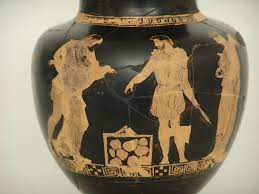 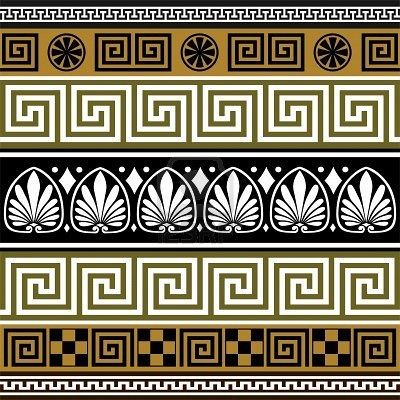 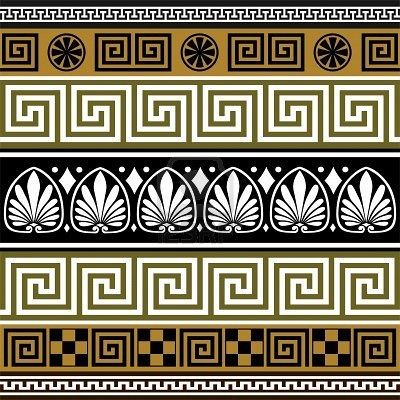 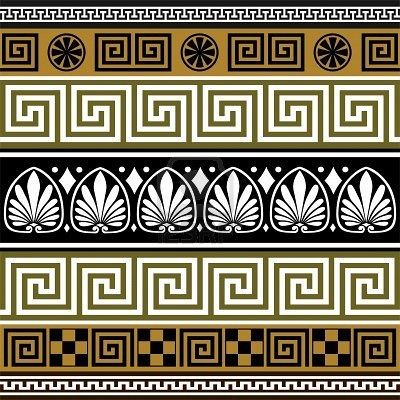 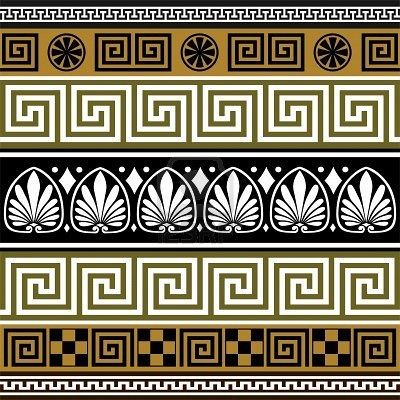 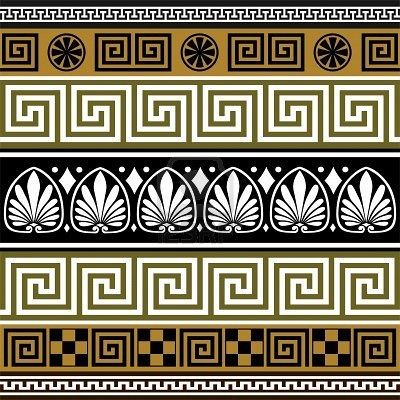 Kavelar (2014) -- Reading the legends of Roman Republican coins
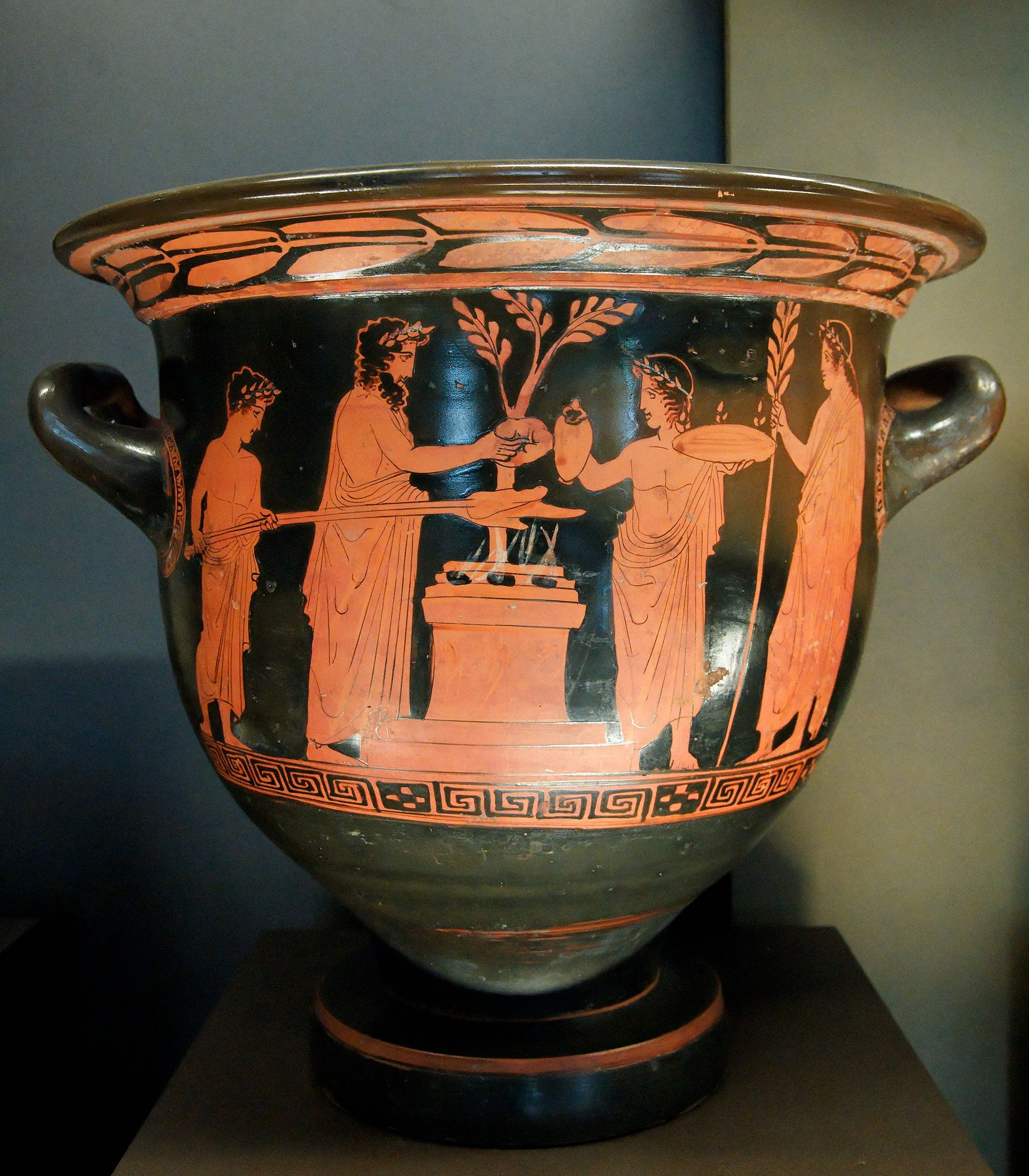 Adam Rappold, Ph.D.
Brock University
arappold@brocku.ca
Euripides Alcestis
Basic Outline
Traditional portrayal
Thanatos represents 
Apollo is associated with Orphic initiation
Conclusion:
Sacrifice scene. Attic red-figure krater, ca. 430 BC–420 BC. Louvre G496
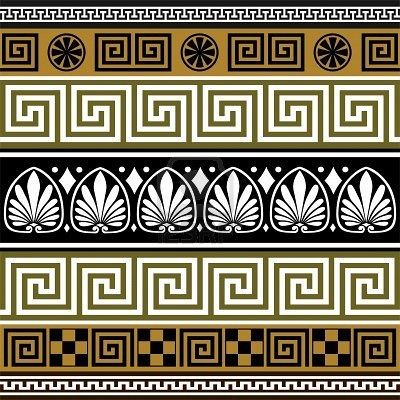 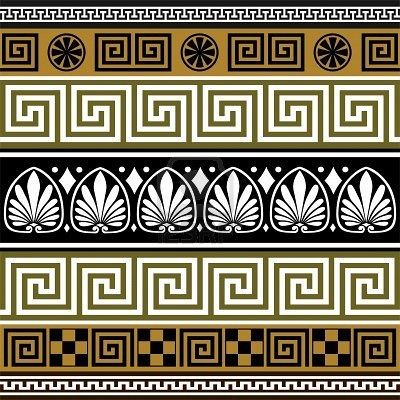 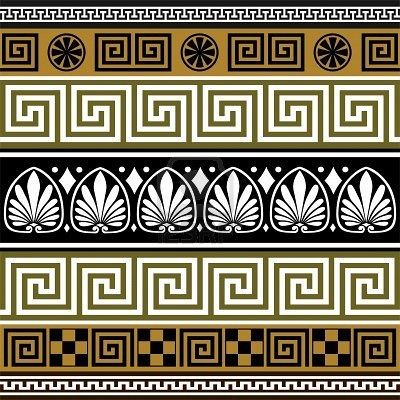 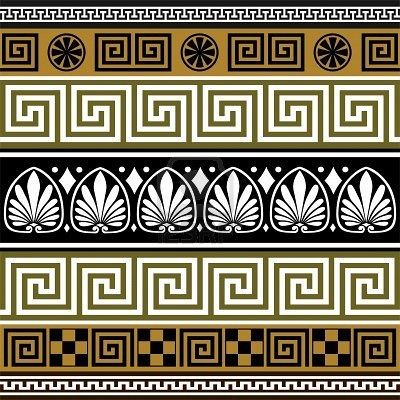 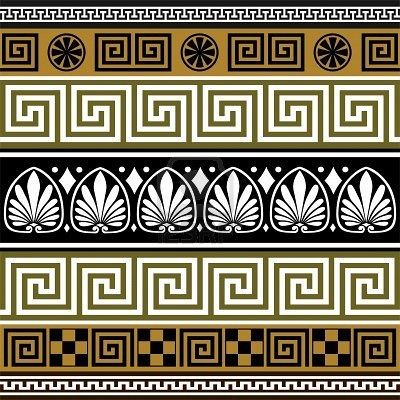 Adam Rappold, Ph.D.
Brock University
arappold@brocku.ca
Euripides Alcestis
Thanatos
Even if you keep talking forever, you would gain nothing further. Enough -- the woman is going down to the house of Hades and I head inside to take the sacrificial cutting of her hair. [75] For when this sword has consecrated the hair of someone's head, he is the sacred property of the gods below.
Θάνατος
πόλλ᾽ ἂν σὺ λέξας οὐδὲν ἂν πλέον λάβοις:
ἡ δ᾽ οὖν γυνὴ κάτεισιν εἰς Ἅιδου δόμους.
στείχω δ᾽ ἐπ᾽ αὐτὴν ὡς κατάρξωμαι ξίφει:
ἱερὸς γὰρ οὗτος τῶν κατὰ χθονὸς θεῶν
ὅτου τόδ᾽ ἔγχος κρατὸς ἁγνίσῃ τρίχα.
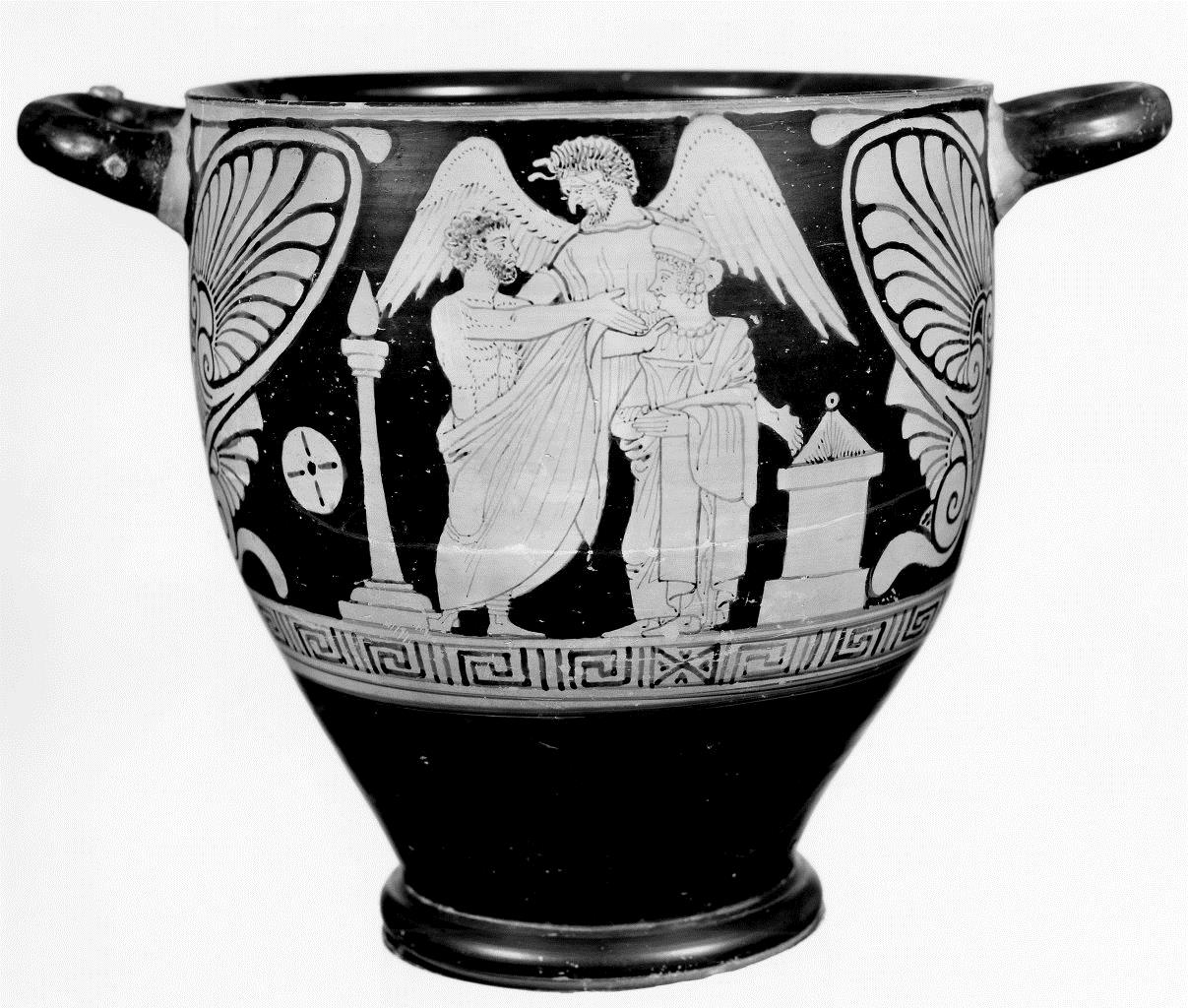 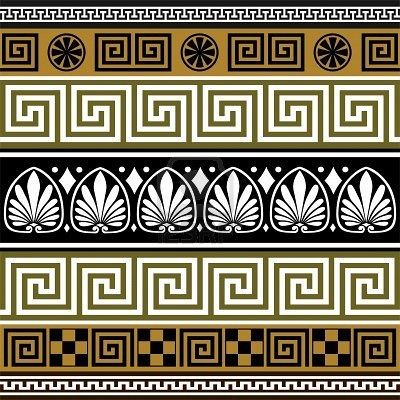 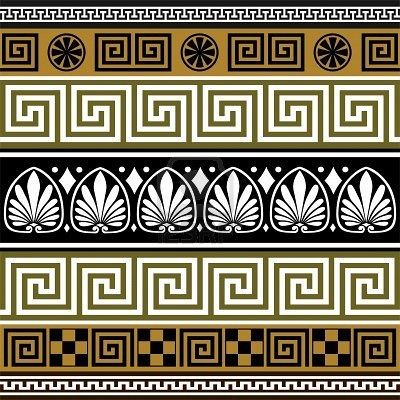 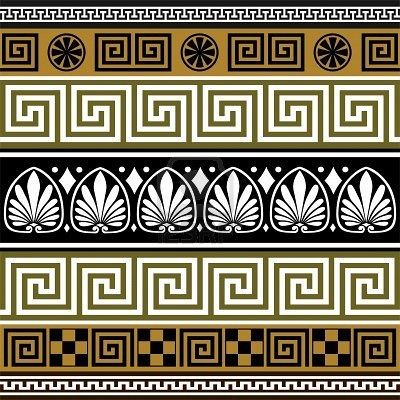 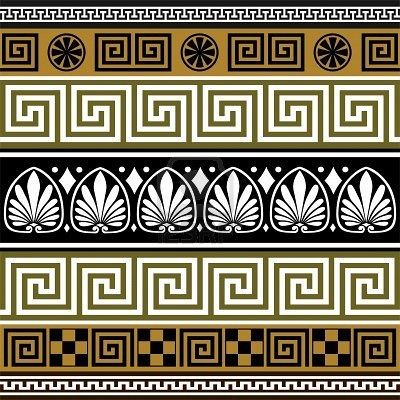 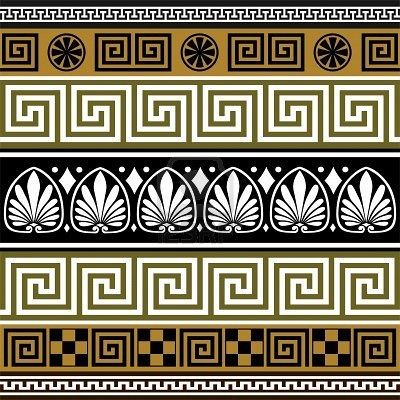 Kavelar (2014) -- Reading the legends of Roman Republican coins
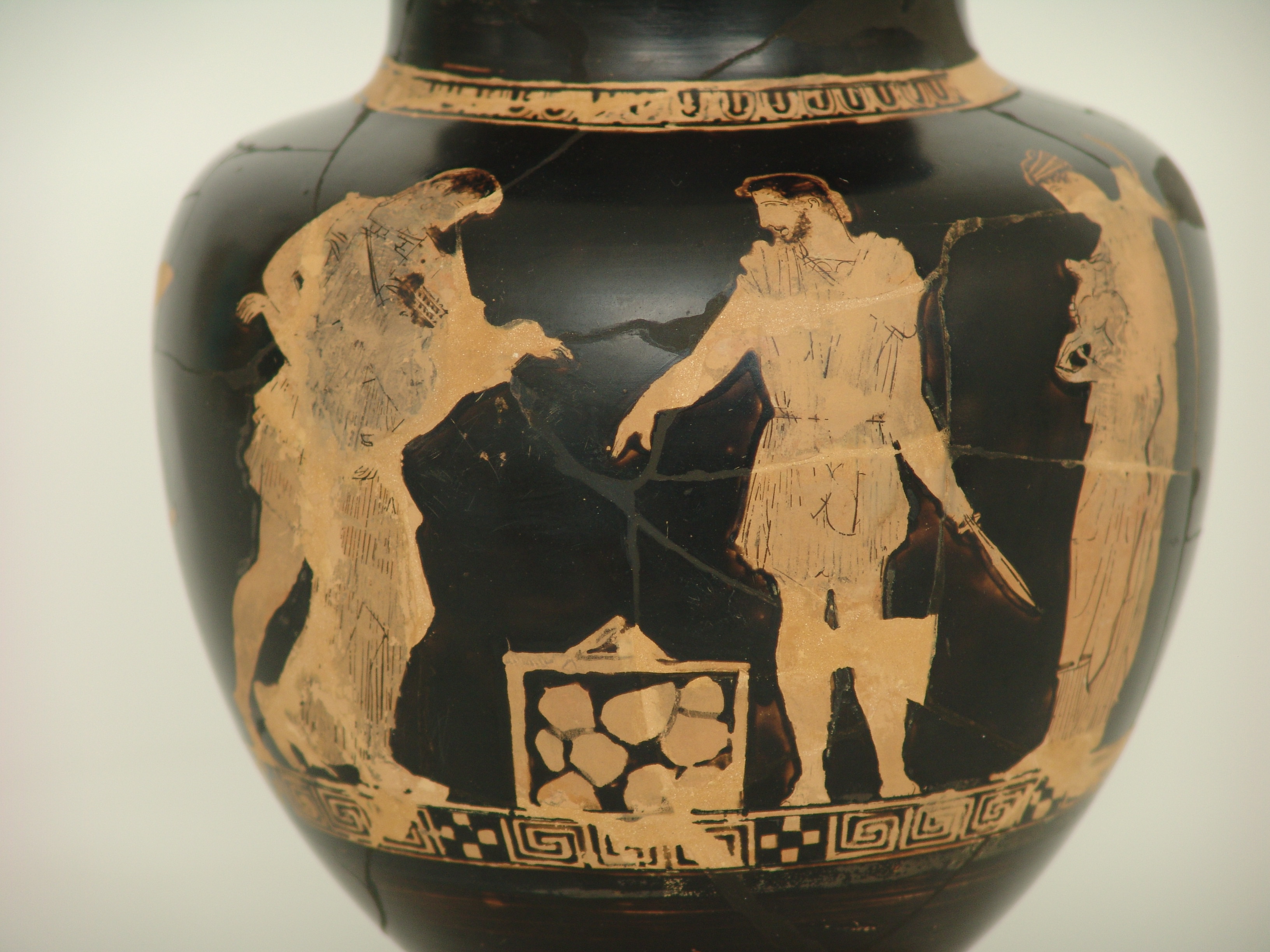 Adam Rappold, Ph.D.
Brock University
arappold@brocku.ca
Euripides Alcestis
Basic Outline
Traditional portrayal
Thanatos represents 
Apollo is associated with Orphic initiation
Conclusion:
Sacrifice scene. Attic red-figure krater, ca. 430 BC–420 BC. Louvre G496
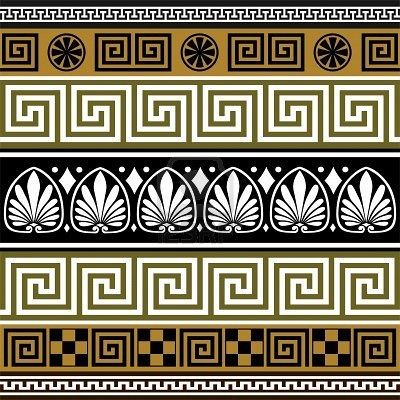 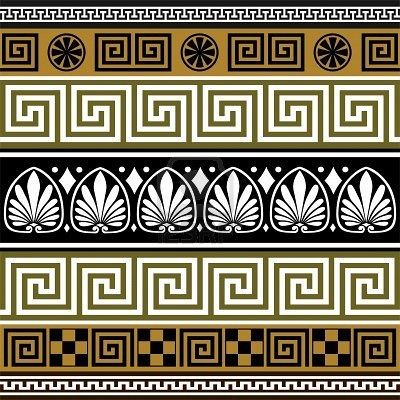 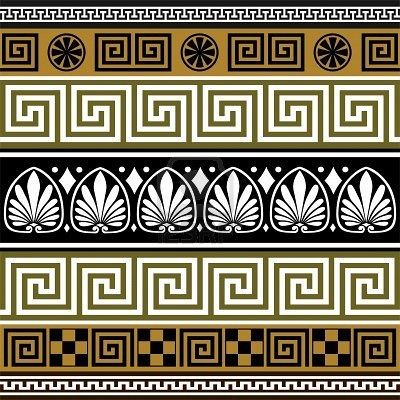 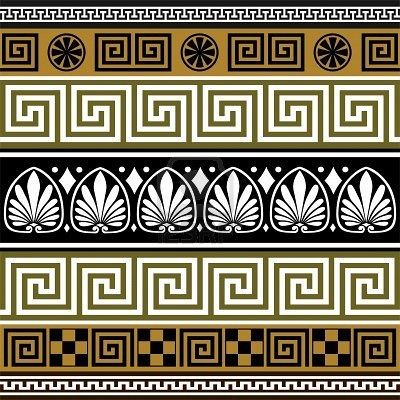 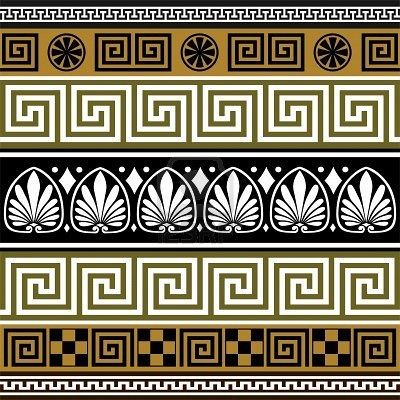 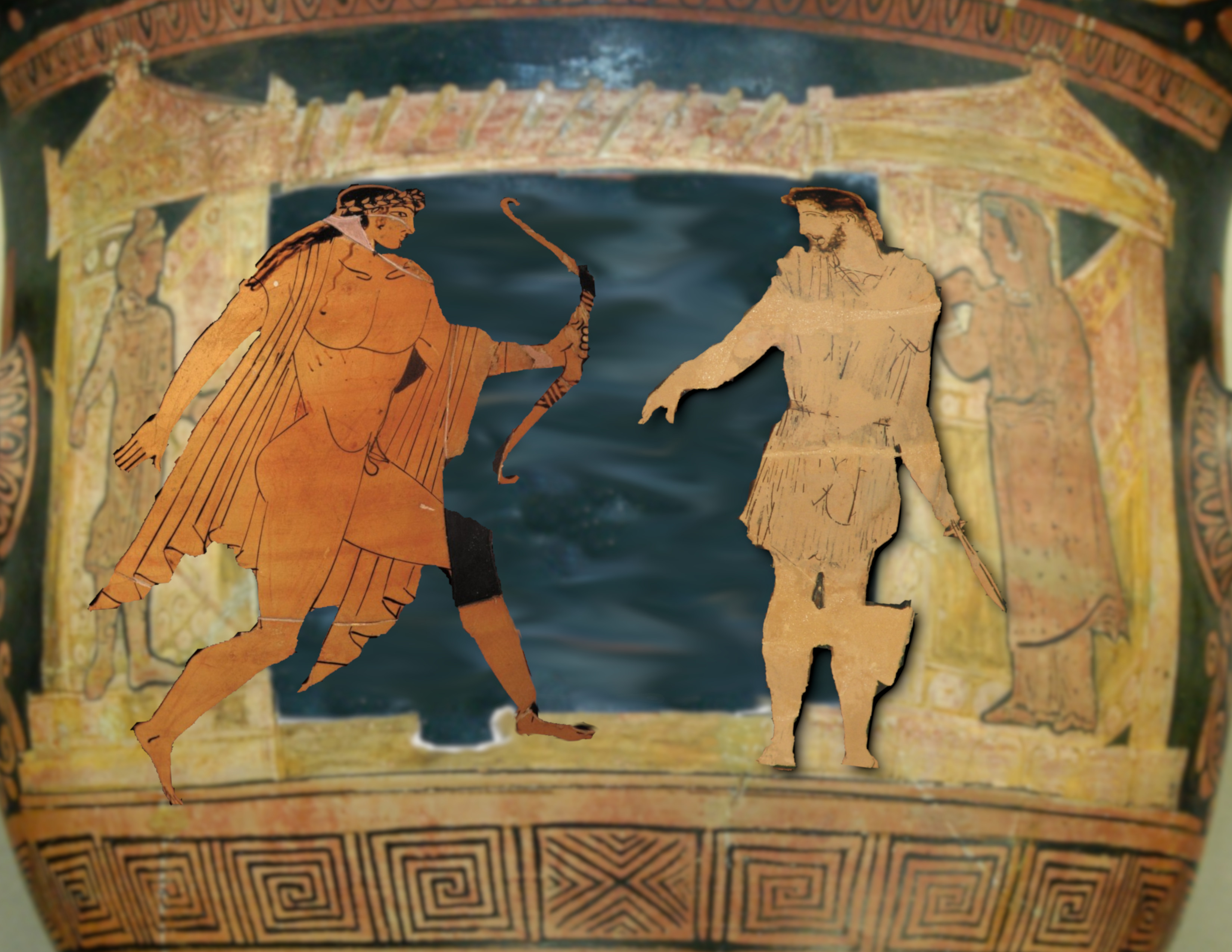 Euripides Alcestis
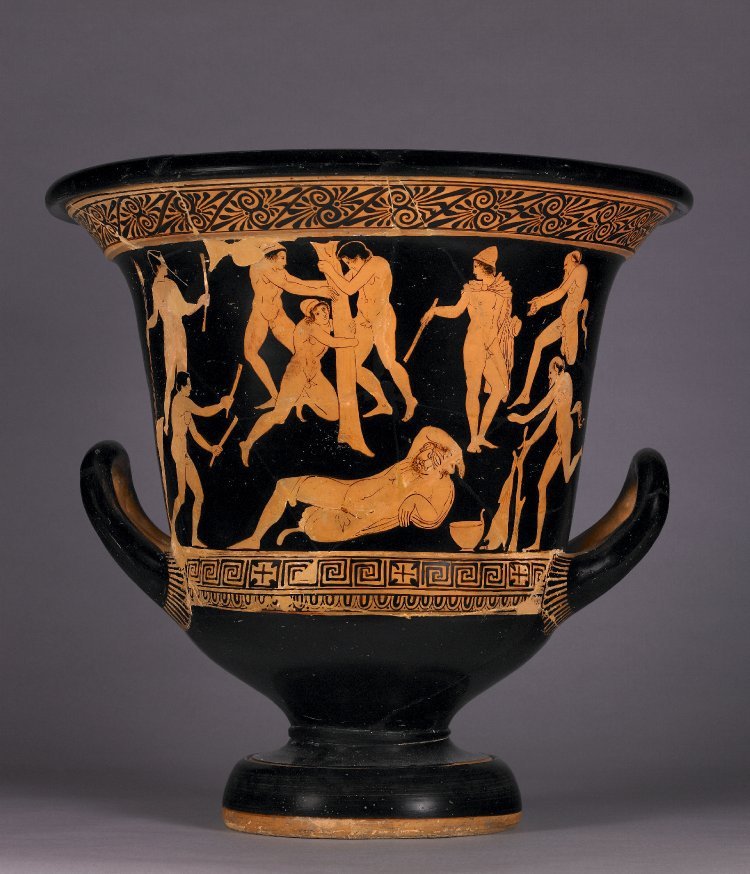 Adam Rappold, Ph.D.
Brock University
arappold@brocku.ca
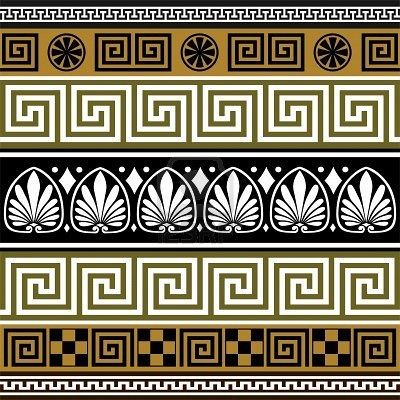 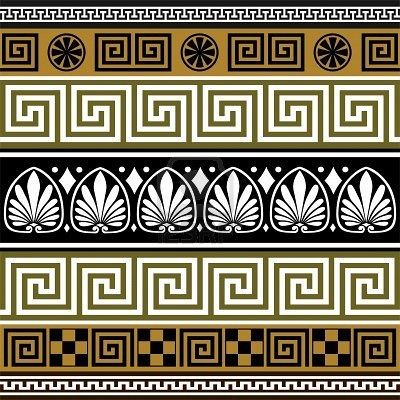 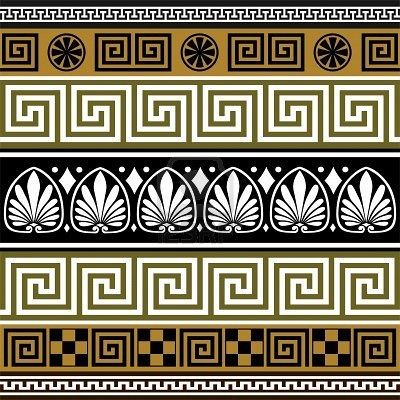 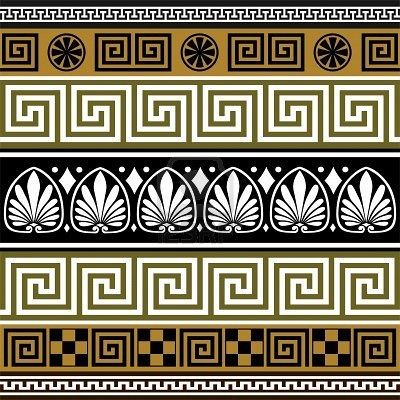 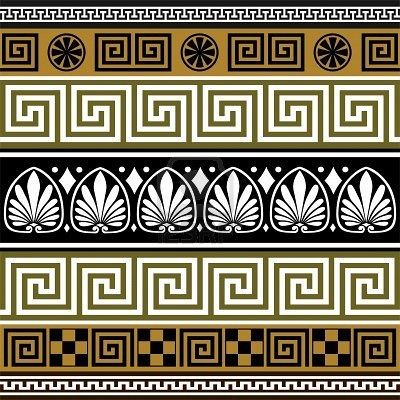 Adam Rappold, Ph.D.
Brock University
arappold@brocku.ca
Euripides Alcestis
ApolloTake her and go. For I doubt if I can persuade you.
DeathTo kill my fated victims? Yes, for those are my orders.
Apollo[50] No, to postpone death for the doomed.
DeathI grasp now your purpose and your desire.
ApolloIs there any way Alcestis might reach old age?
DeathThere is none. I too, you must know, get pleasure from my office.
ApolloYou will not, of course, get more than one life in any case.
λαβὼν ἴθ᾽: οὐ γὰρ οἶδ᾽ ἂν εἰ πείσαιμί σε.

κτείνειν γ᾽ ὃν ἂν χρῇ; τοῦτο γὰρ τετάγμεθα.


οὔκ, ἀλλὰ τοῖς μέλλουσι θάνατον ἀμβαλεῖν.

ἔχω λόγον δὴ καὶ προθυμίαν σέθεν.

ἔστ᾽ οὖν ὅπως Ἄλκηστις ἐς γῆρας μόλοι;

οὐκ ἔστι: τιμαῖς κἀμὲ τέρπεσθαι δόκει.


οὔτοι πλέον γ᾽ ἂν ἢ μίαν ψυχὴν λάβοις.






Θάνατος
55νέων φθινόντων μεῖζον ἄρνυμαι γέρας.
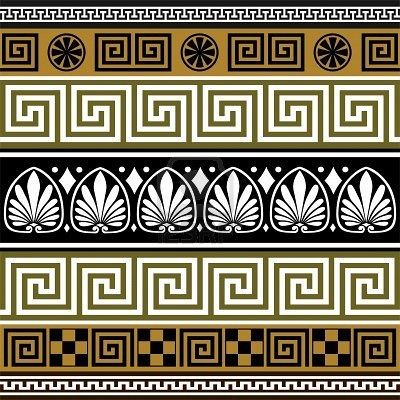 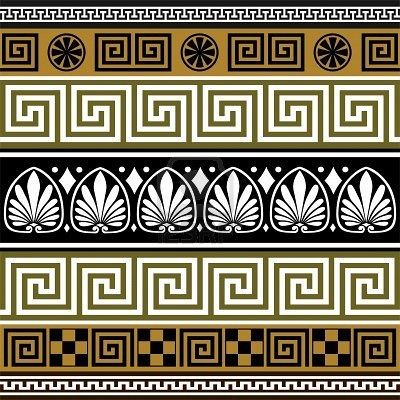 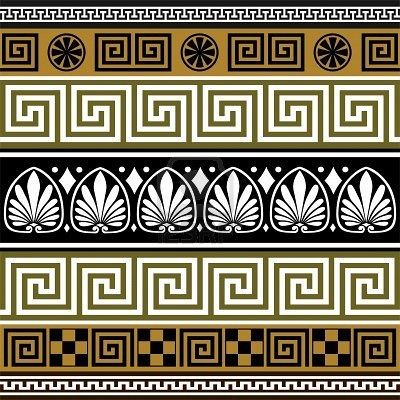 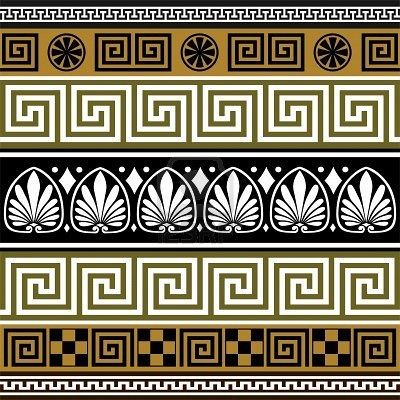 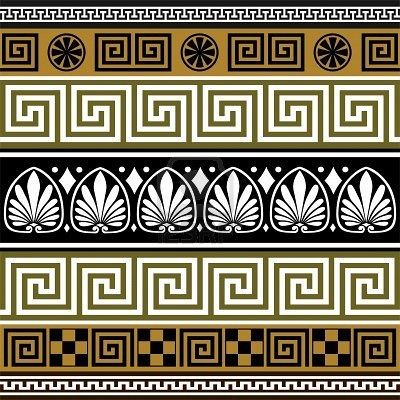 Kavelar (2014) -- Reading the legends of Roman Republican coins
Adam Rappold, Ph.D.
Brock University
arappold@brocku.ca
Euripides Alcestis
Death[55] I win greater honor when the victims are young.
ApolloAnd yet if she dies old, she will receive a rich burial.
DeathThe law you are trying to establish, Phoebus, is to the advantage of the rich.
ApolloWhat do you mean? Can I have failed to appreciate what a thinker you are?
DeathThose with means could buy death at an advanced age.
Apollo[60] You are not inclined, I take it, to grant me this favor
DeathNo, indeed. You know my character..
νέων φθινόντων μεῖζον ἄρνυμαι γέρας.

κἂν γραῦς ὄληται, πλουσίως ταφήσεται.

πρὸς τῶν ἐχόντων, Φοῖβε, τὸν νόμον τίθης.


πῶς εἶπας; ἀλλ᾽ ἦ καὶ σοφὸς λέληθας ὤν;


ὠνοῖντ᾽ ἂν οἷς πάρεστι γηραιοὶ θανεῖν.

οὔκουν δοκεῖ σοι τήνδε μοι δοῦναι χάριν.

οὐ δῆτ᾽: ἐπίστασαι δὲ τοὺς ἐμοὺς τρόπους.




Ἀπόλλων
ἐχθρούς γε θνητοῖς καὶ θεοῖς στυγουμένους.
Θάνατος
οὐκ ἂν δύναιο πάντ᾽ ἔχειν ἃ μή σε δεῖ..
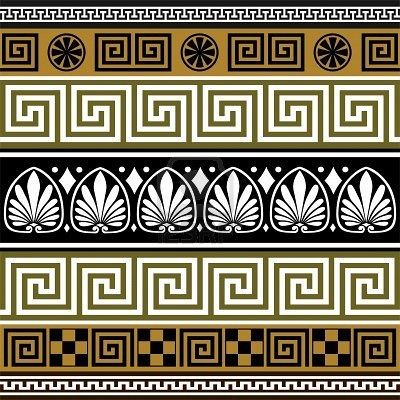 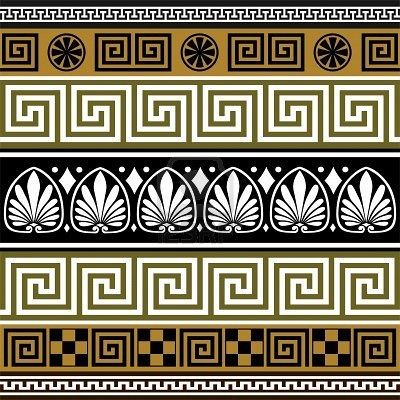 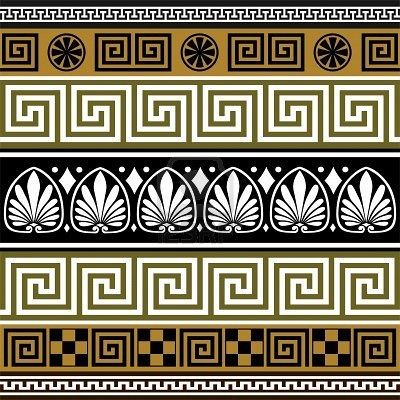 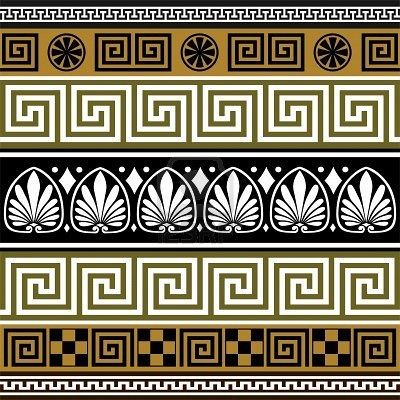 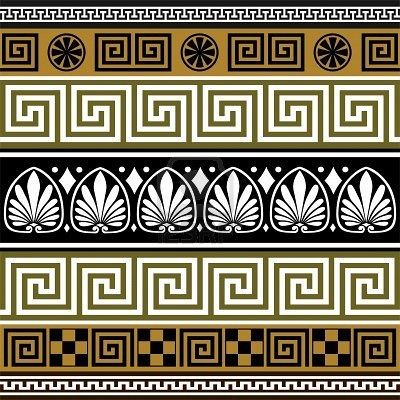 Kavelar (2014) -- Reading the legends of Roman Republican coins
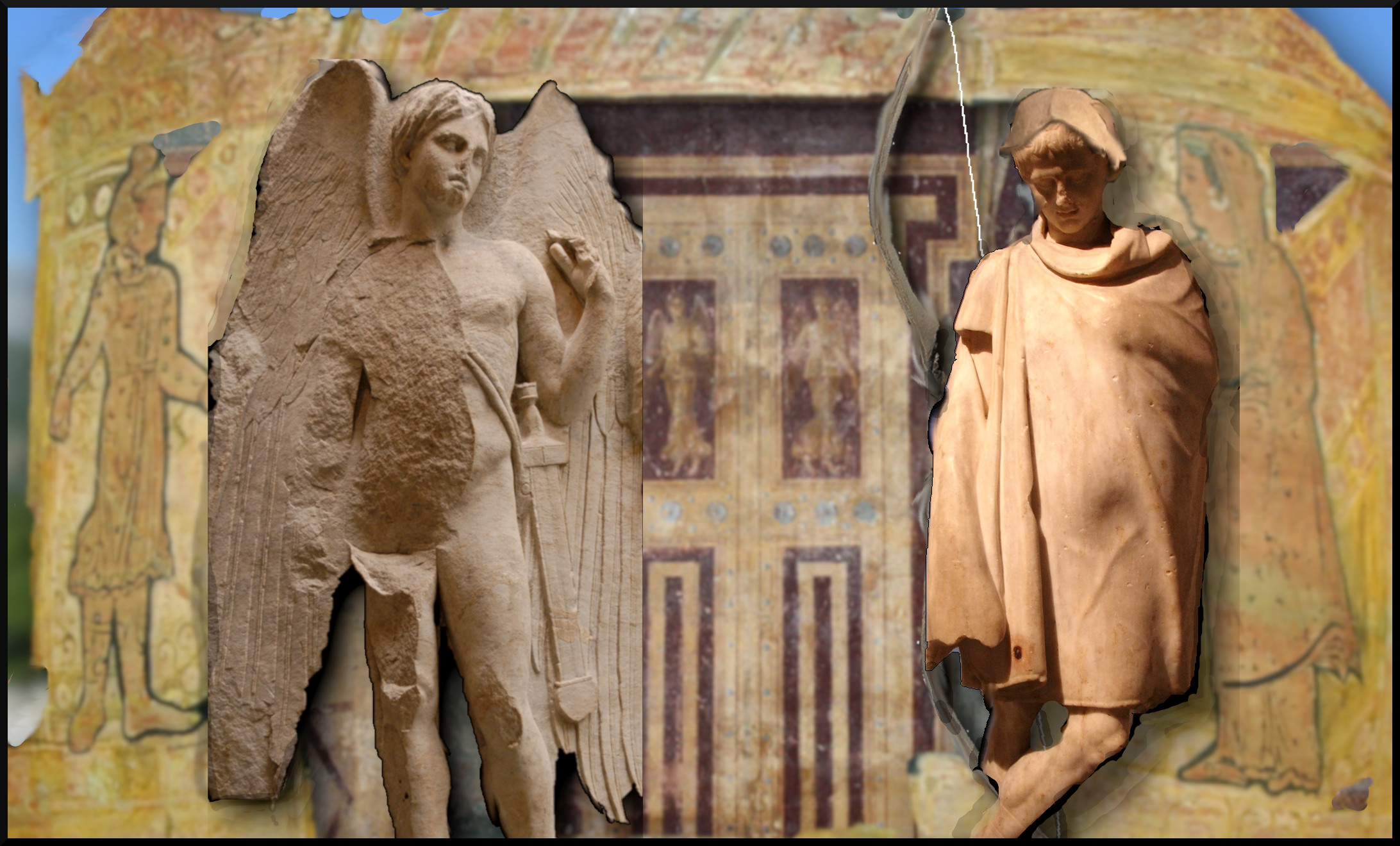 Euripides Alcestis
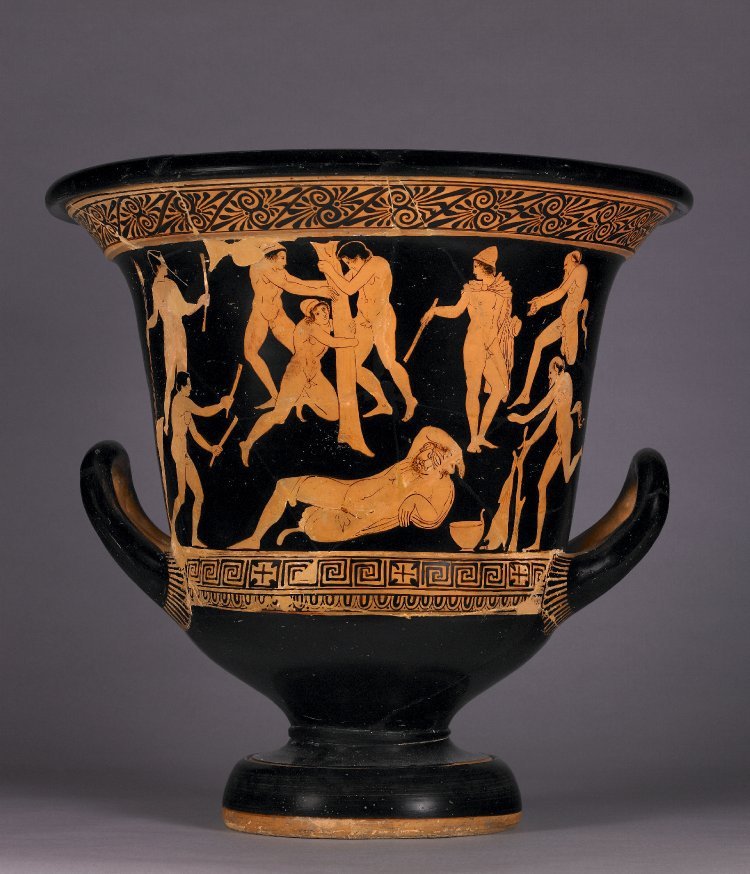 Adam Rappold, Ph.D.
Brock University
arappold@brocku.ca
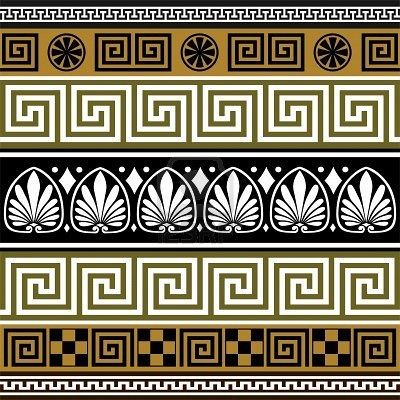 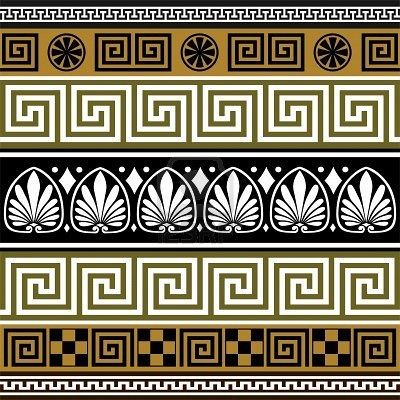 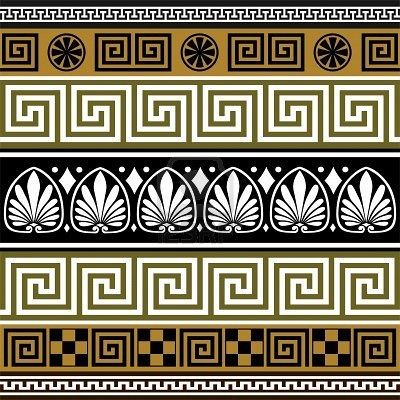 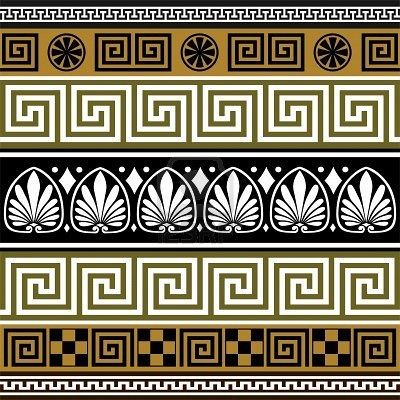 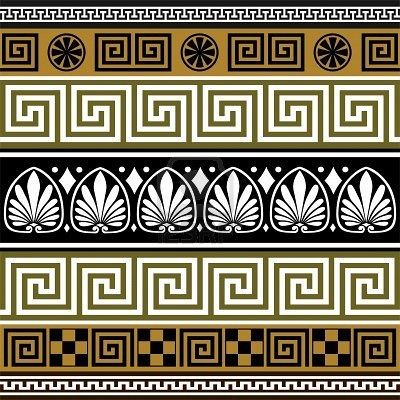 Adam Rappold, Ph.D.
Brock University
arappold@brocku.ca
Euripides Alcestis
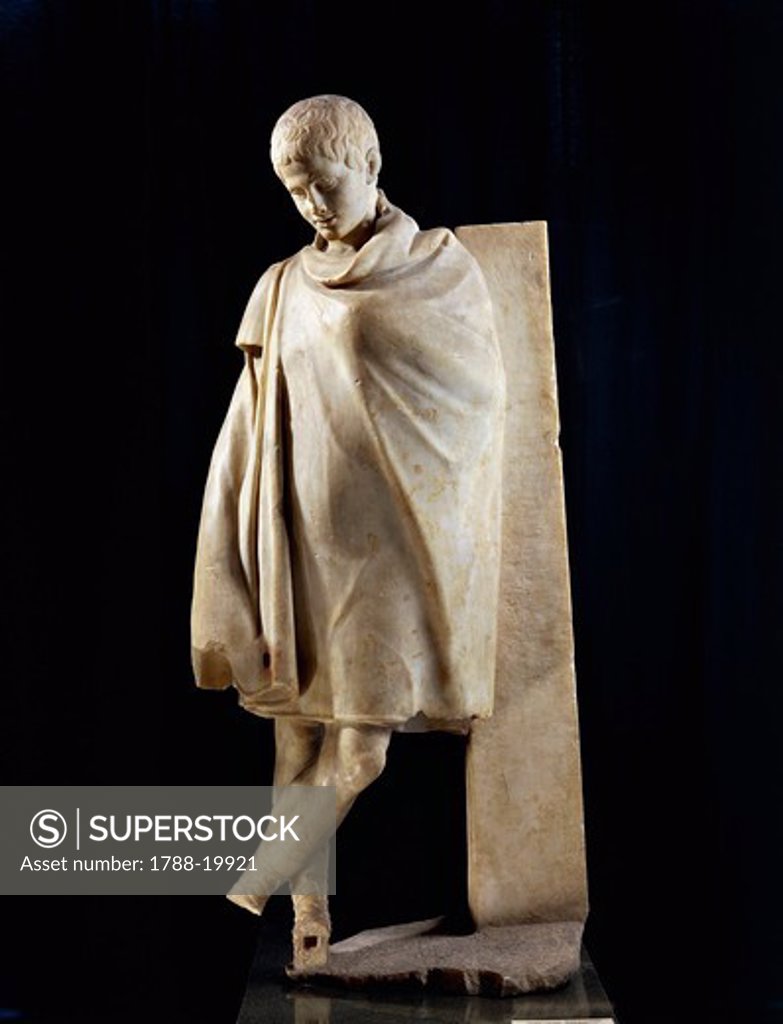 [addressing the skene]
House of Admetus! Where “I” deigned
To put up with the Thete’s table… though I am a god.
Zeus was at fault – since he killed my child
Asclepius, throwing a thunderbolt into his chest.

Ὦ δώματ᾽ Ἀδμήτει᾽, ἐν οἷς ἔτλην ἐγὼ
θῆσσαν τράπεζαν αἰνέσαι θεός περ ὤν.
Ζεὺς γὰρ κατακτὰς παῖδα τὸν ἐμὸν αἴτιος
Ἀσκληπιόν, στέρνοισιν ἐμβαλὼν φλόγα
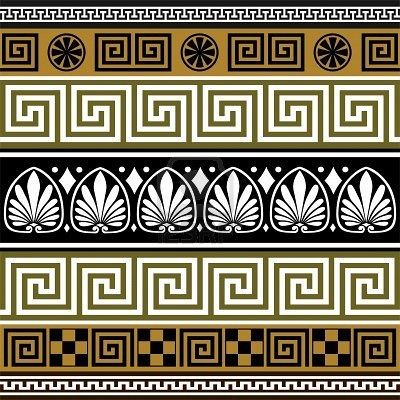 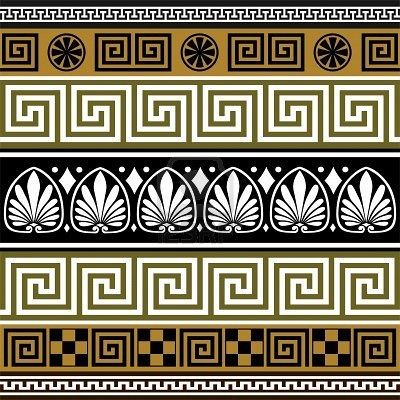 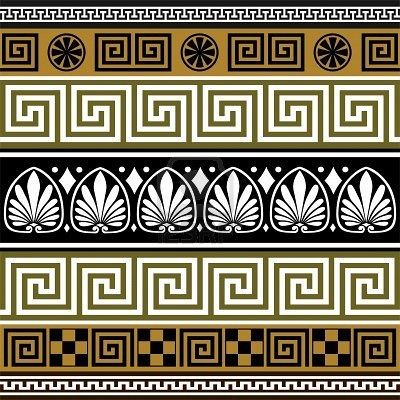 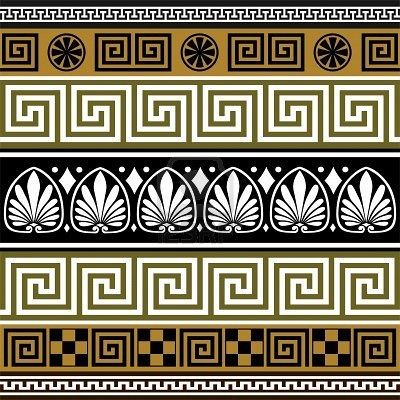 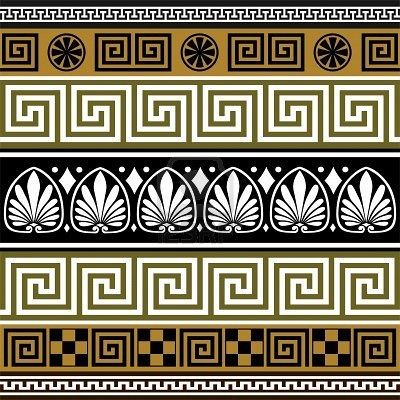 Adam Rappold, Ph.D.
Brock University
arappold@brocku.ca
Euripides Alcestis
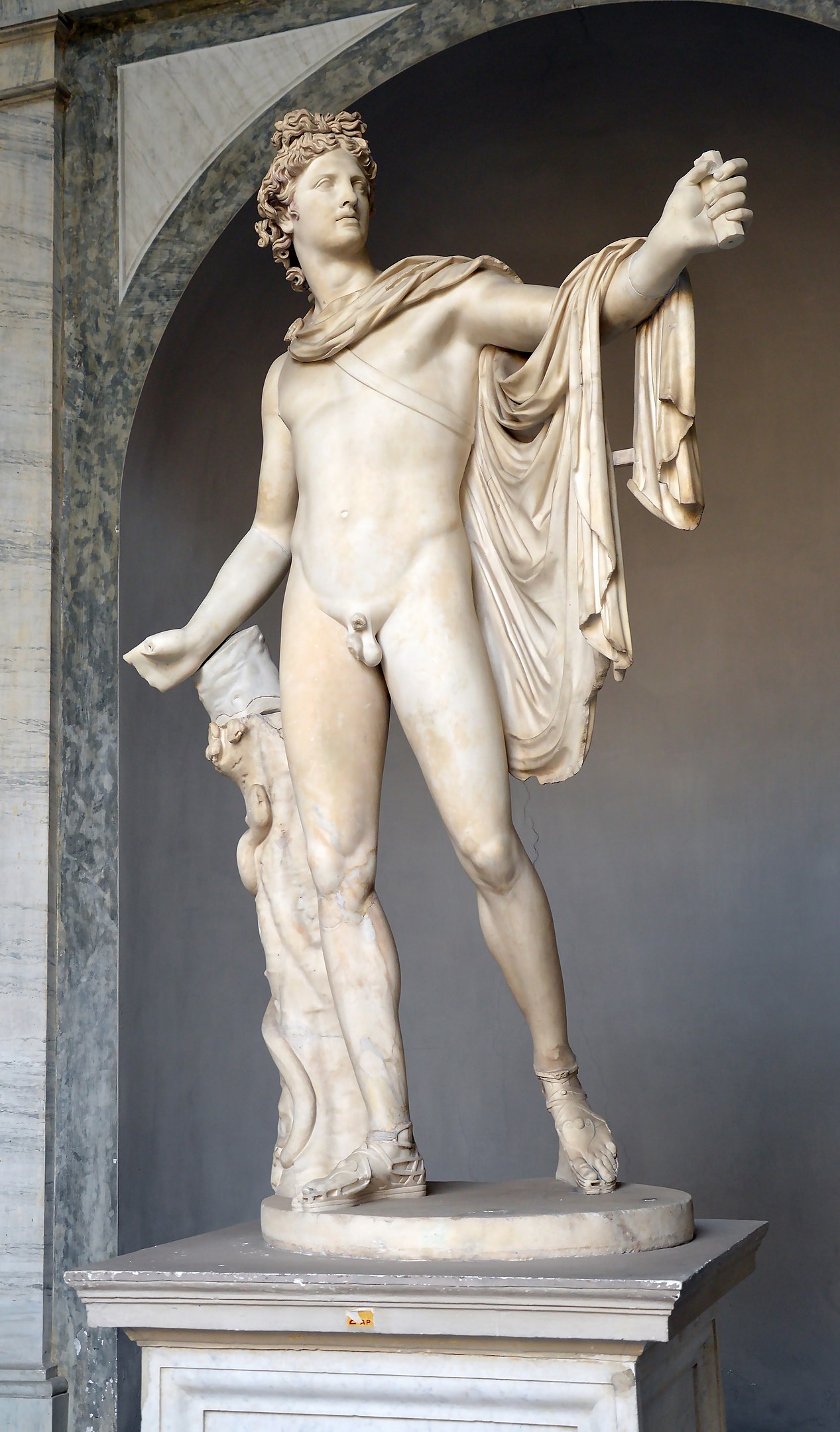 I came to this land and served as herdsman to my host, and I have kept this house safe from harm to this hour. [10] I am myself godly, and in Admetus, son of Pheres, I found a godly man. And so I rescued him from death by tricking the Fates. These goddesses promised me that Admetus could escape an immediate death by giving in exchange another corpse to the powers below.
 καί με θητεύειν πατὴρ
θνητῷ παρ᾽ ἀνδρὶ τῶνδ᾽ ἄποιν᾽ ἠνάγκασεν.
ἐλθὼν δὲ γαῖαν τήνδ᾽ ἐβουφόρβουν ξένῳ,
καὶ τόνδ᾽ ἔσῳζον οἶκον ἐς τόδ᾽ ἡμέρας.
10ὁσίου γὰρ ἀνδρὸς ὅσιος ὢν ἐτύγχανον
παιδὸς Φέρητος, ὃν θανεῖν ἐρρυσάμην,
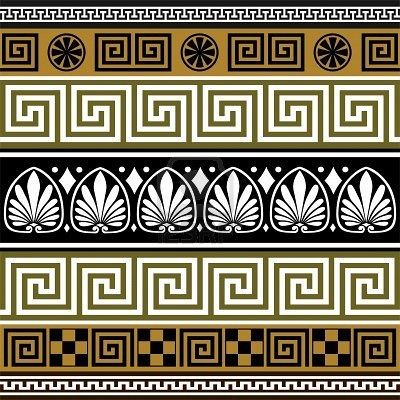 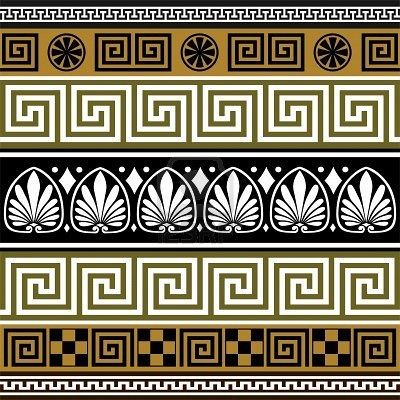 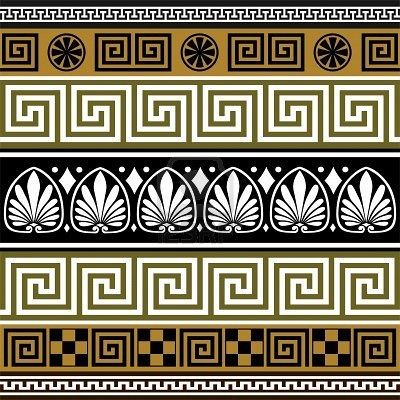 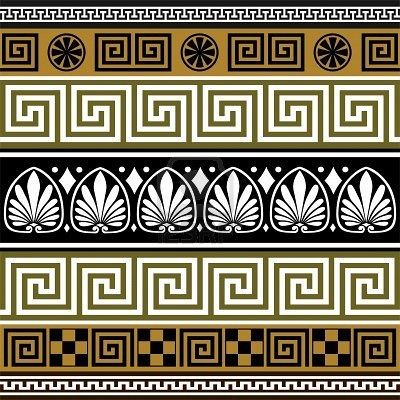 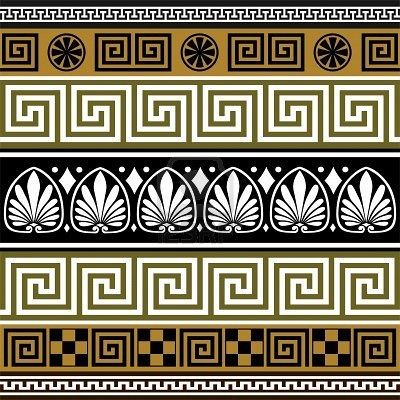 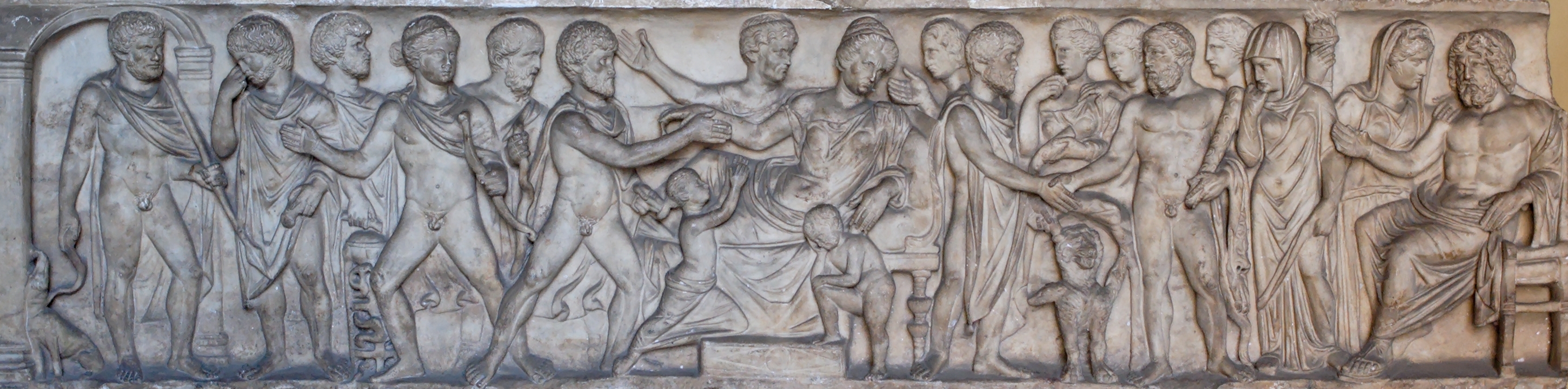 Euripides Alcestis
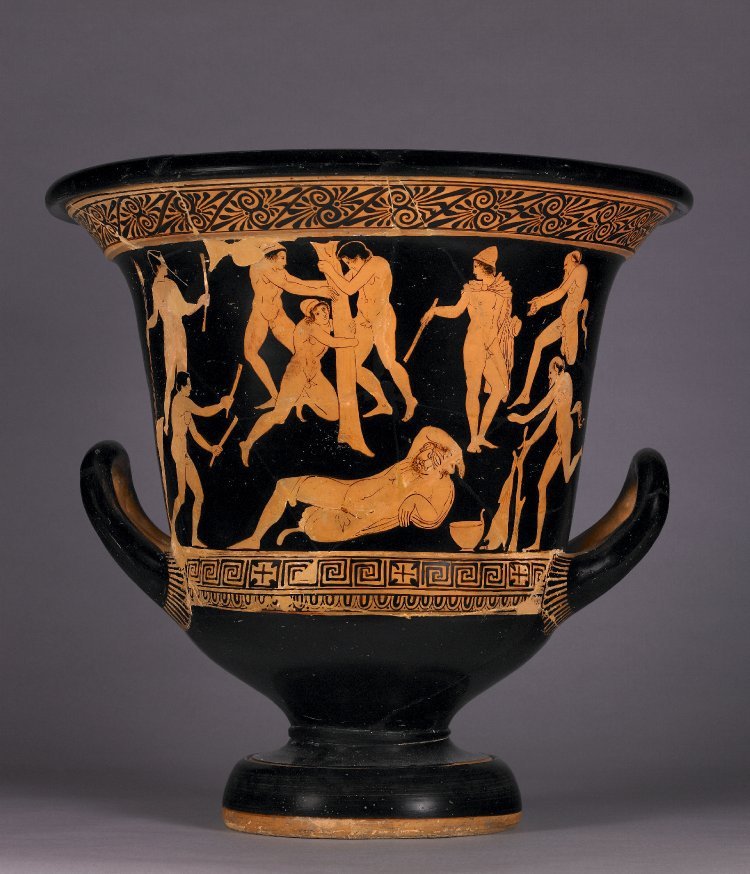 Scenes from the myth of Admetus and Alcestis. Marble, sarcophagus of C. Junius Euhodus and Metilia Acte, 161–170 CE.
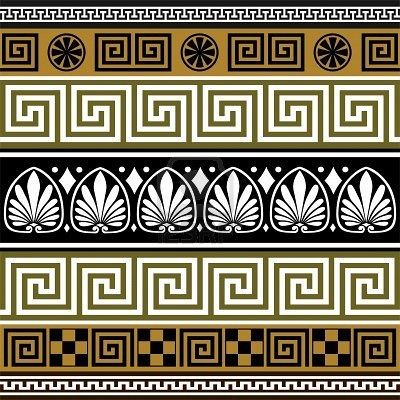 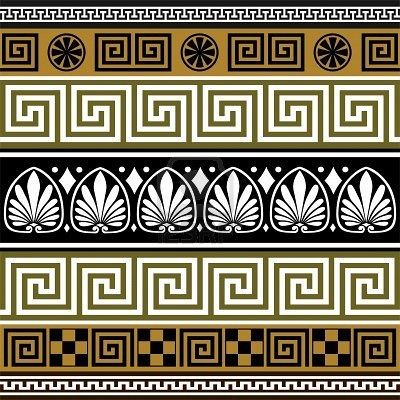 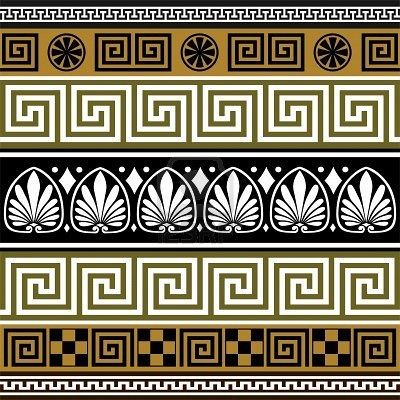 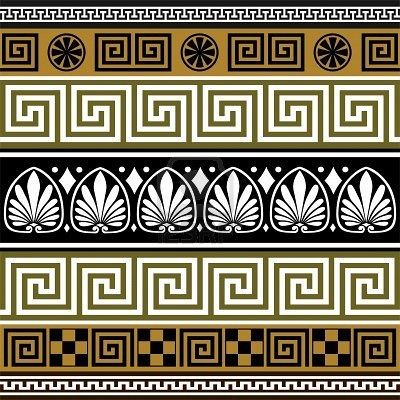 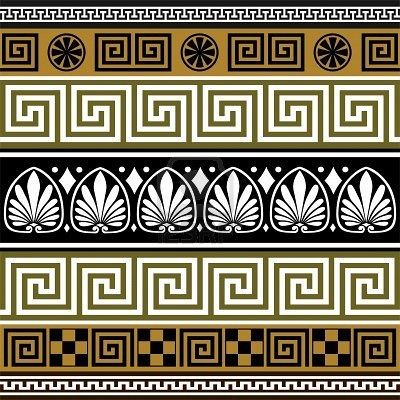 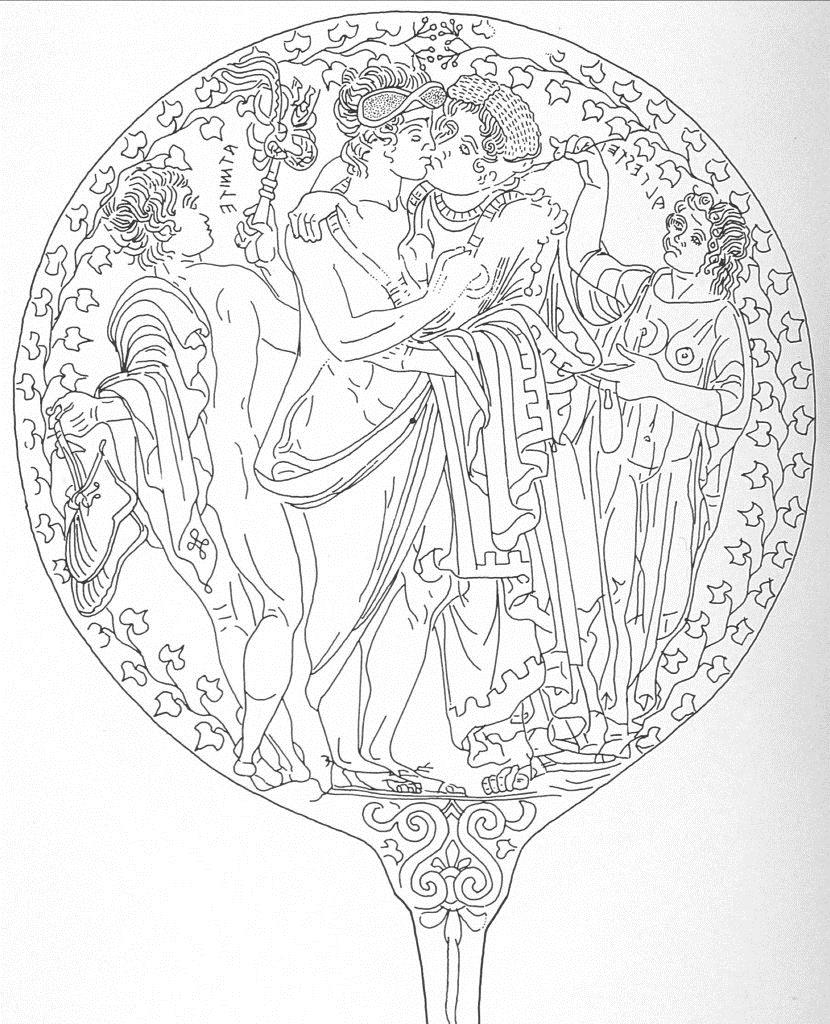 Euripides Alcestis
Atmite, Alcestei, and two attendants. Etruscan mirror from Civita Castellana (Falerii). 350 BC. New York, Metropolitan Museum of Art (CSE USA 3.6).
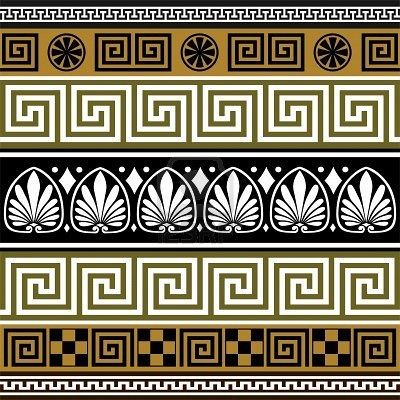 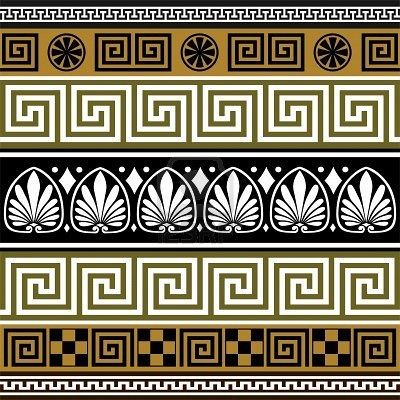 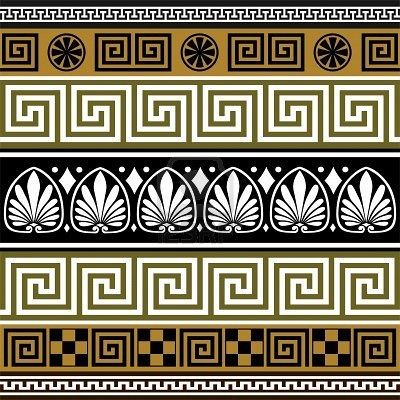 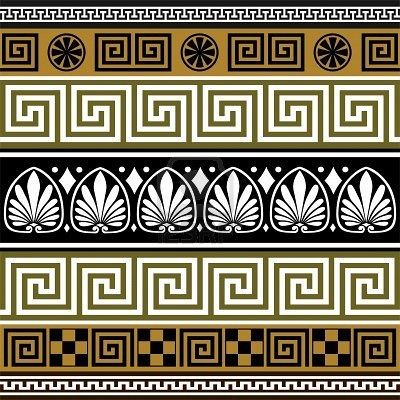 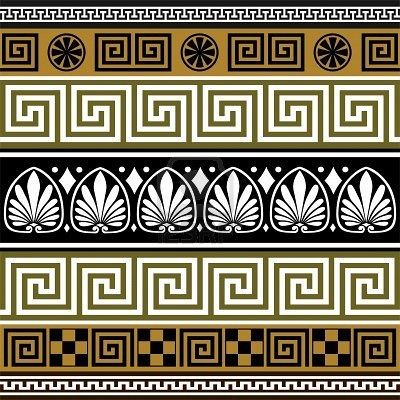 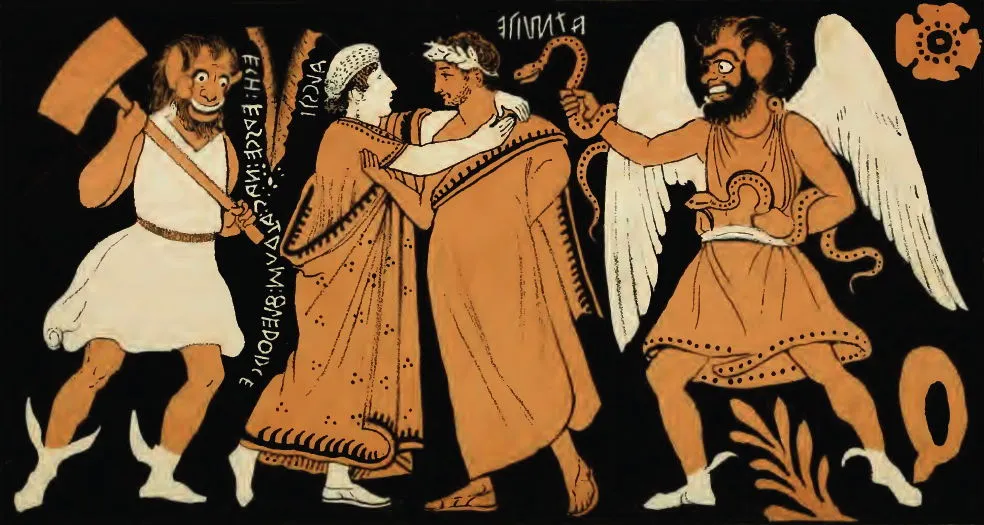 Euripides Alcestis
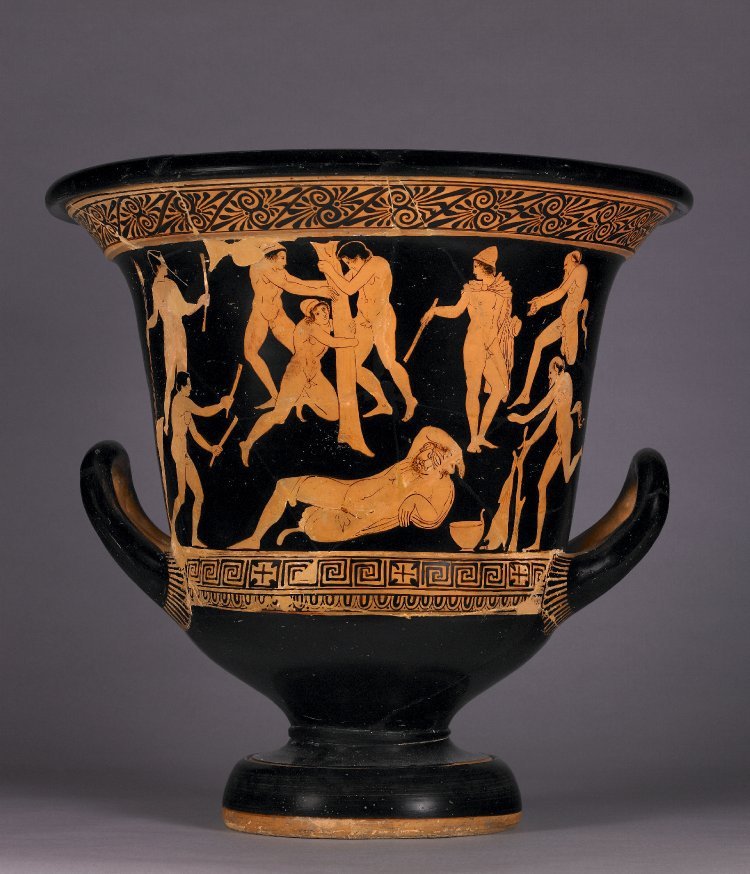 Farewell of Admetus and Alcestis
Drawing  by George Dennis
Etruscan original c. 350 BCE
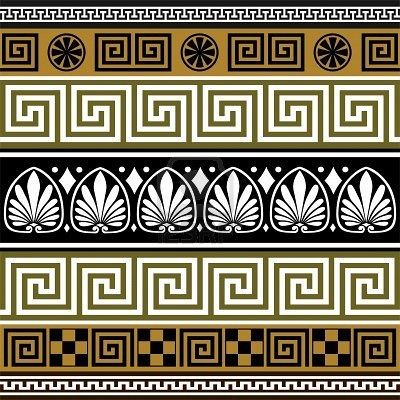 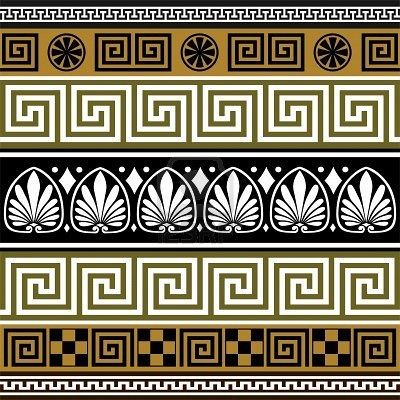 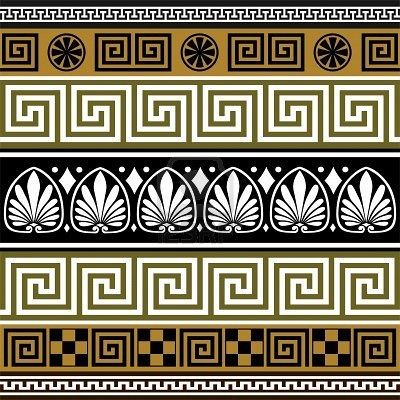 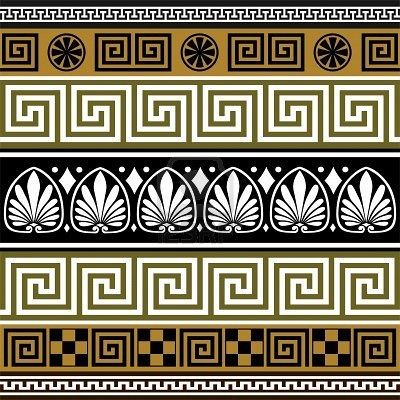 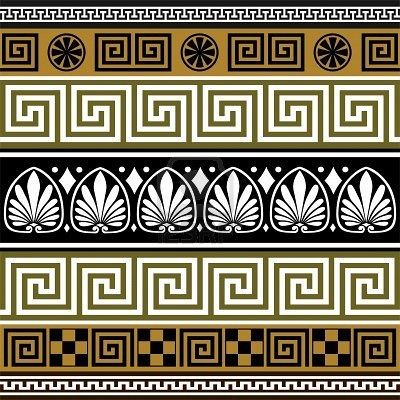 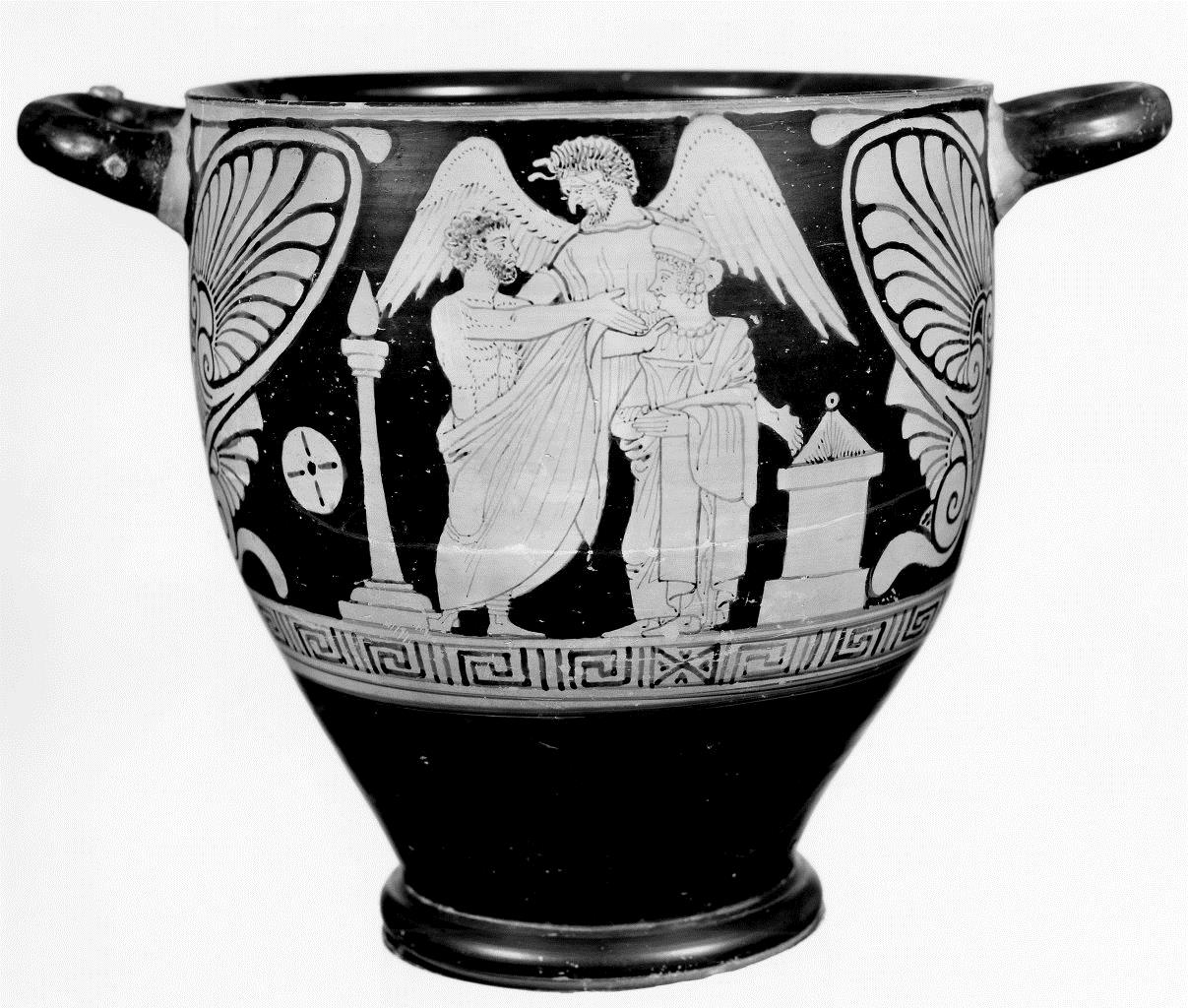 Euripides Alcestis
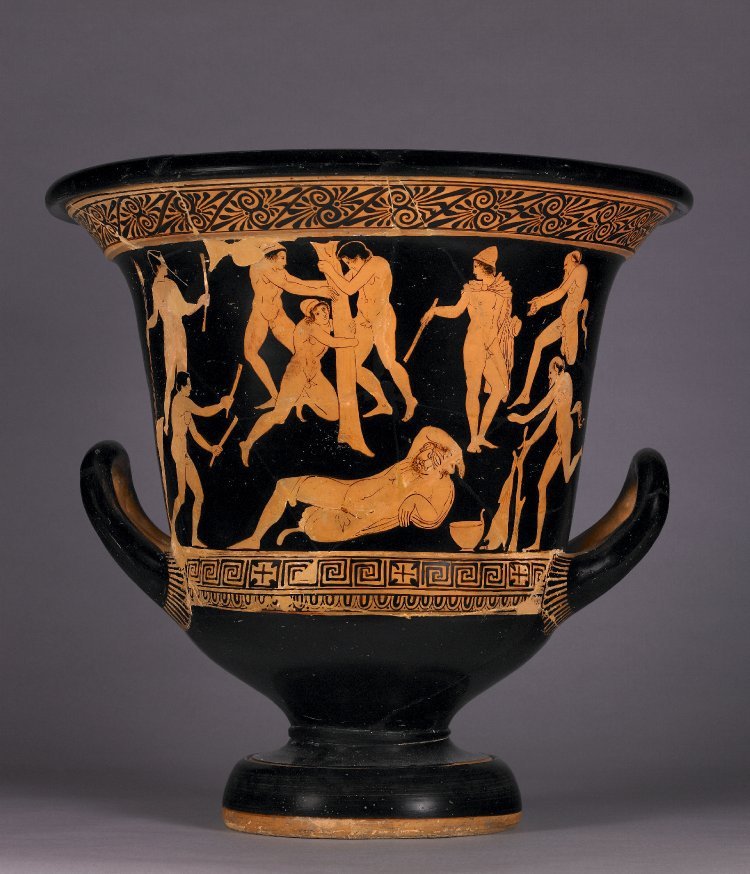 Admetus, Alcestis, and winged Charu, ca. 330 BC. Red figure skyphos. Boston Museum of Fine Arts (Museum photo).
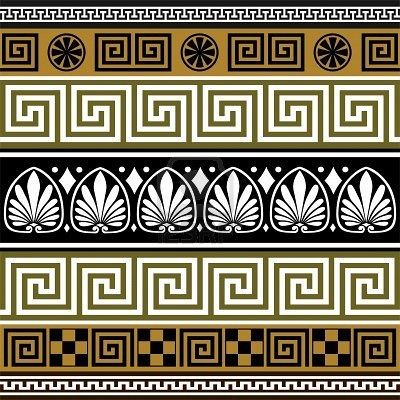 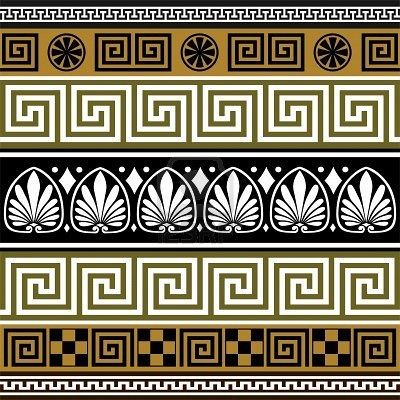 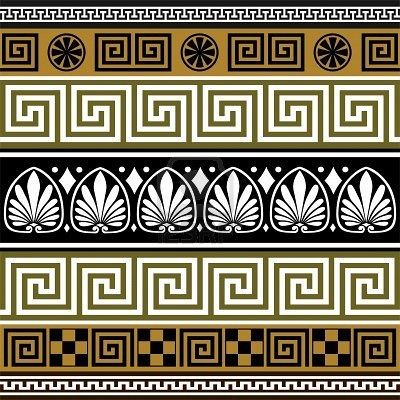 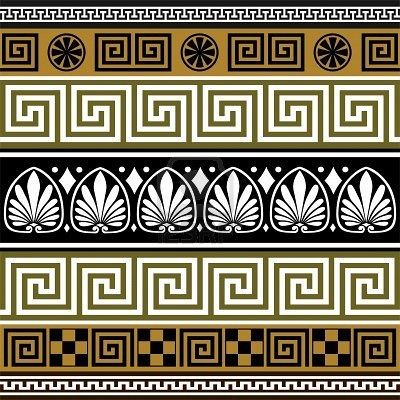 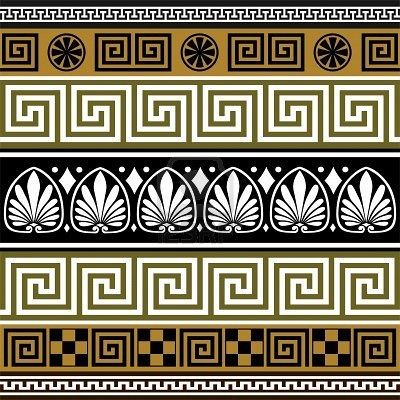 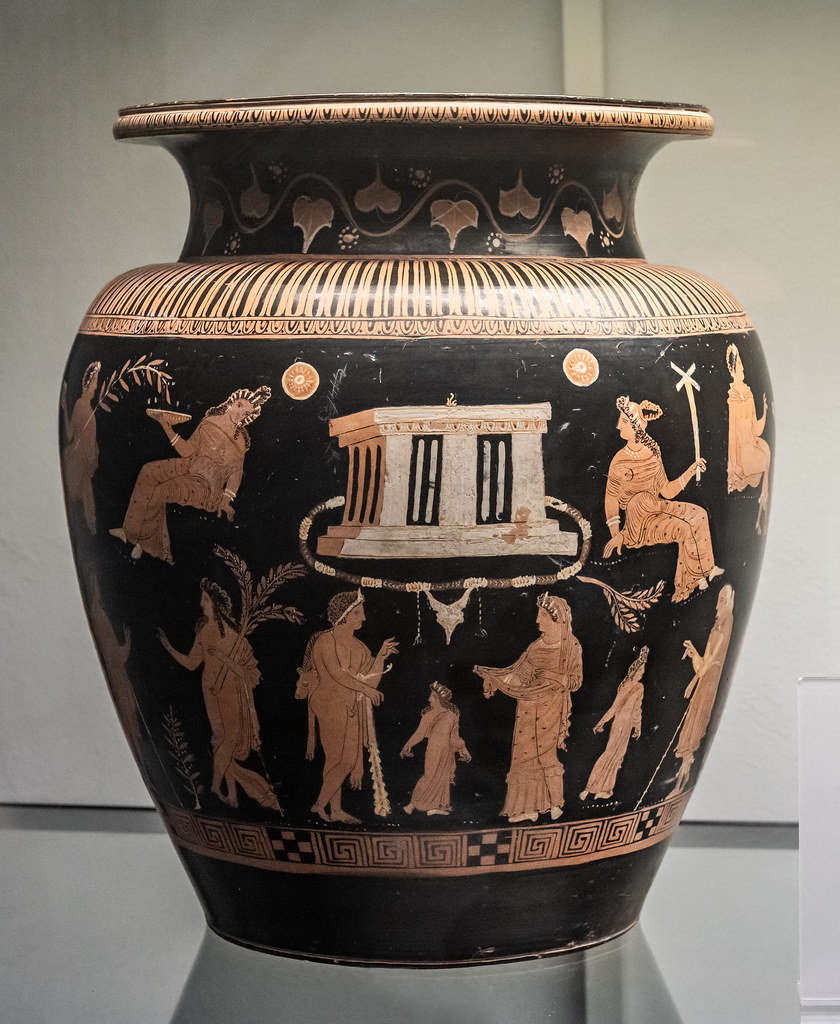 Title: Terracotta bell-krater (mixing bowl)
Attributed to the Sarpedon Painter

Date: ca. 400–380 B.C.
Euripides Alcestis
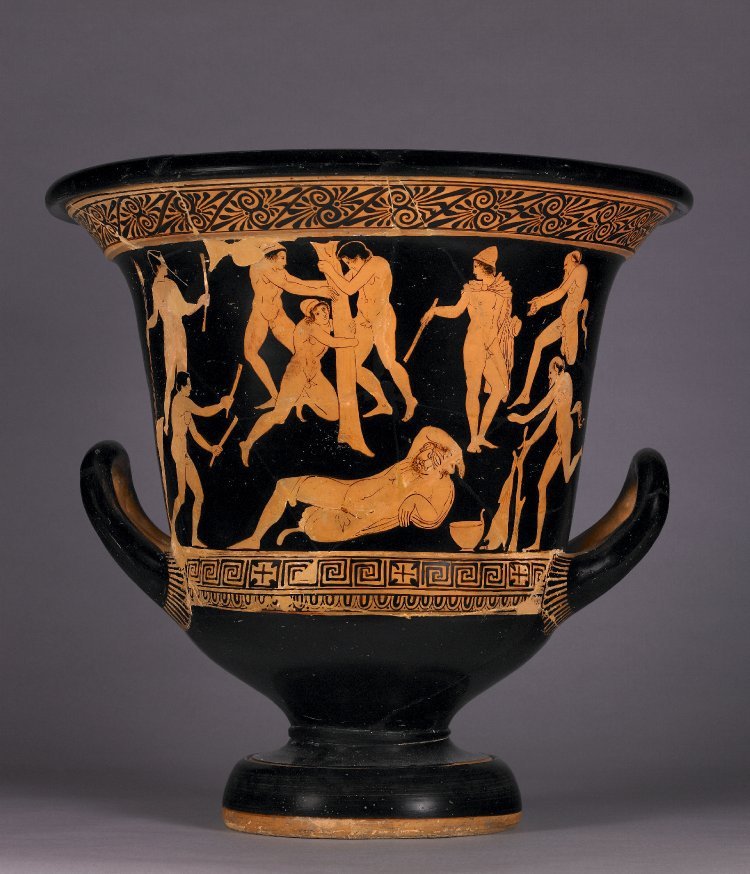 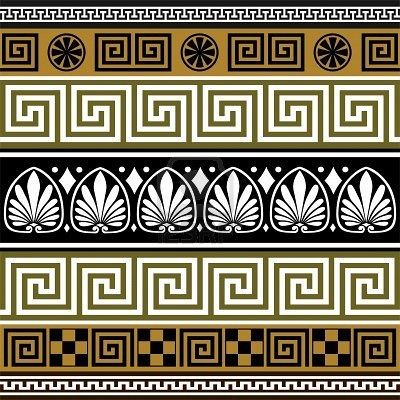 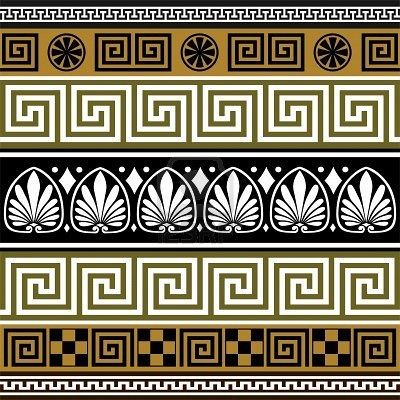 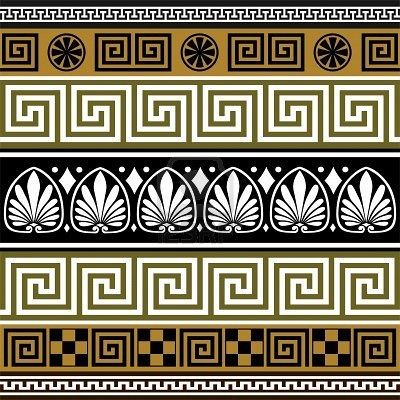 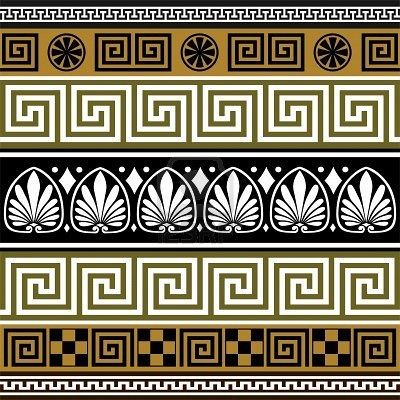 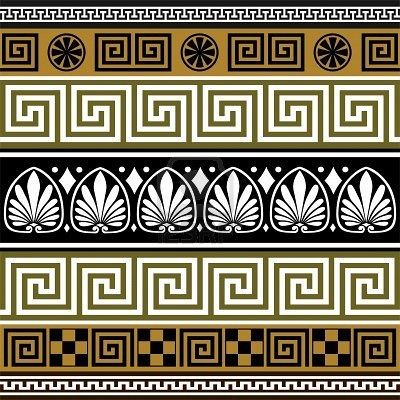